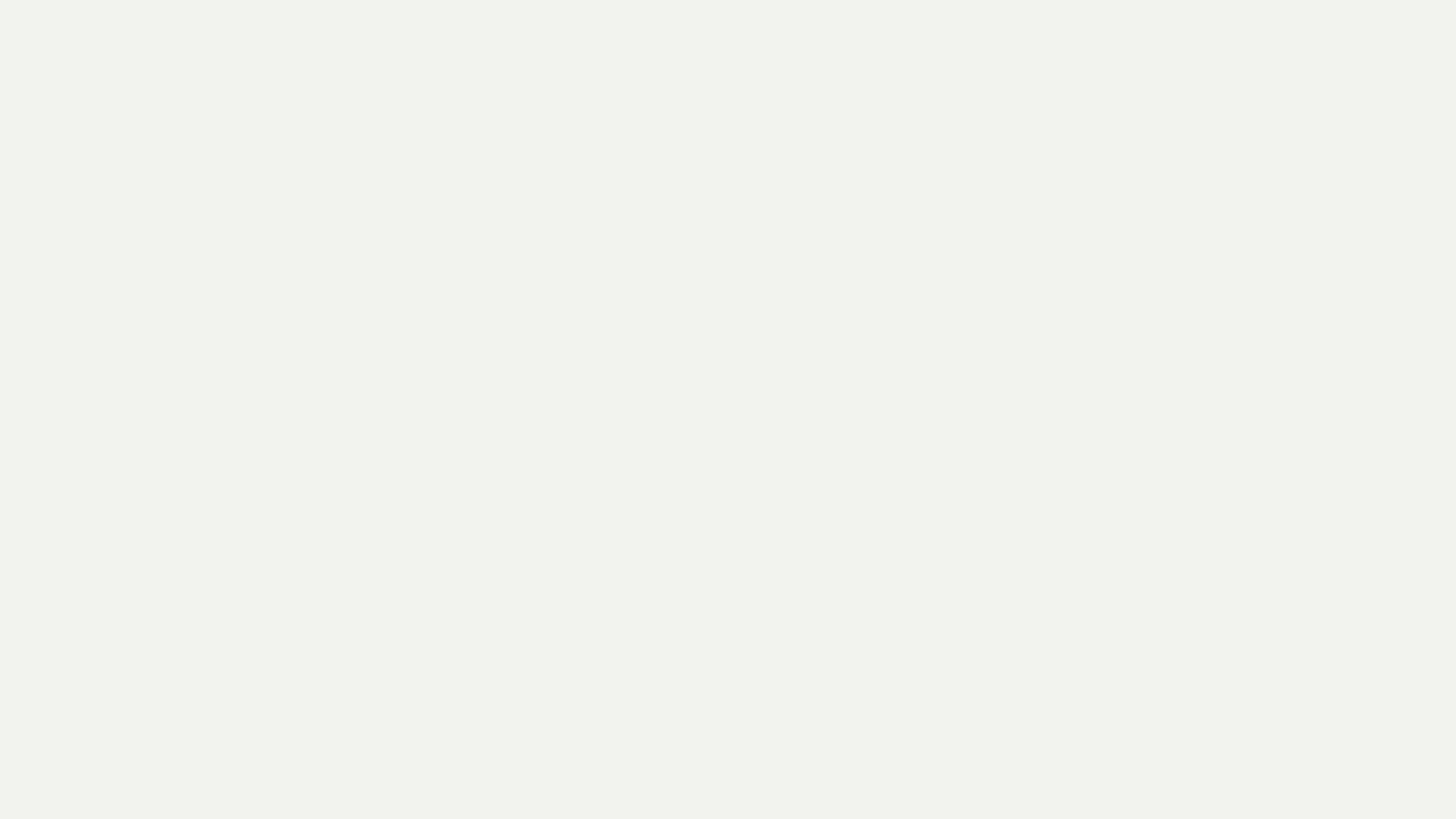 18 школа-
территория
возможностей
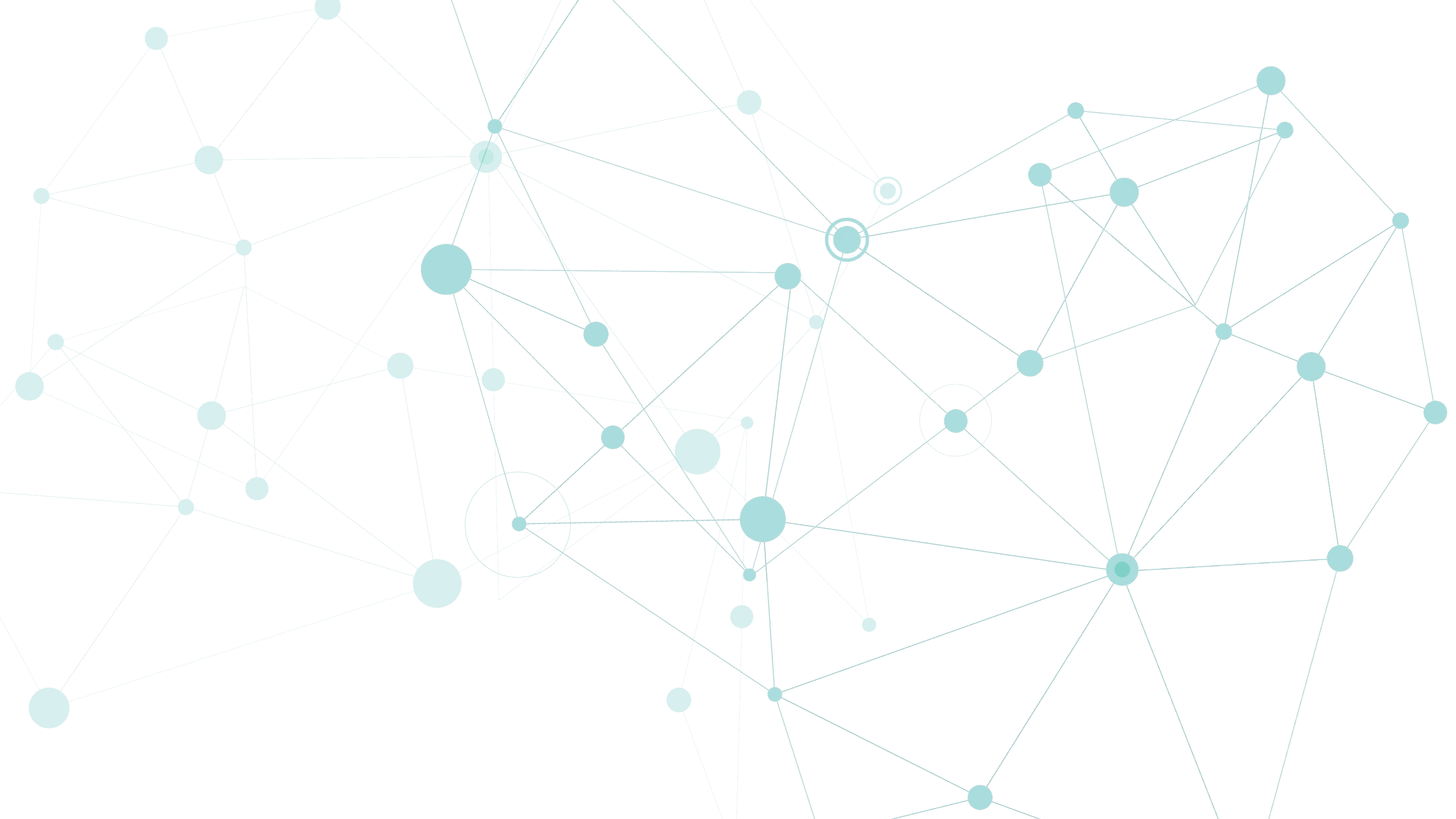 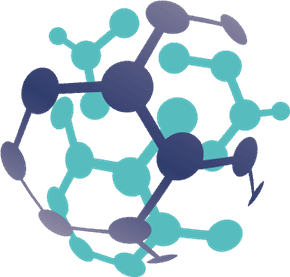 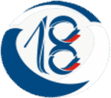 Дата проведения:  01.11.2024 г 
Время: 10.00 (МСК)
ТЕМА: «Индекс качества образования: развитие, радость, результат»
ОРГАНИЗАТОР МЕРОПРИЯТИЯ:  Муниципальное автономное общеобразовательное учреждение «Средняя общеобразовательная школа № 18 имени Героя Социалистического Труда Александра Ивановича Максакова» г. Балаково Саратовской области
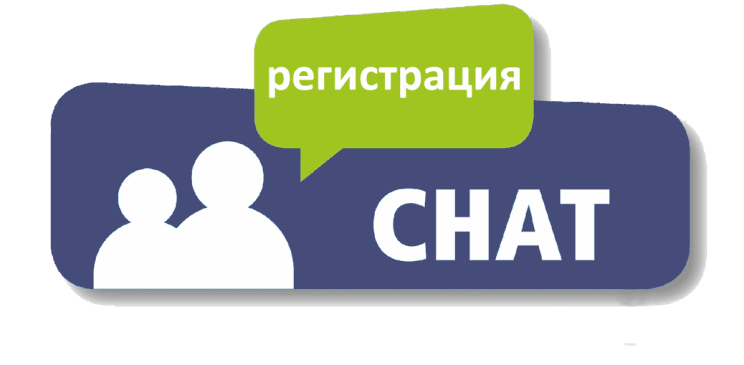 Коллеги, пожалуйста, по возможности, переименуйтесь и обязательно зарегистрируйтесь в чате  по шаблону:
ГОРОД_ОРГАНИЗАЦИЯ_ФИО 
например: Москва_ГБОУ школа №1_Иванов Иван Иванович
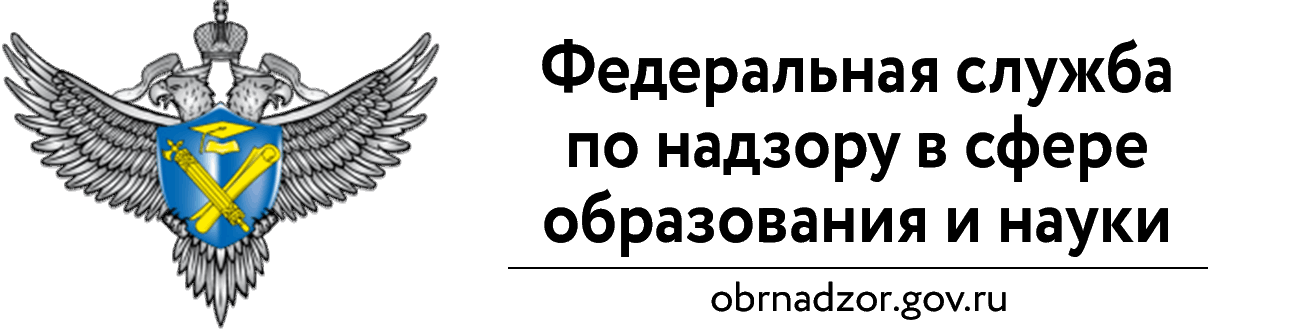 Индекс качества общего образования - это комплексный показатель образовательной деятельности, отражающий качество подготовки обучающихся и условия реализации общеобразовательных программ в соответствии с требованиями государства и потребностями граждан.
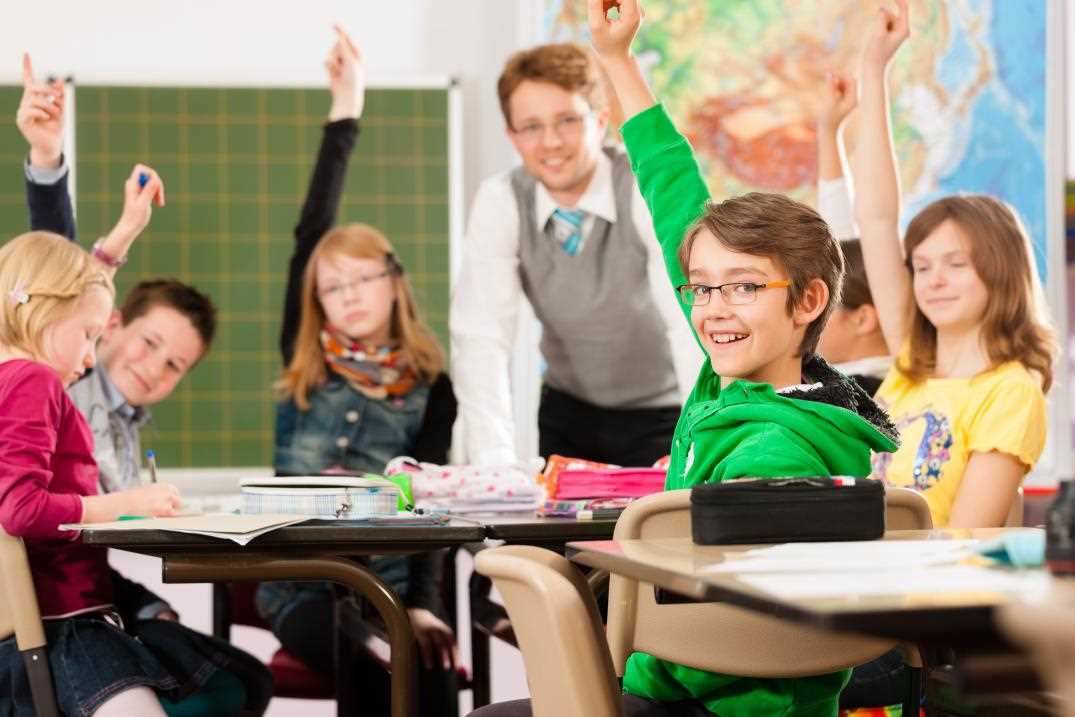 Принцип 3«Р»:РазвитиеРадость Результат
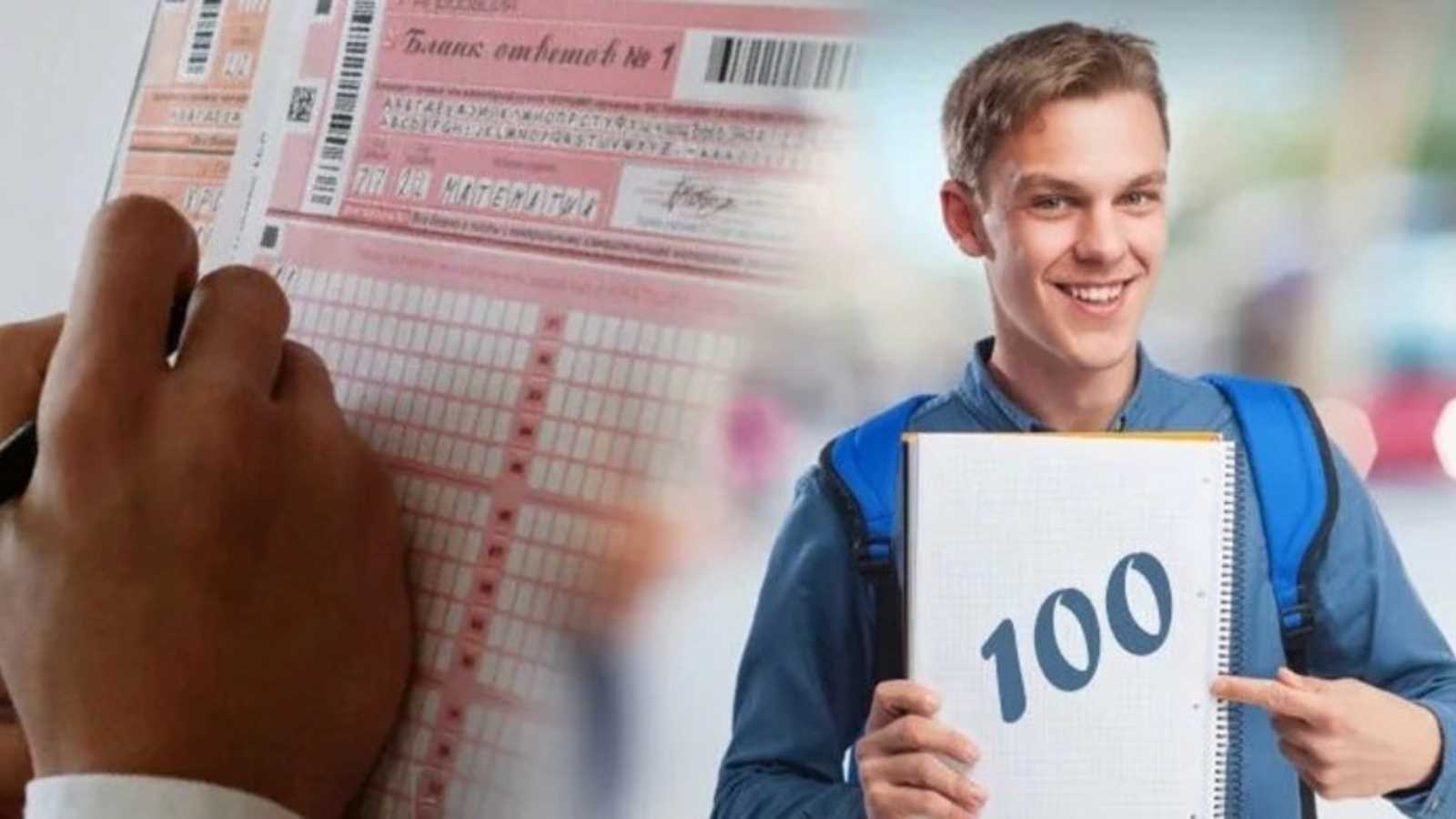 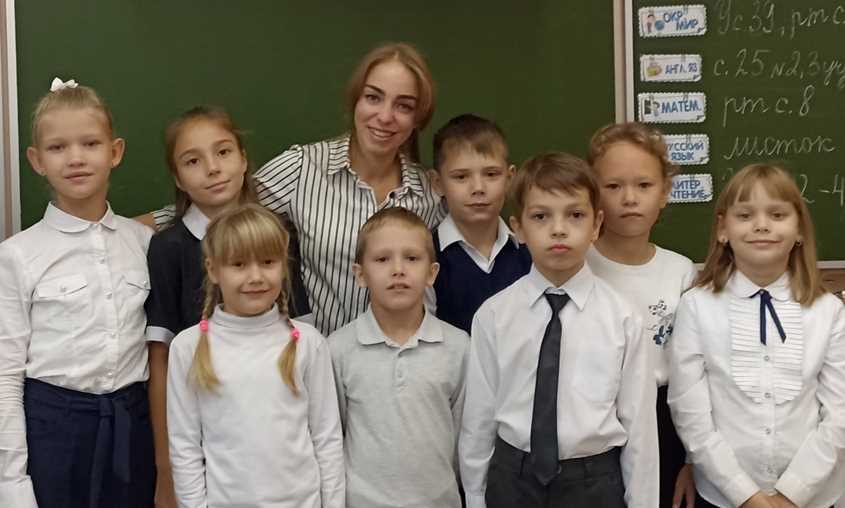 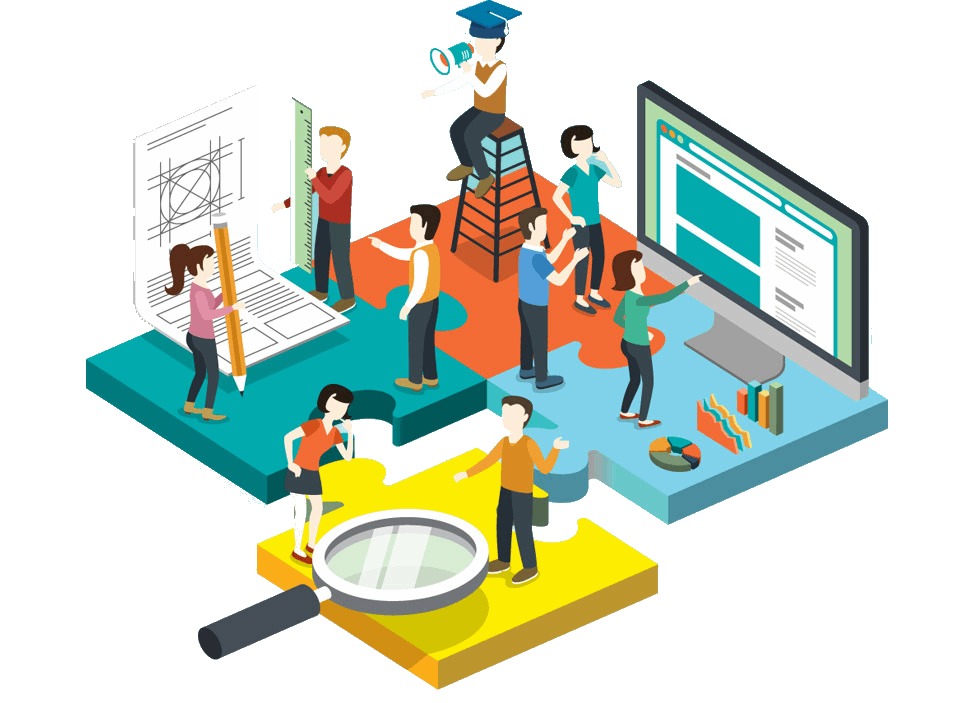 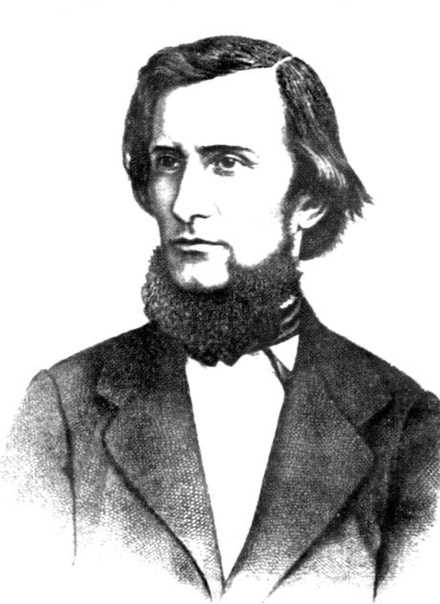 В процессе обучения возводится здание, фундаментом которого являются знания, умения и навыки
К.Д.Ушинский
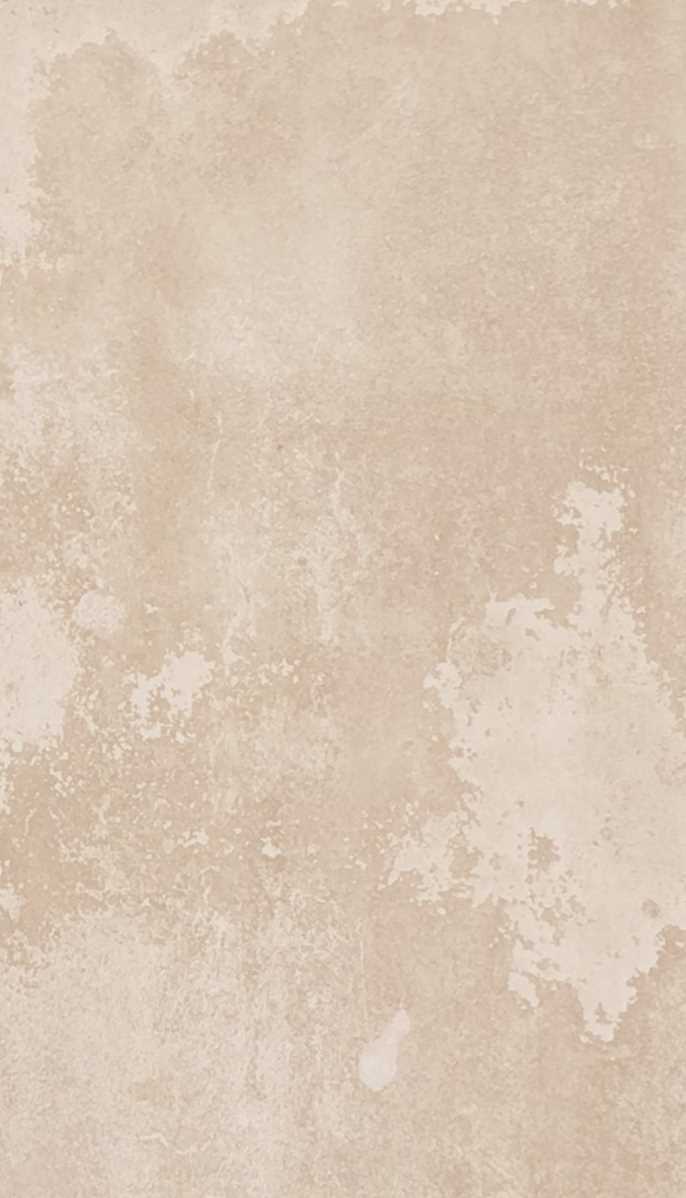 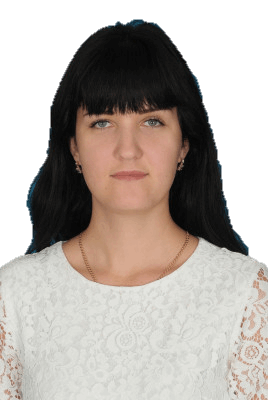 Аннушкина Елена Сергеевна
учитель начальных классов 
МАОУ СОШ № 18 
г. Балаково
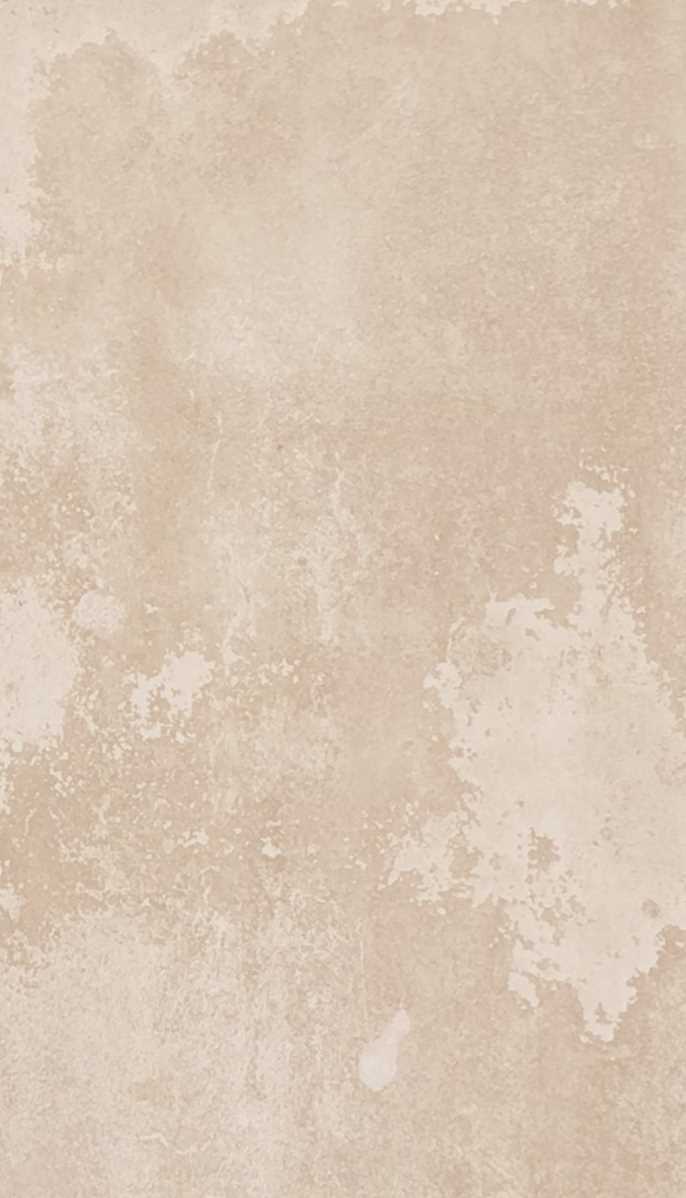 Развитие речевой деятельности на уроках в начальной школе на основе приемов скорочтения
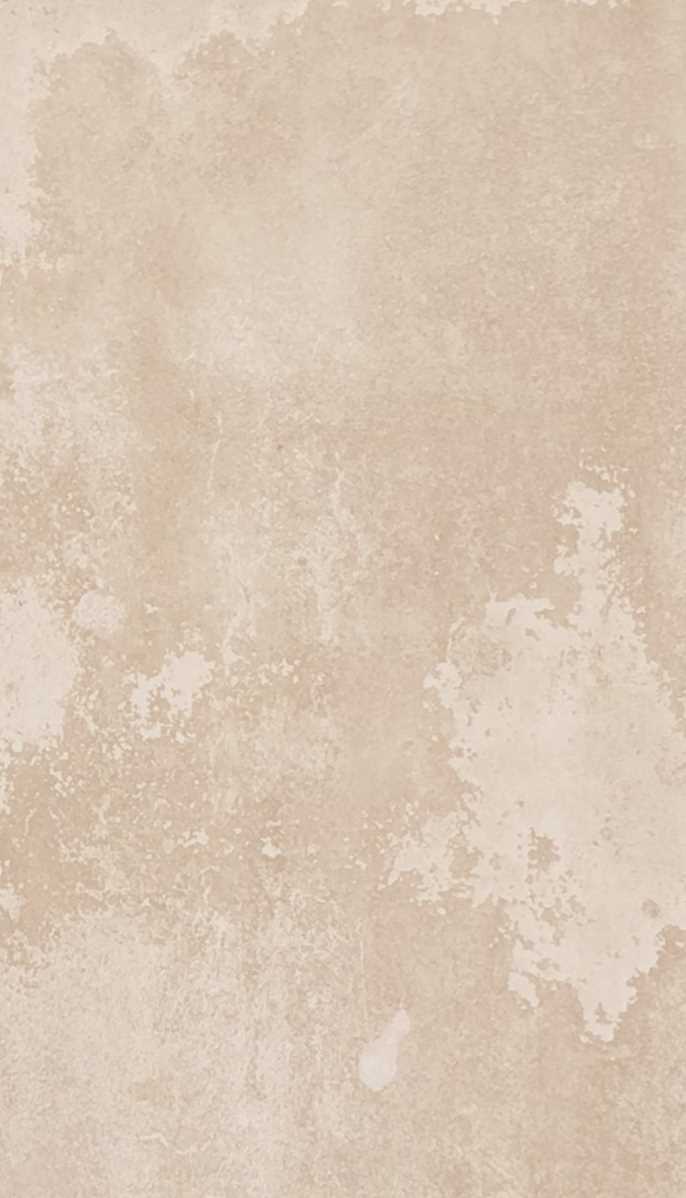 Задачи:
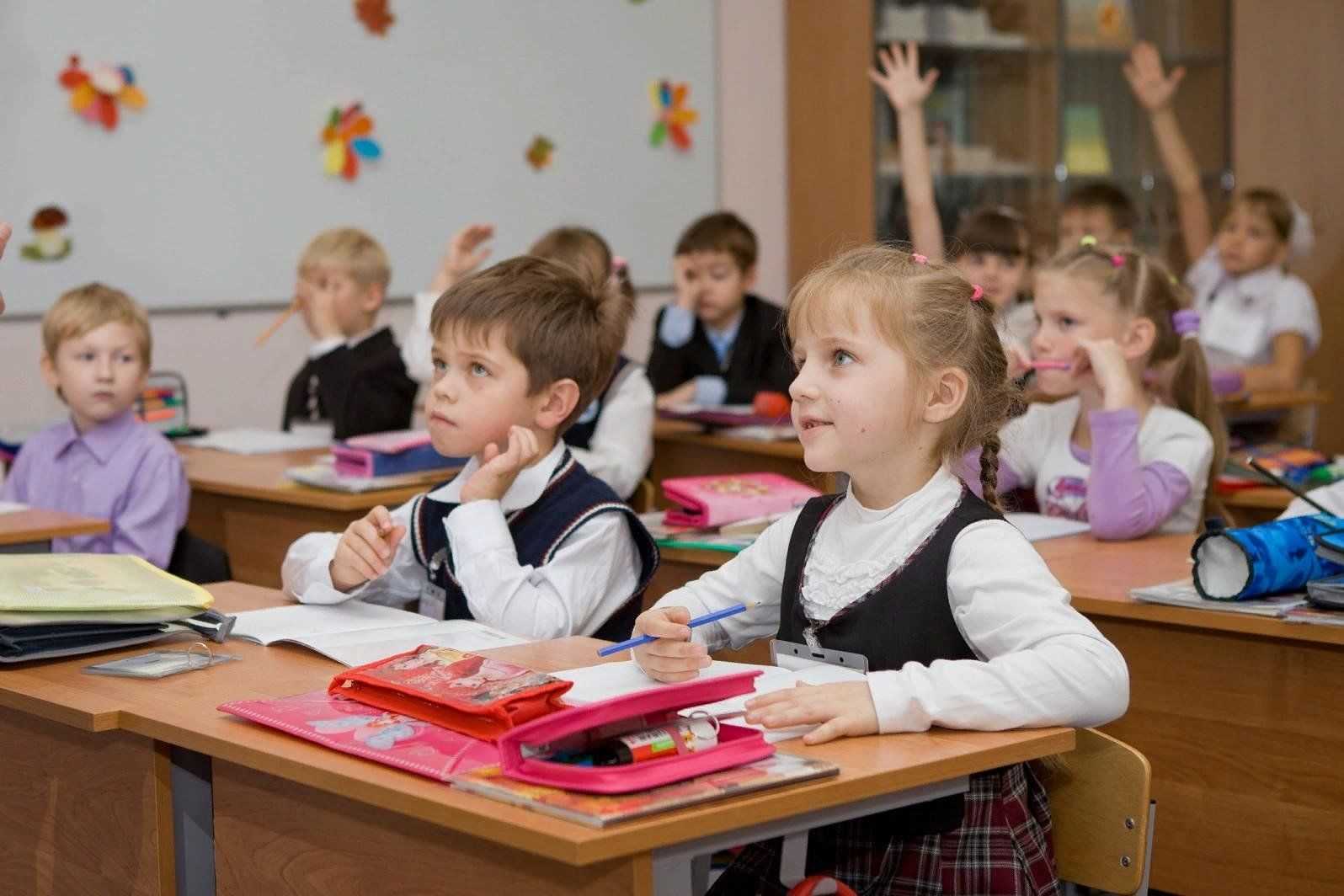 формирование грамматически правильной речи
развитие словарного запаса
обучение связной речи
развитие умения слушать и воспринимать речь других
формирование коммуникативной компетентности
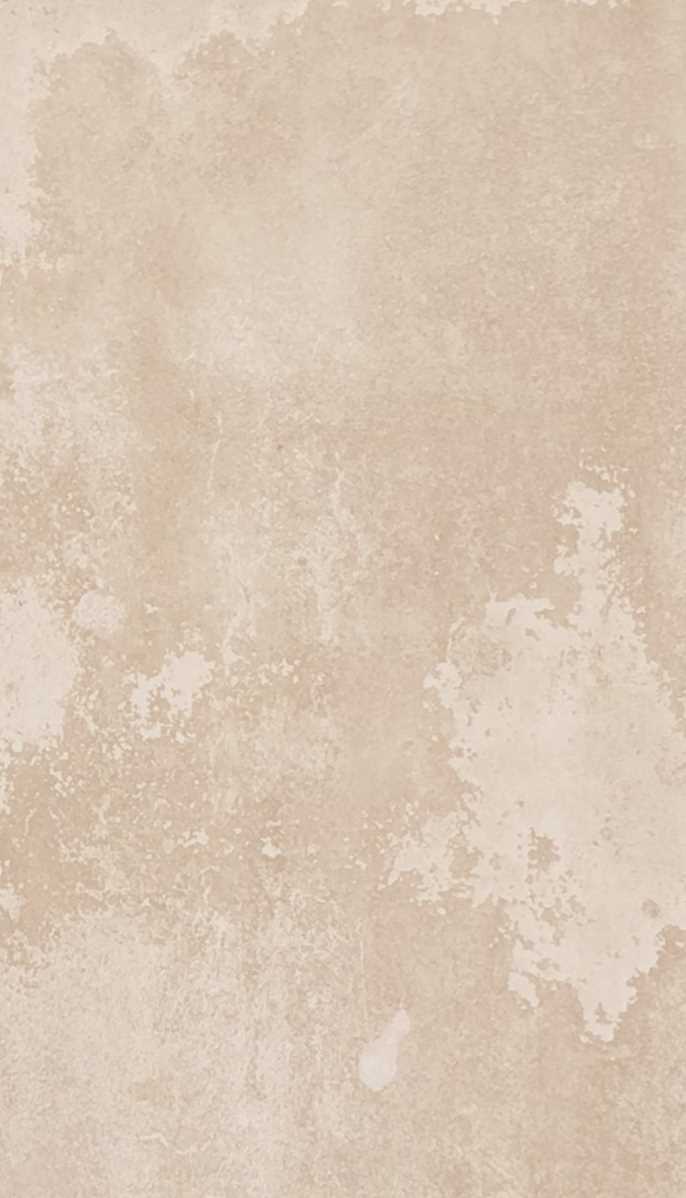 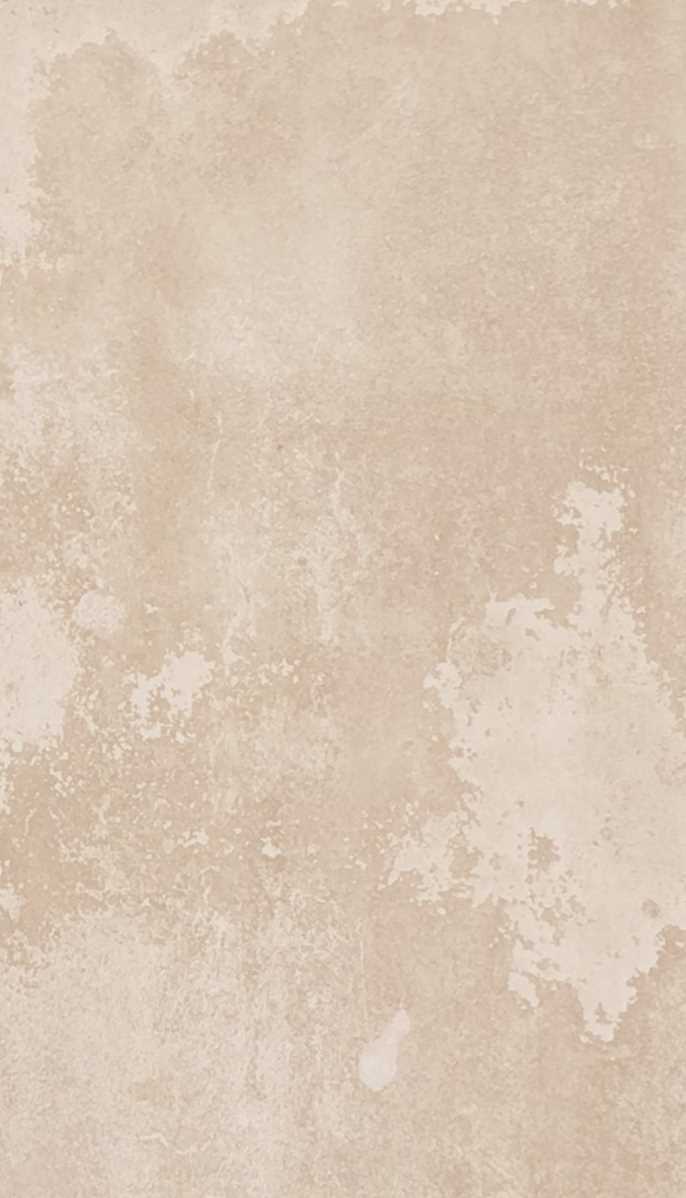 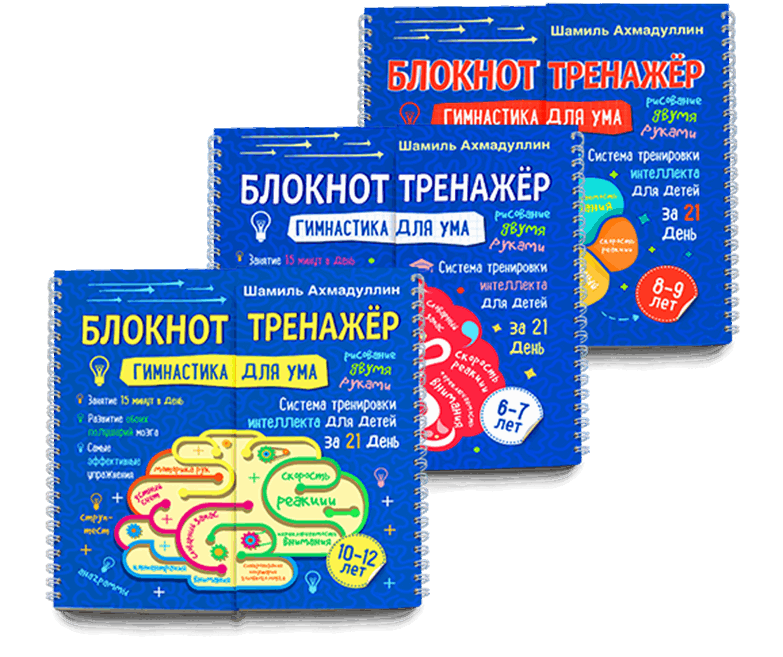 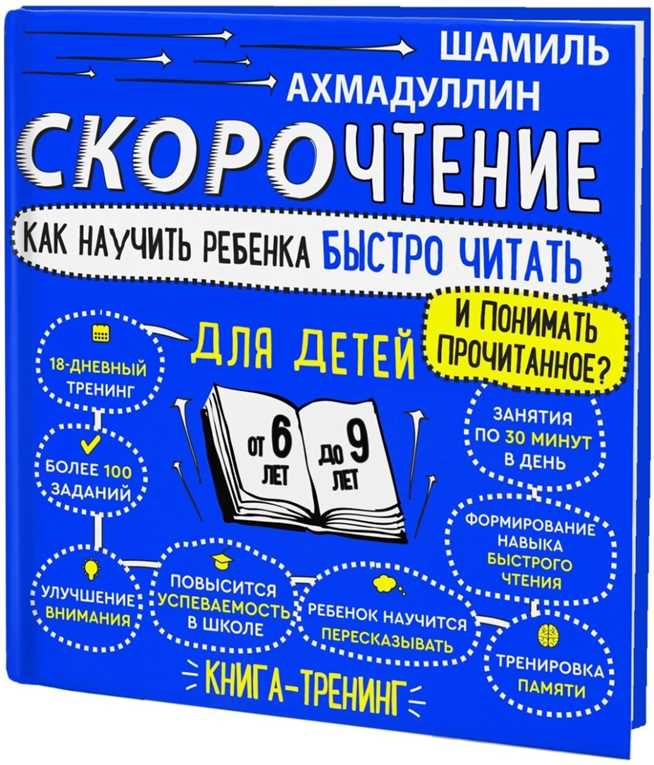 Методическая литература
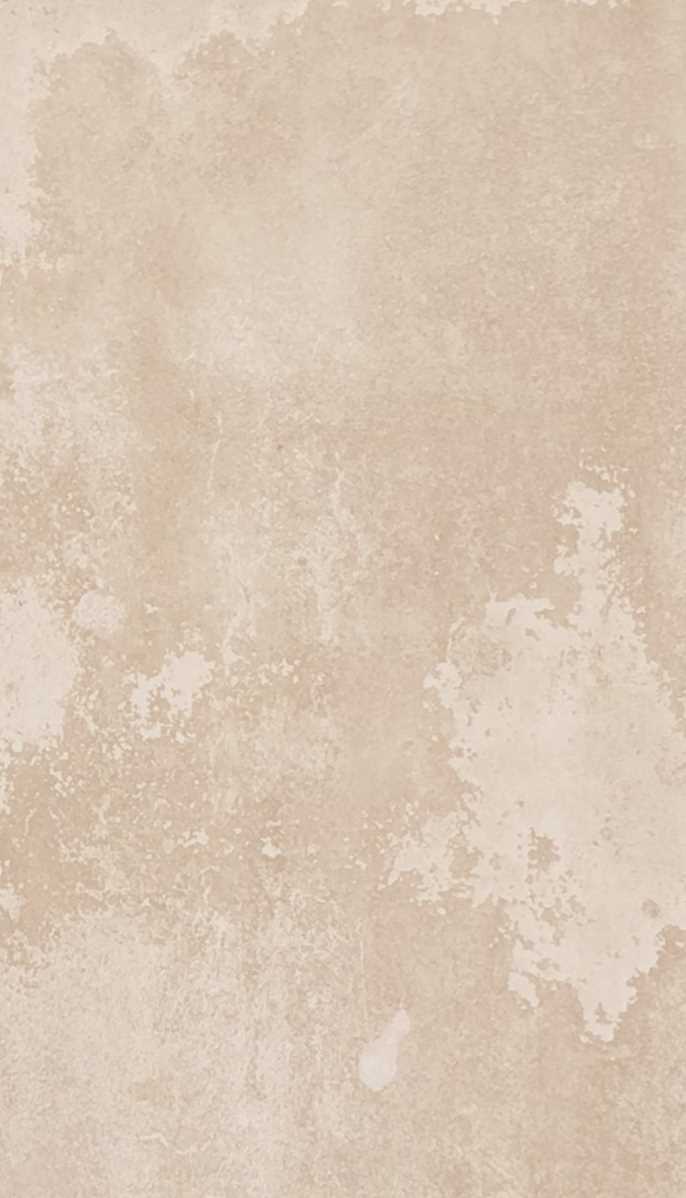 Разминка
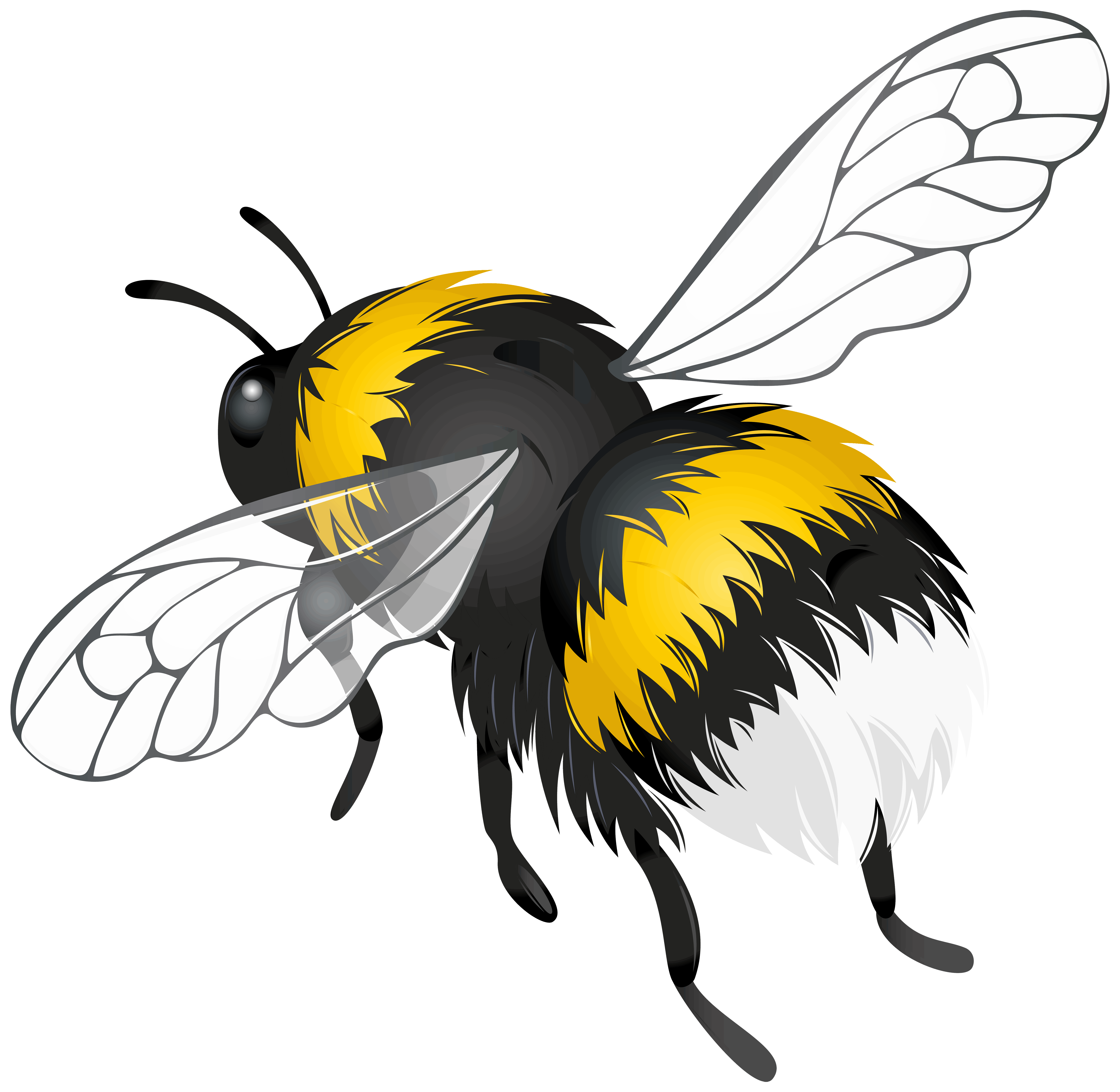 Как дудят в дудочку?( Ду-ду-ду…)
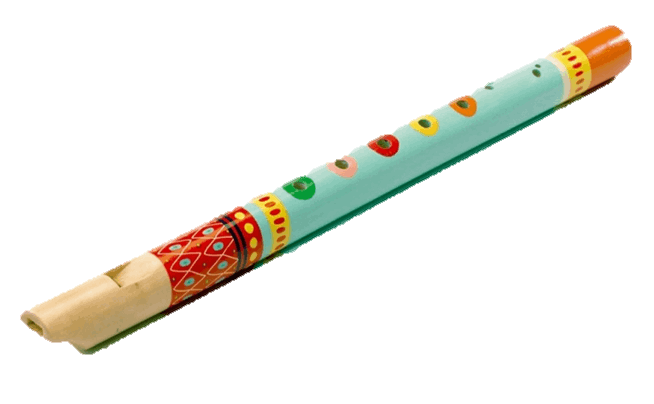 Как жужжит шмель?( Ж-ж-ж…)
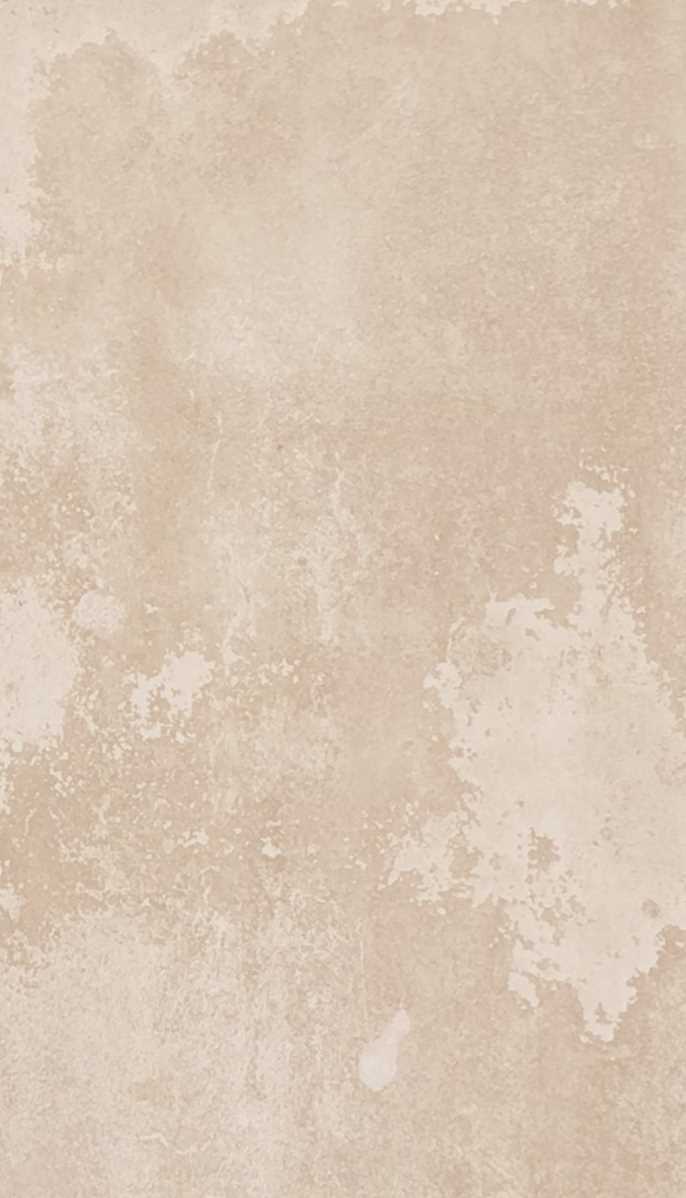 Скороговорки
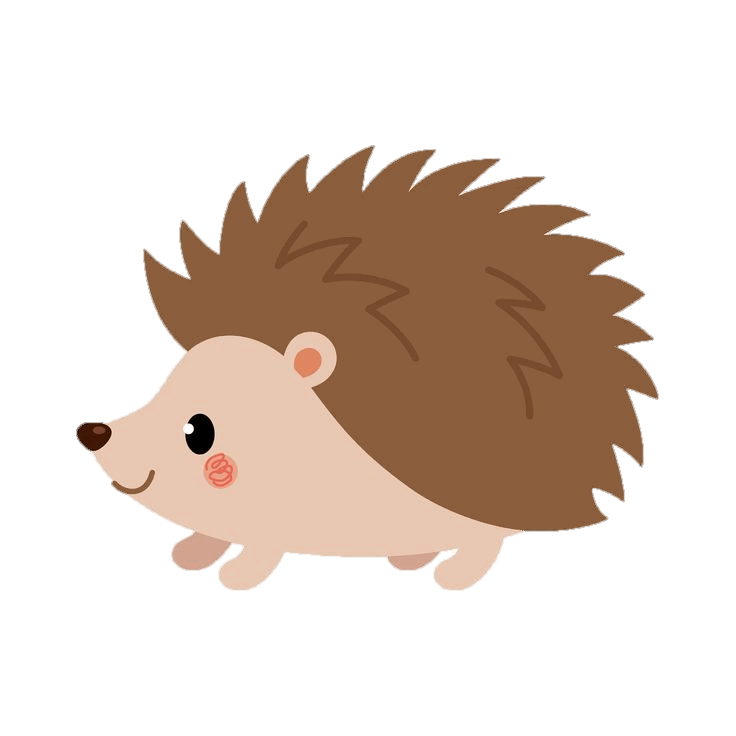 Жа-жа-жа - есть иголки у ежа.
Ло-ло-ло - на улице тепло.
Лу-лу-лу - стул стоит в углу.
Оль-оль-оль - мы купим соль.
Ра-ра-ра - начинается игра.
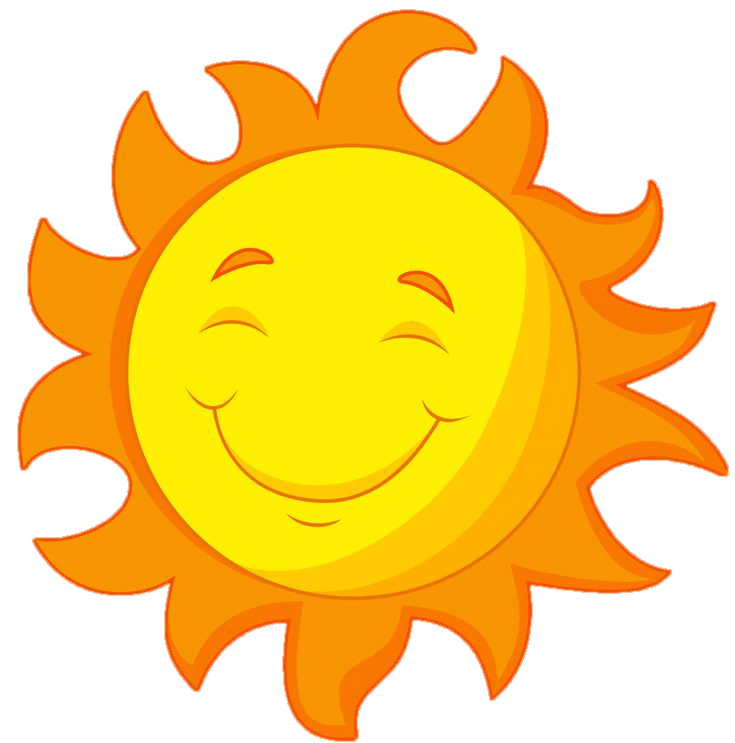 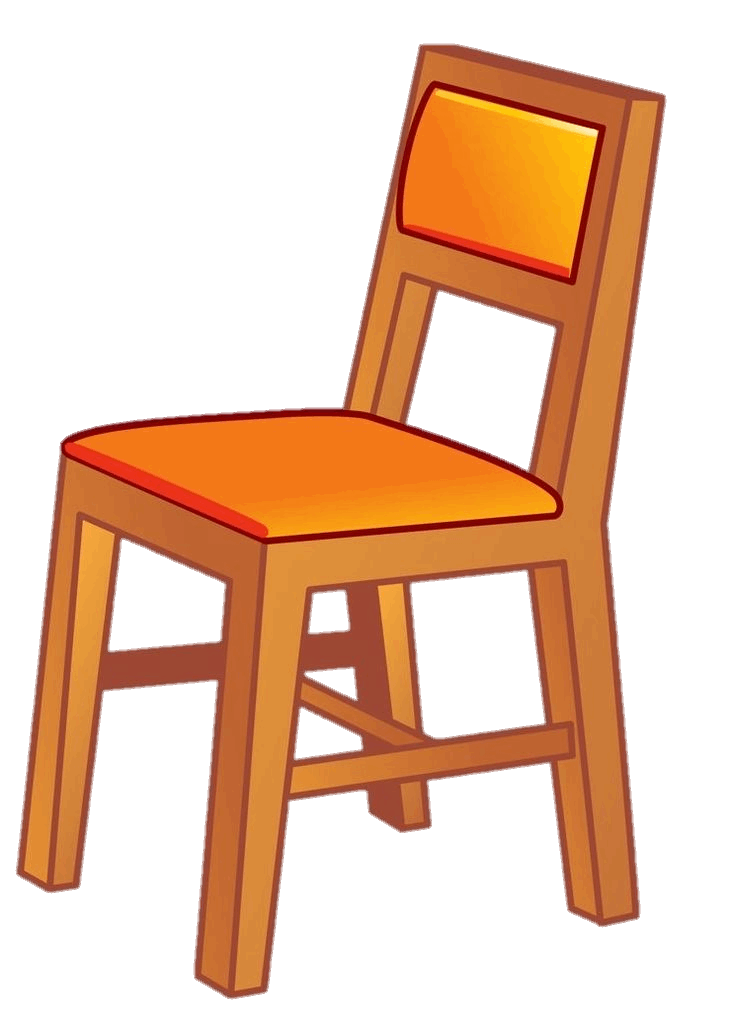 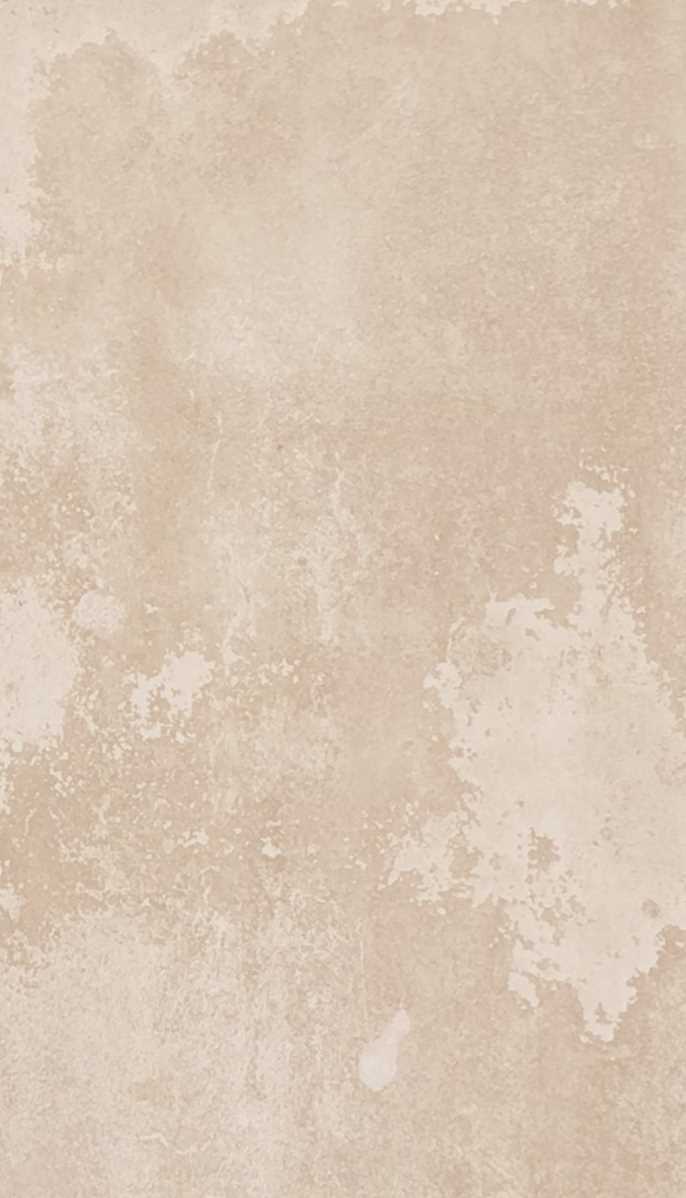 Упражнение «Рисование двумя руками»
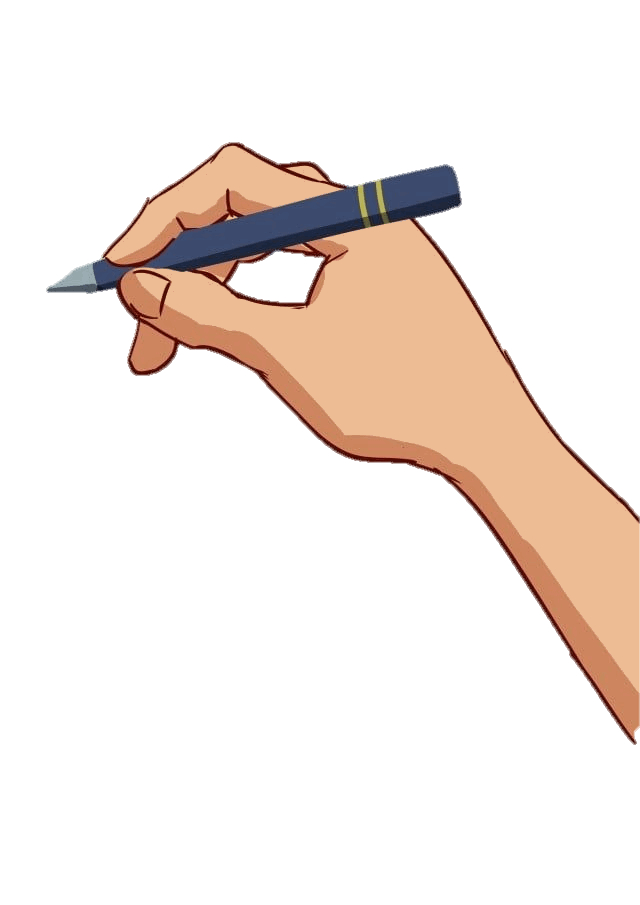 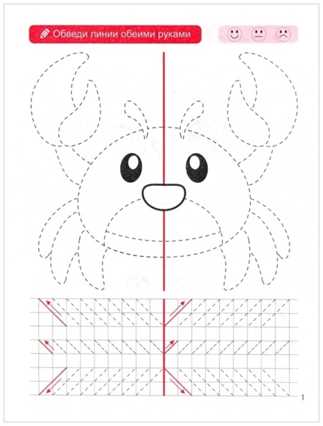 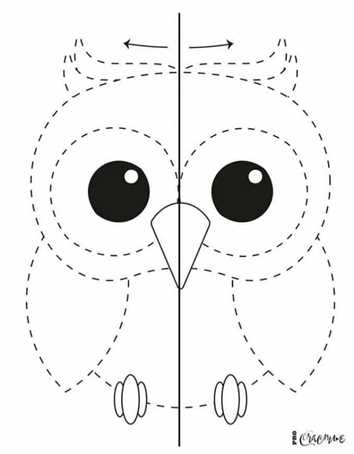 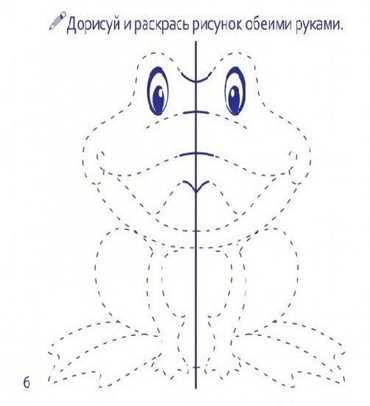 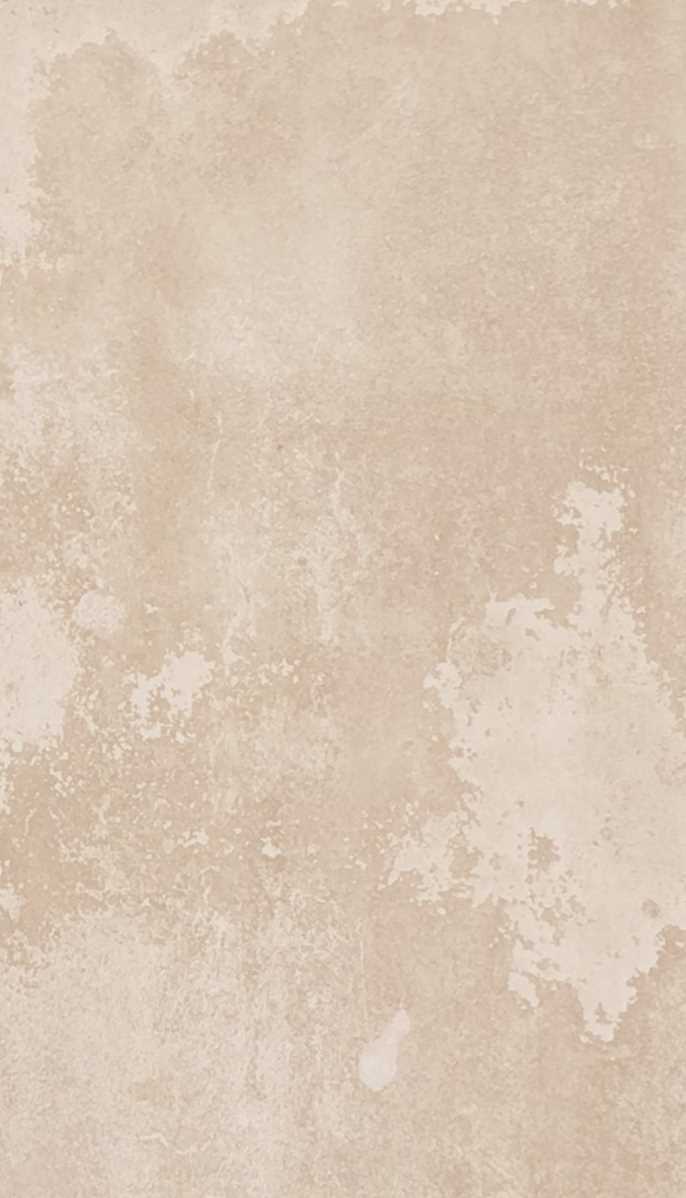 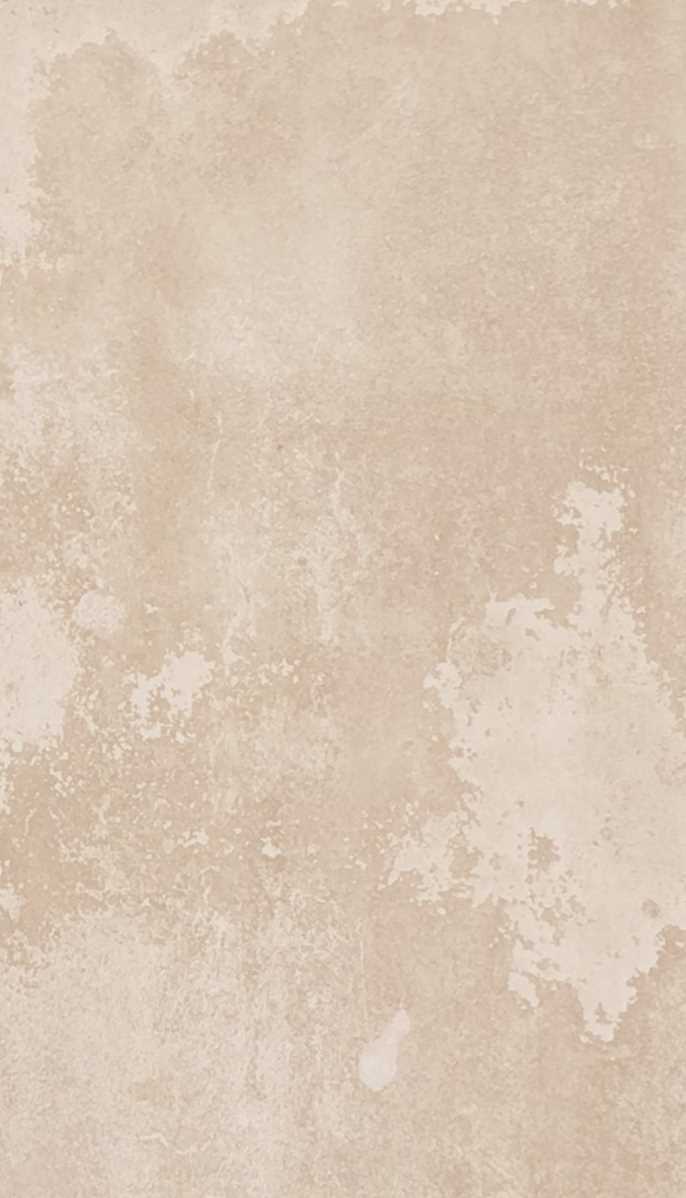 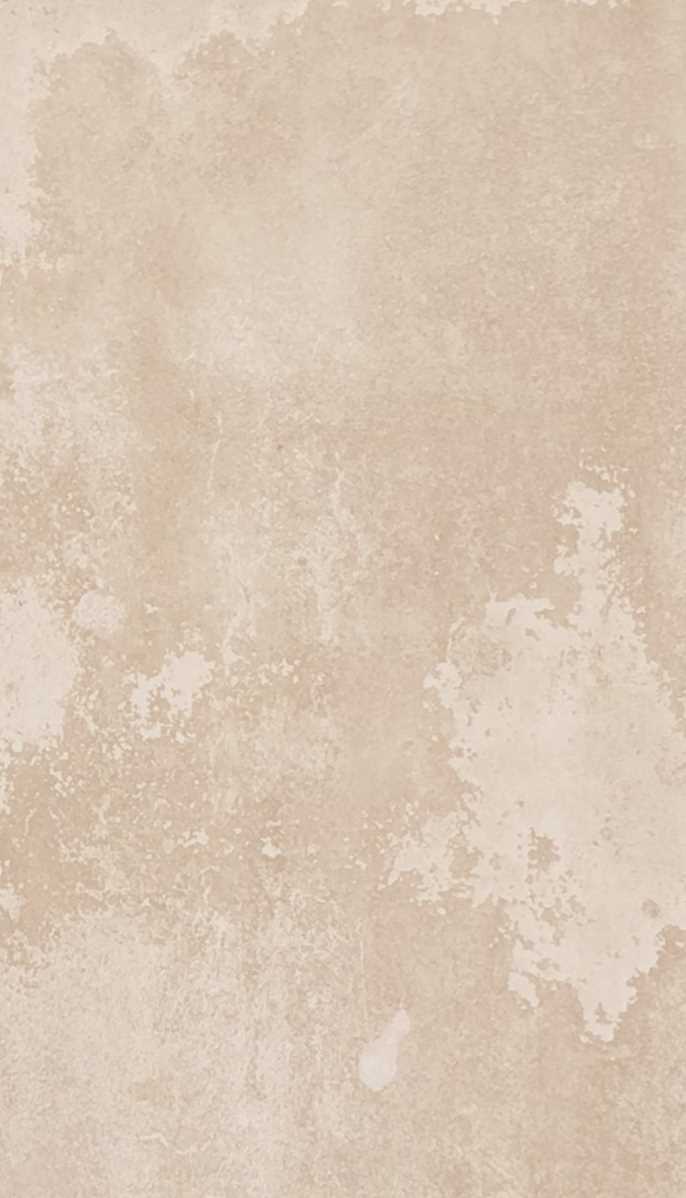 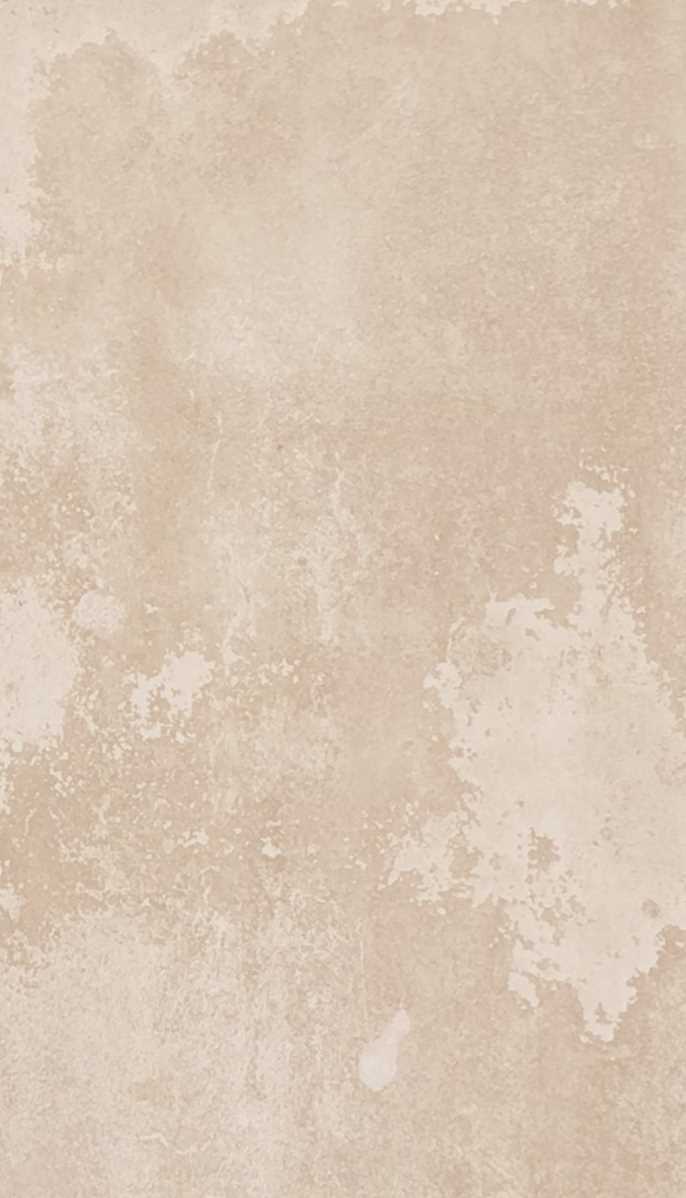 Нейроупражнения для активизации работы мозговой деятельности
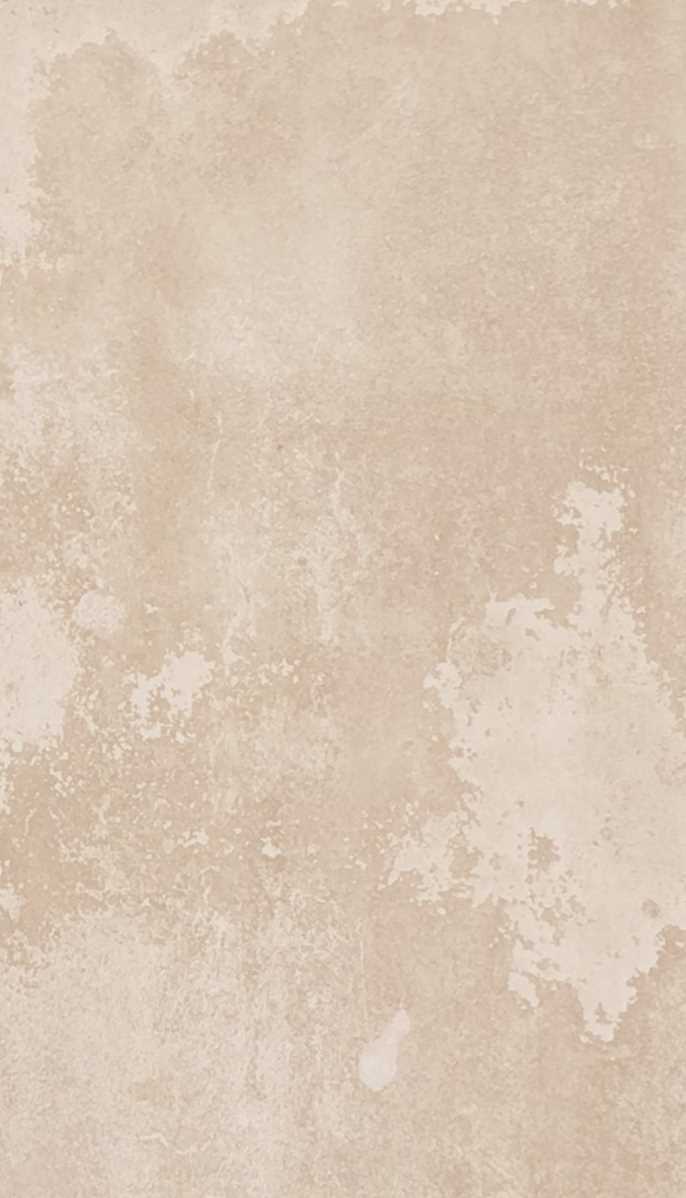 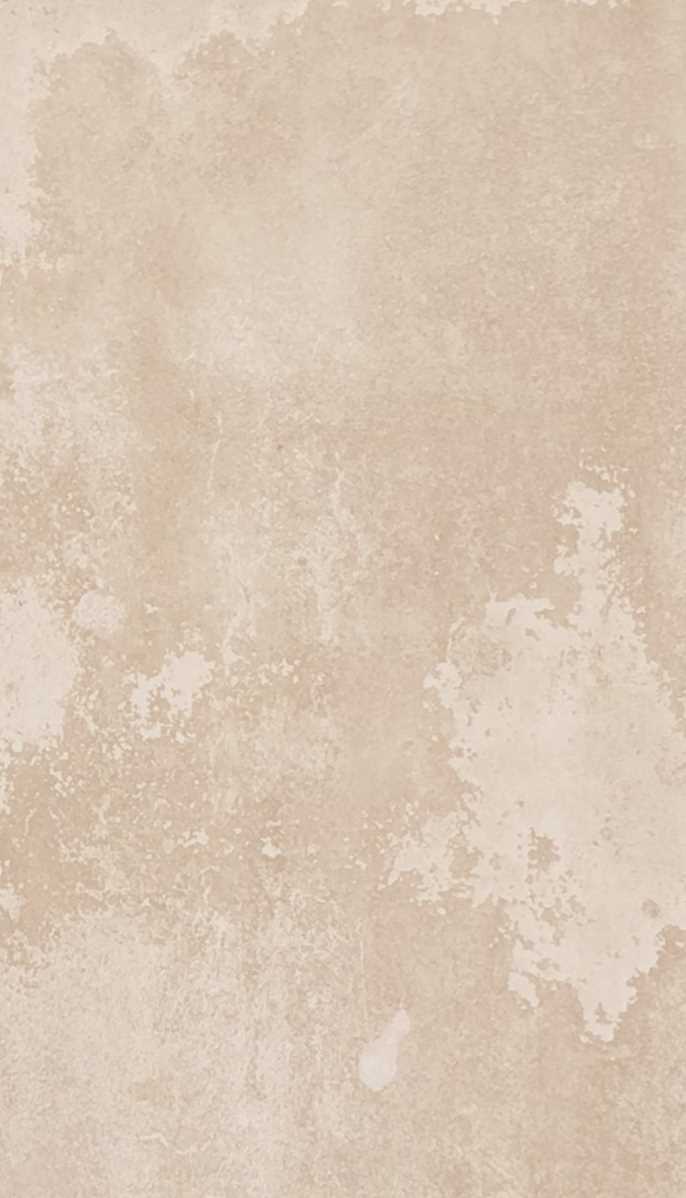 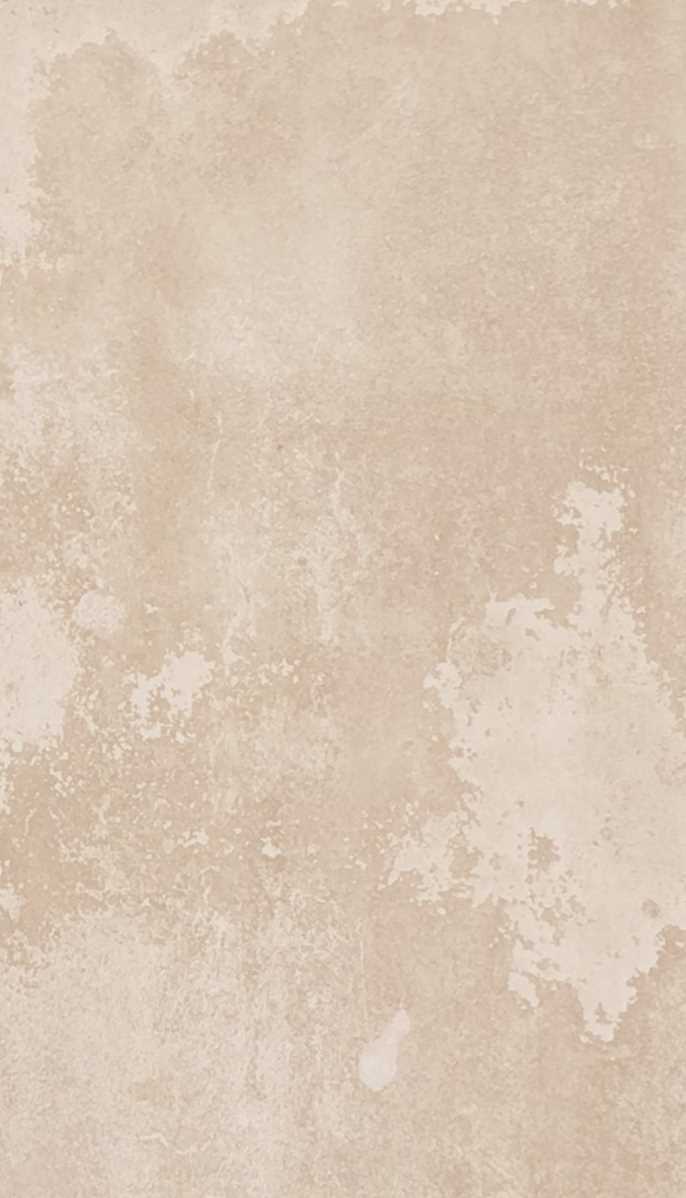 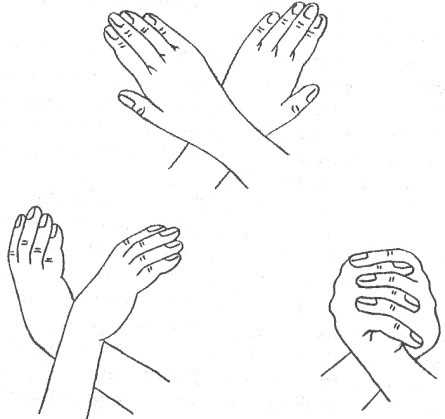 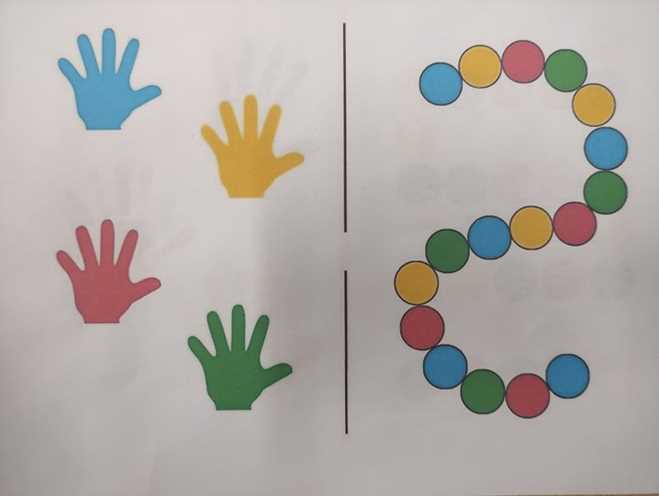 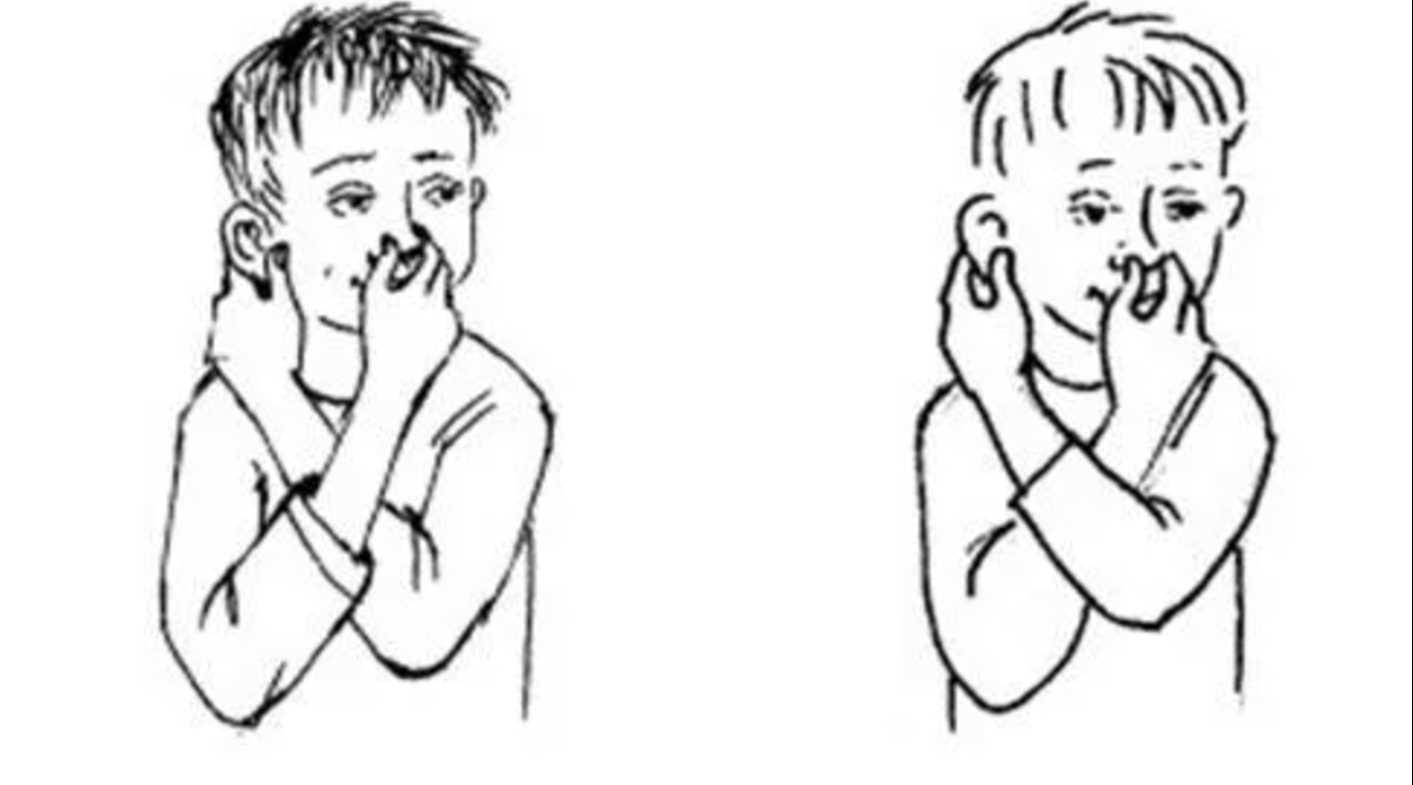 «Цветные ладошки»
«Змейка»
«Ухо-нос»
Выполнение таких упражнений ежедневно, у детей улучшается память, концентрация внимания, речь, повышается скорость обработки информации.
Нейроупражнения для активизации работы мозговой деятельности
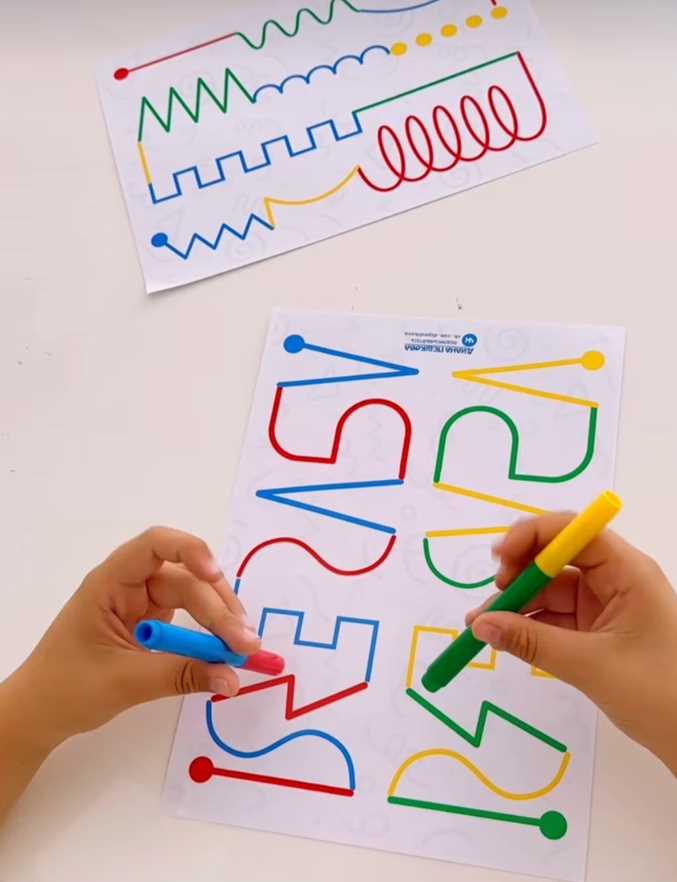 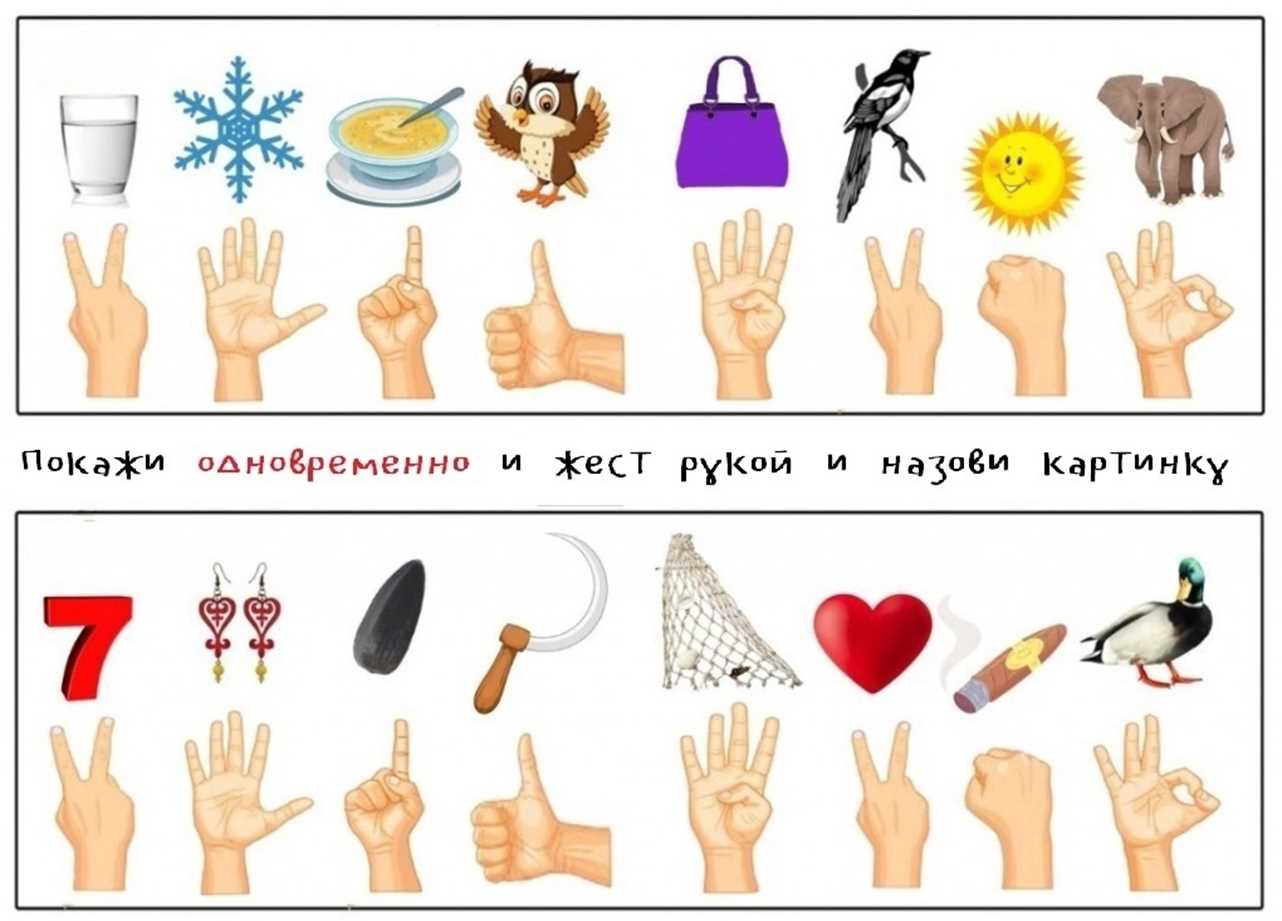 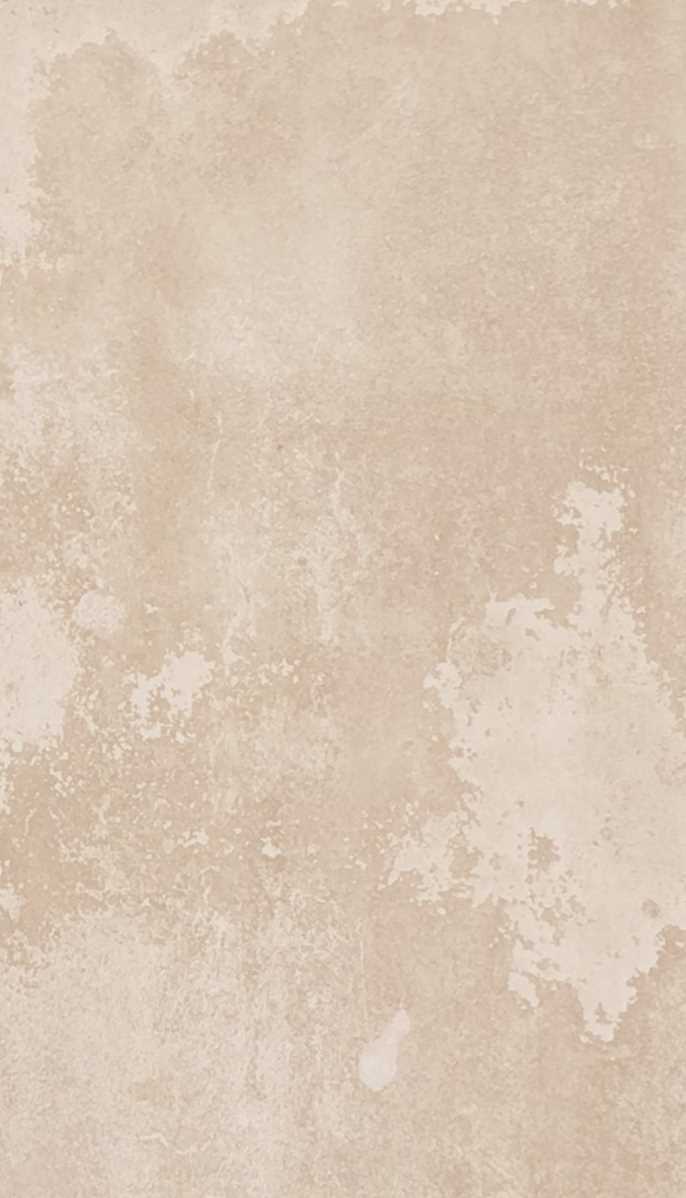 Пальчиковая гимнастика
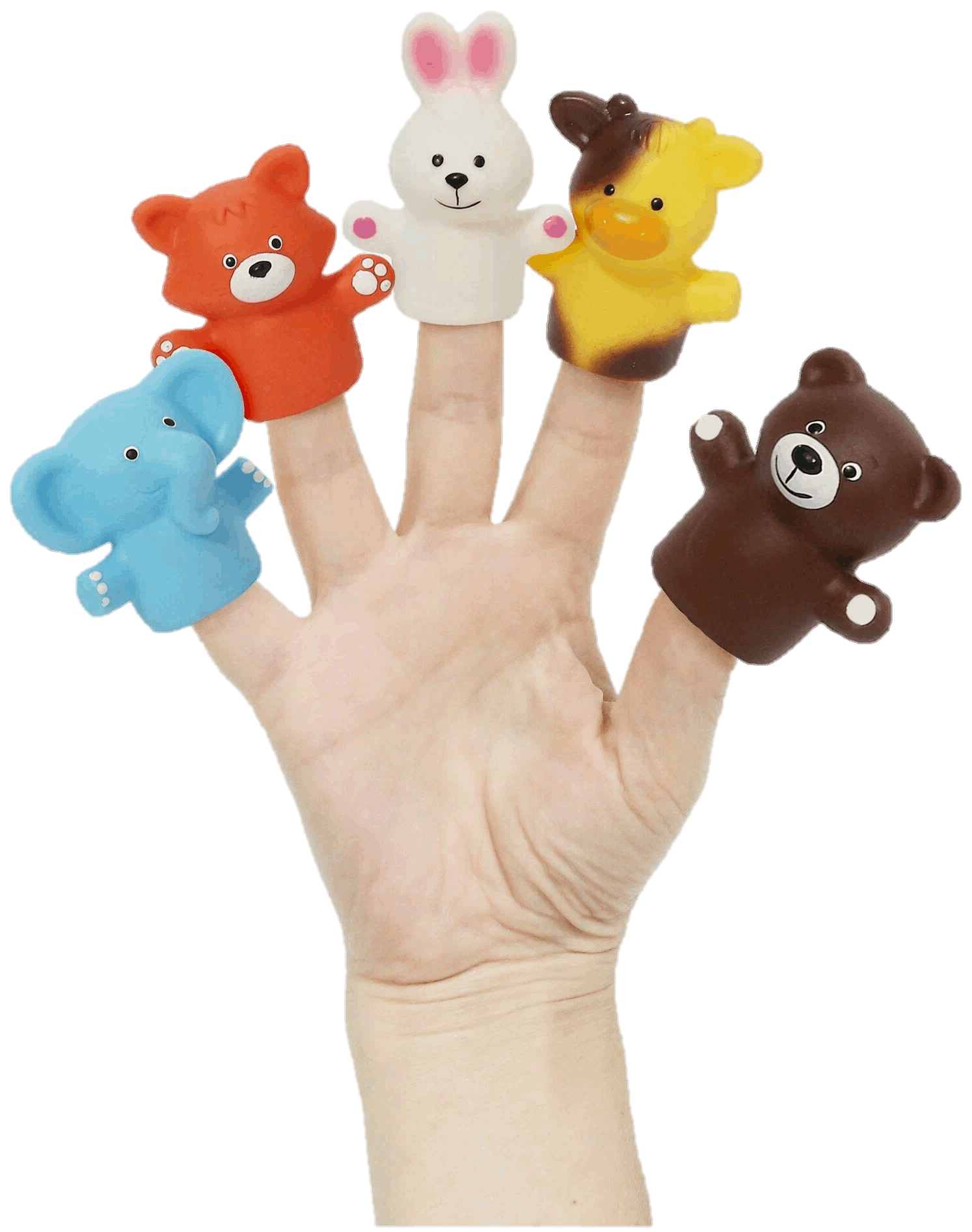 Развивая мелкую ручную моторику у ребенка, 
мы стимулируем развитие его речи.
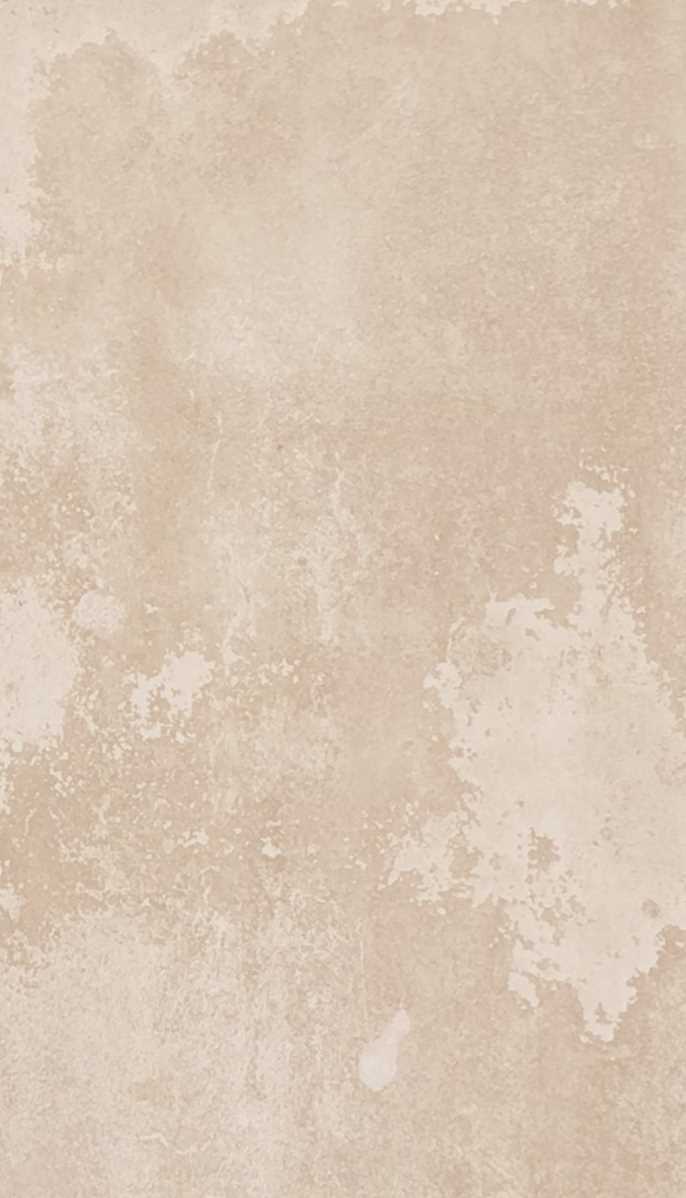 «У Лукоморья дуб зеленый»(отрывок из поэмы «Руслан и Людмила» А.С. Пушкина)
Вопросы
У лукоморья           зеленый;
Златая                  на           том;
И                                    ученый;

Все ходит по                    кругом;
  Идет            - песнь заводит
                   -сказку говорит.
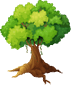 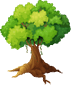 Какого цвета        стоял у Лукоморья?

Из чего сделана                   на       том?

Когда ходил             ученый по              кругом?
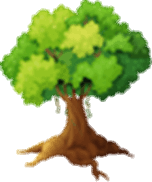 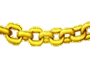 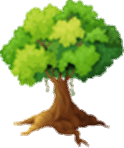 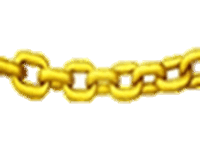 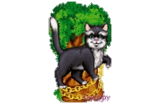 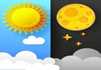 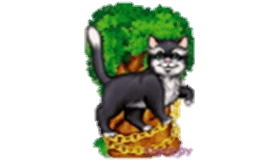 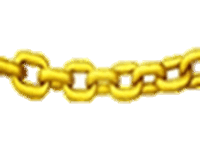 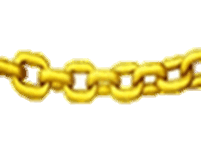 Отвечая на вопросы, ребенок задействует:
память, вспоминая текст
внимание и логику
воссоздает порядок действий в рассказе
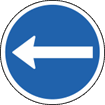 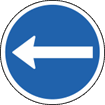 Упражнения
«Найди и зачеркни букву»
«Чтение по верхней половине текста»
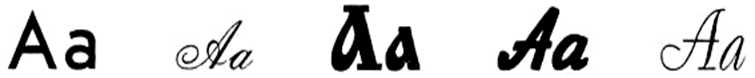 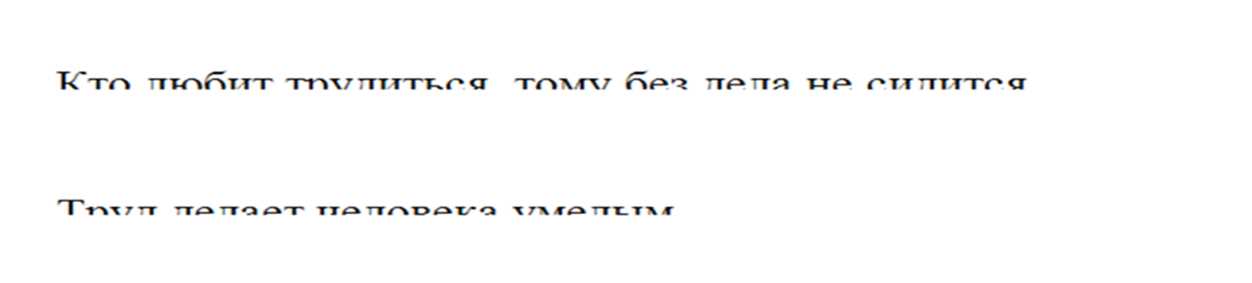 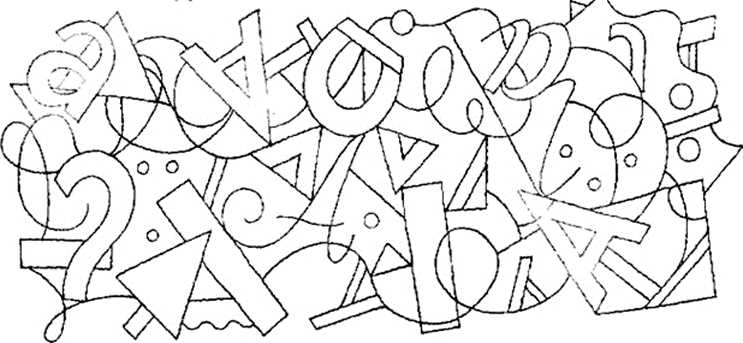 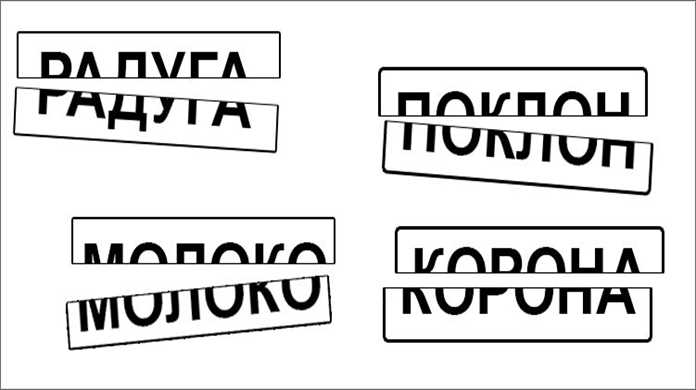 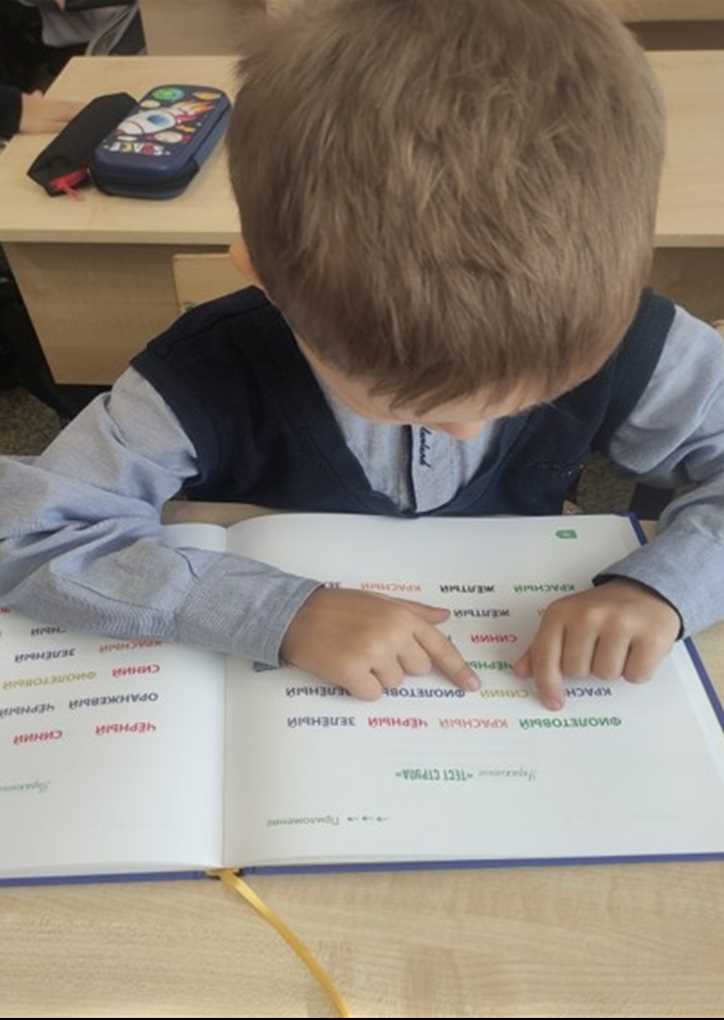 «Струп-тест»
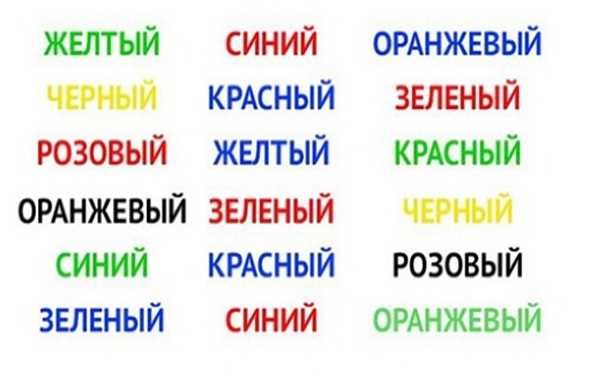 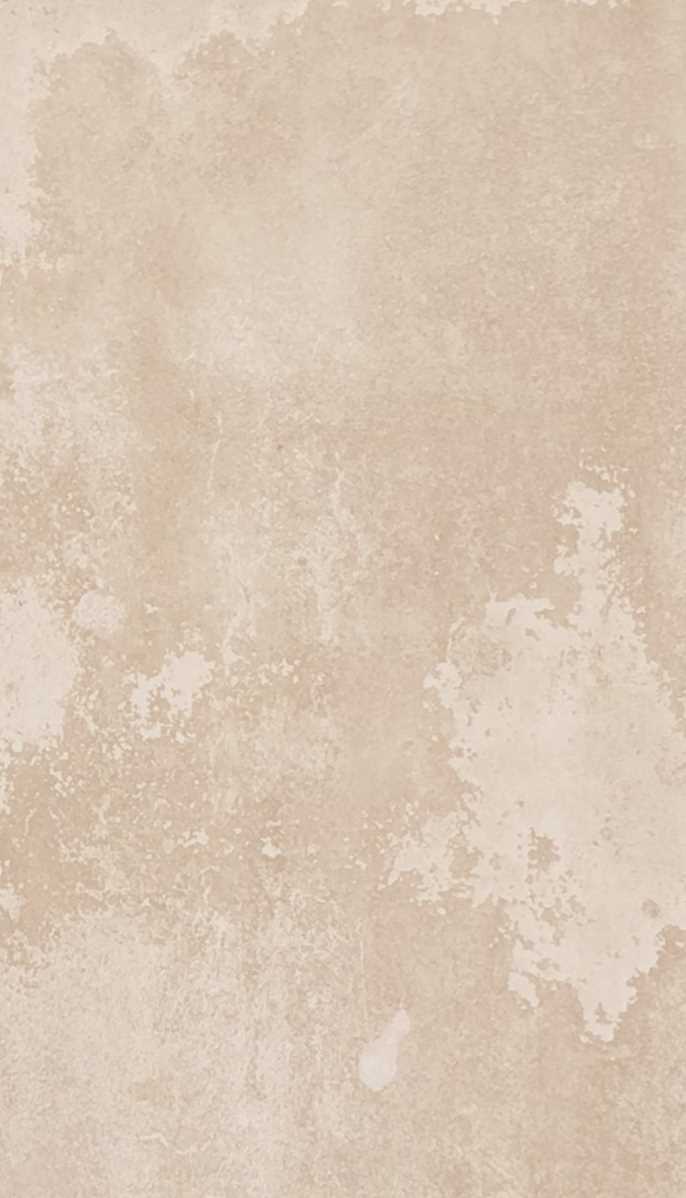 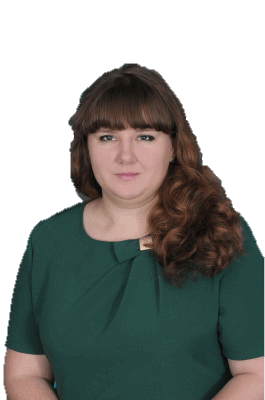 Назарова Олеся Павловна
учитель начальных классов 
МАОУ СОШ № 18 
г. Балаково
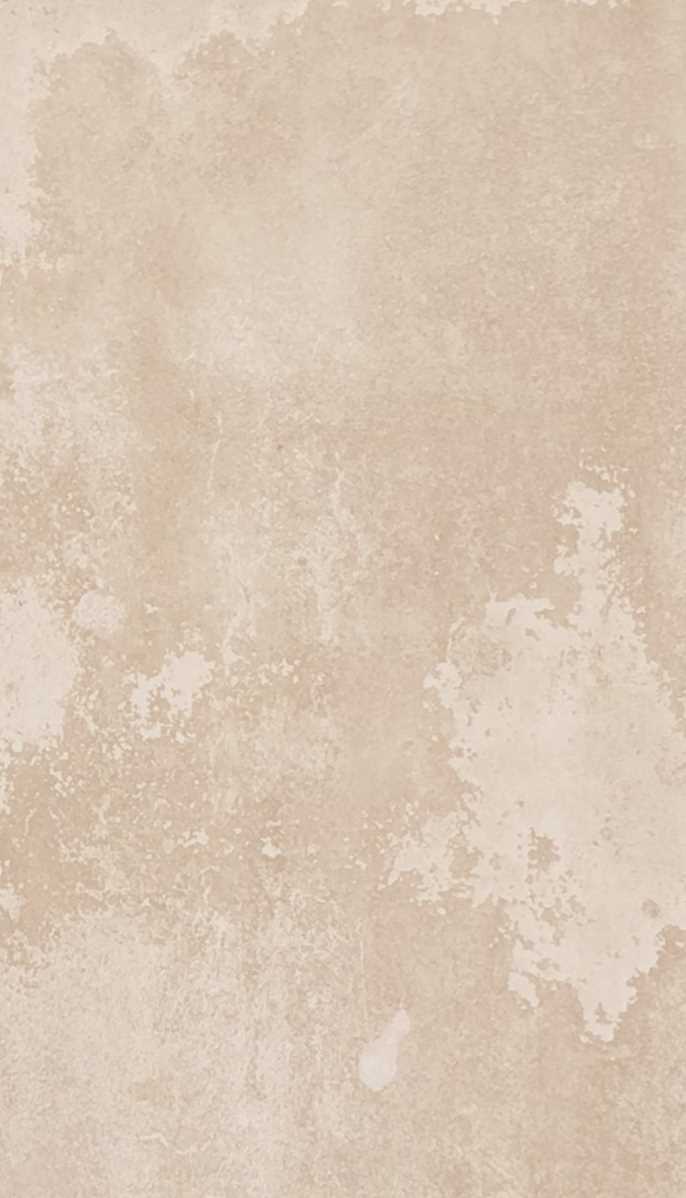 Приёмы работы со словарными словами  на уроках русского языка  в начальной школе
«Непроверяемые написания составляют 30-35% по отношению к проверяемым. Эти цифры говорят о необходимости и значимостиработы с такими словами»
О. Н. Левушкина
Основные подходы к работе со словарными словами
визуальные, слуховые и моторные приемы
игра как метод обучения
регулярное повторение и практическое применение в речи
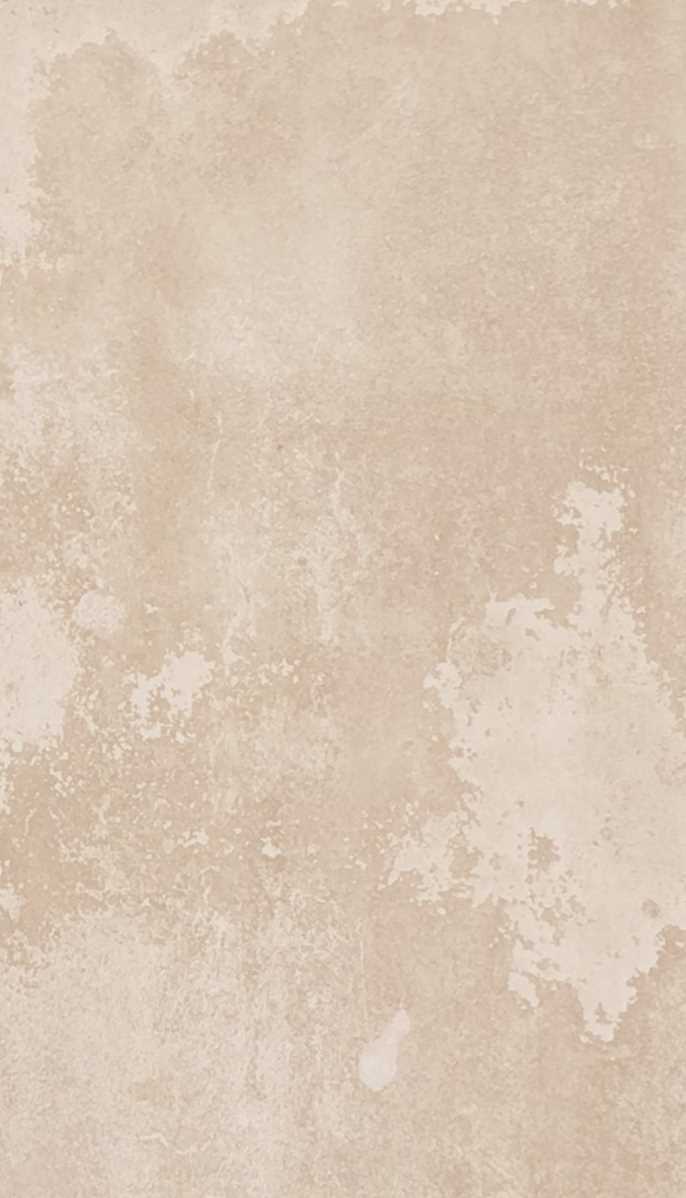 ЗАПОМНИТЬ! ВЫУЧИТЬ!
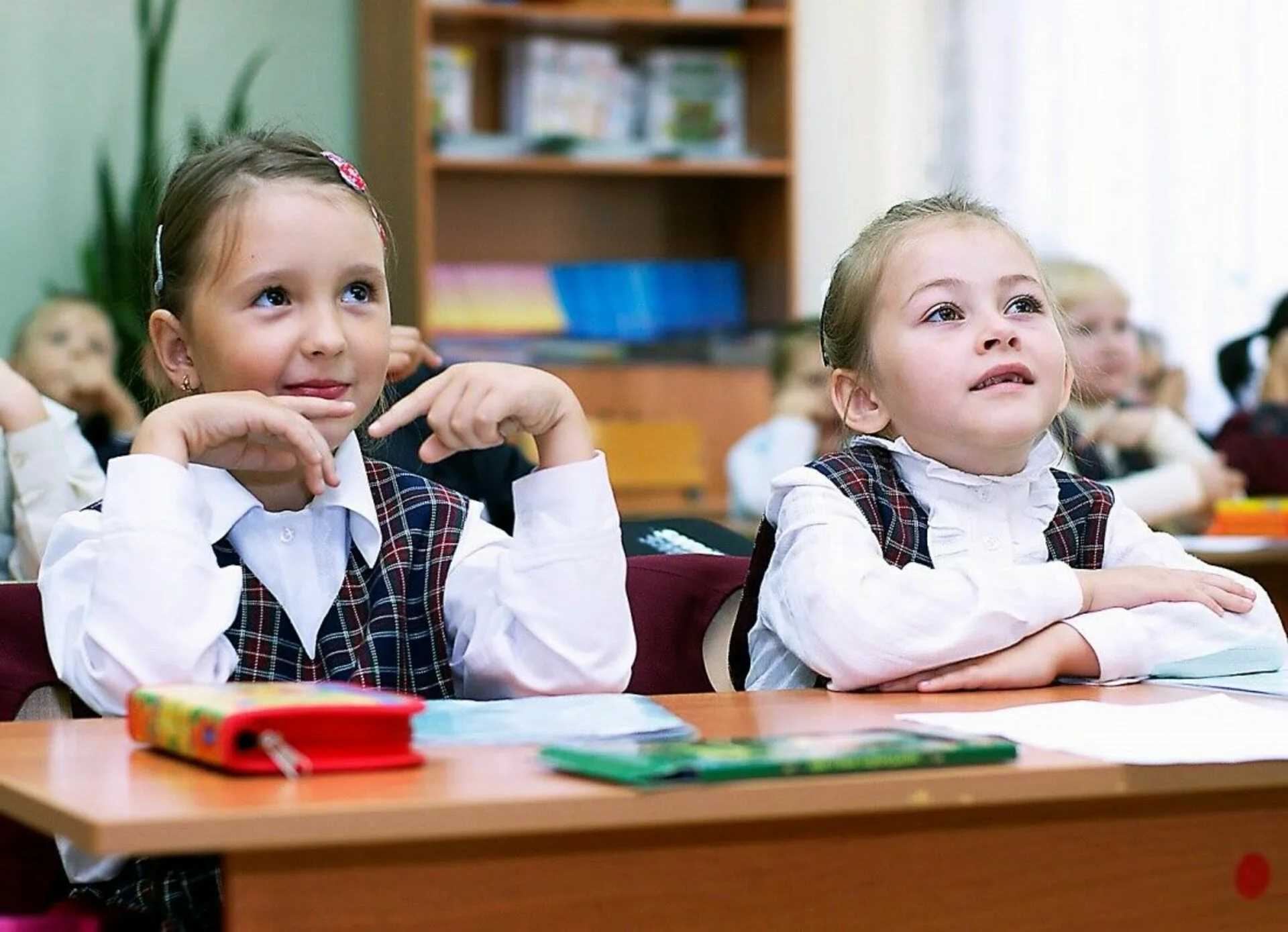 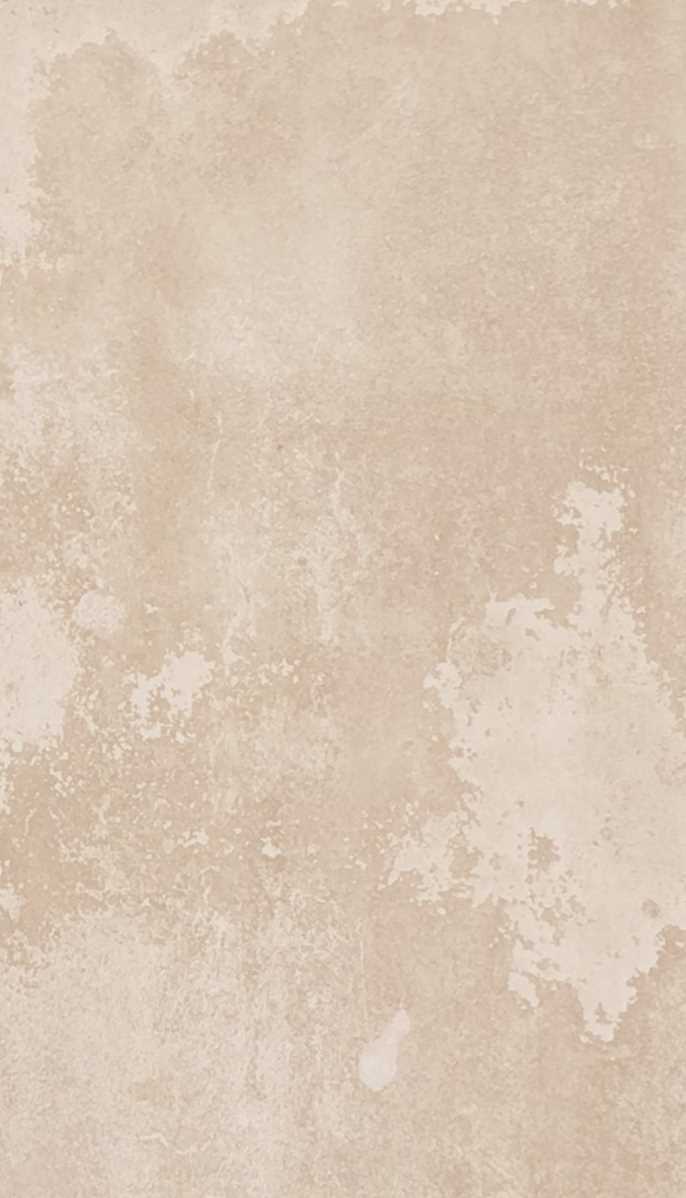 «ПИСЬМО ПО ПАМЯТИ»
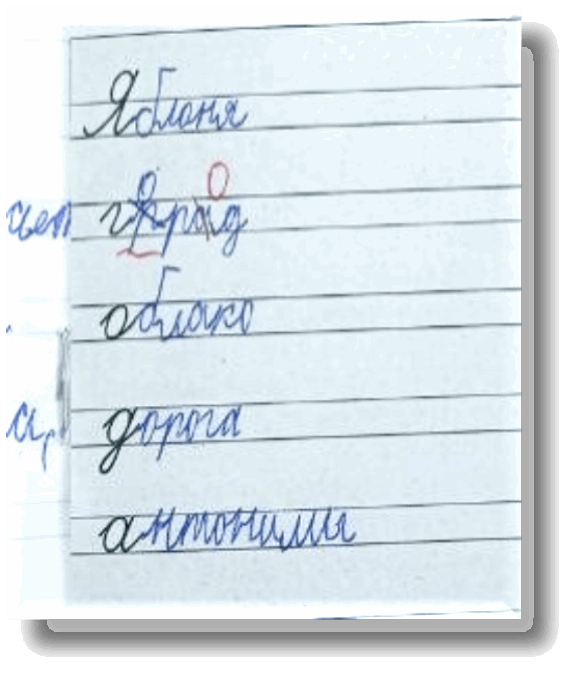 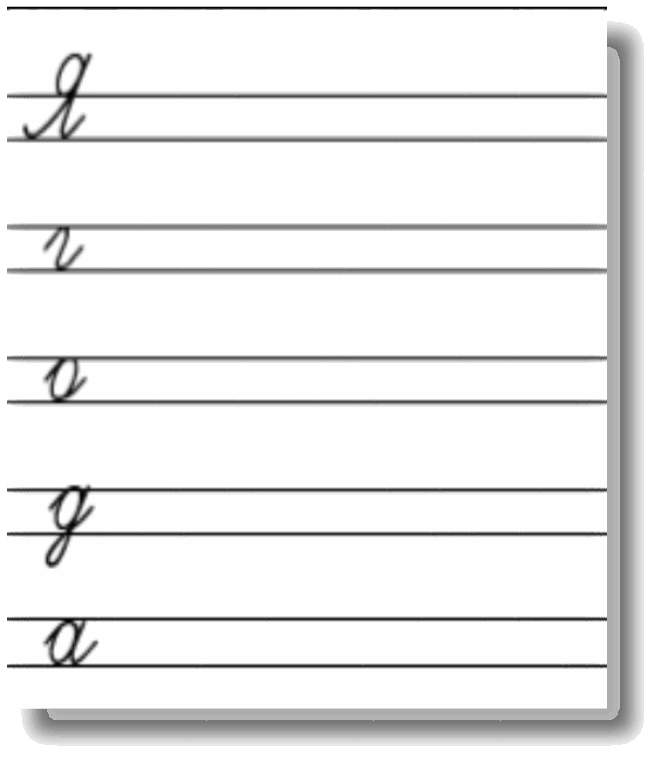 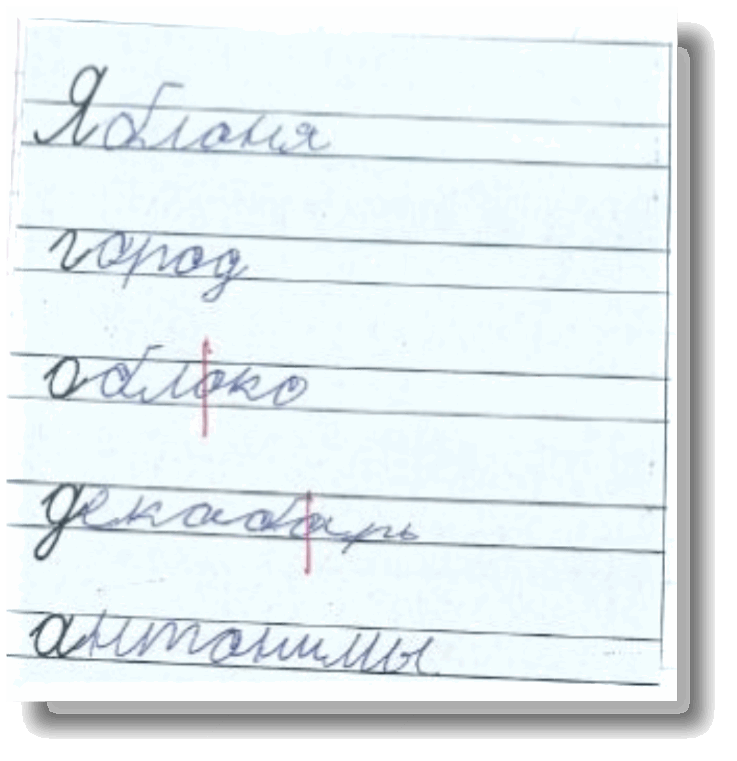 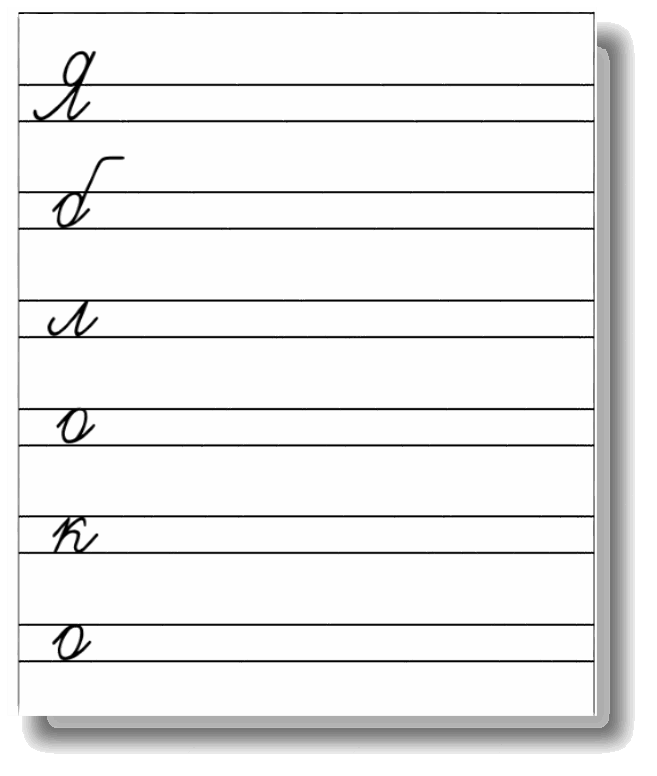 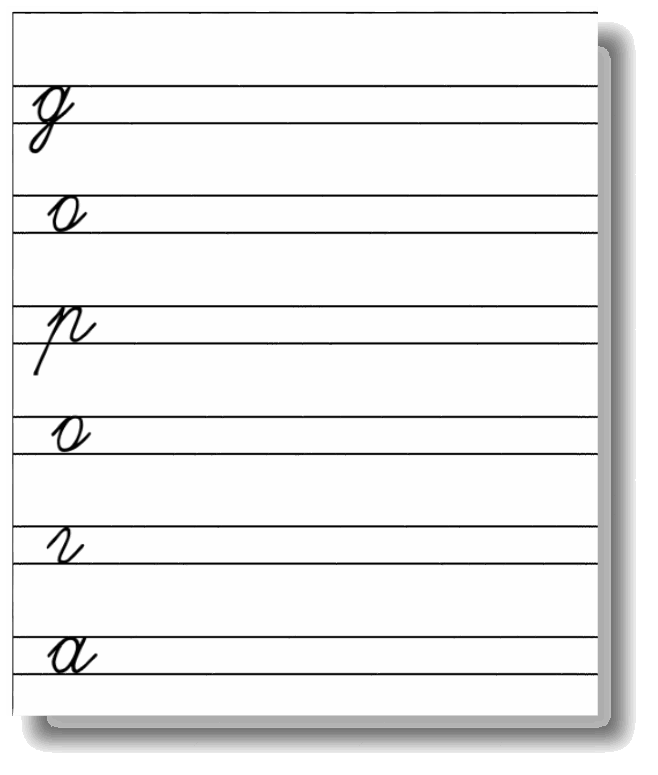 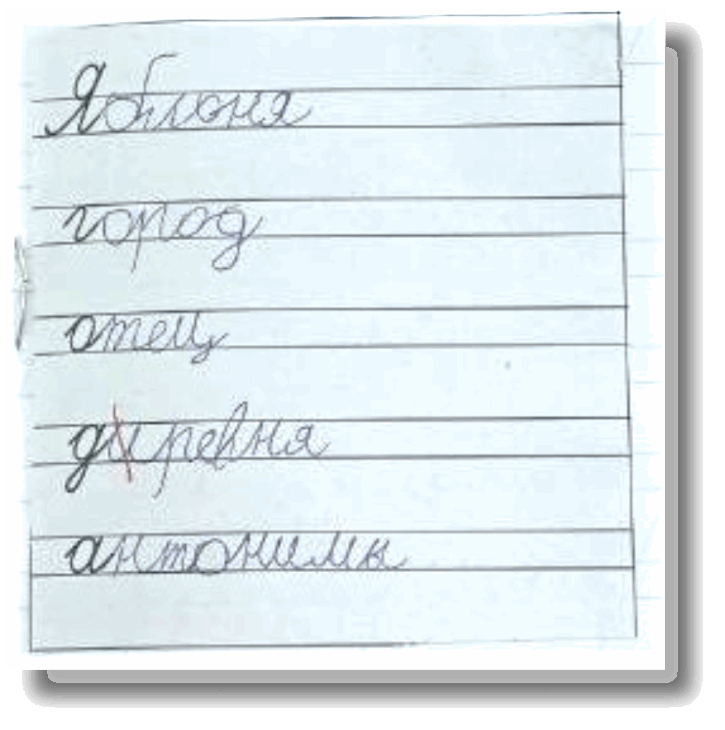 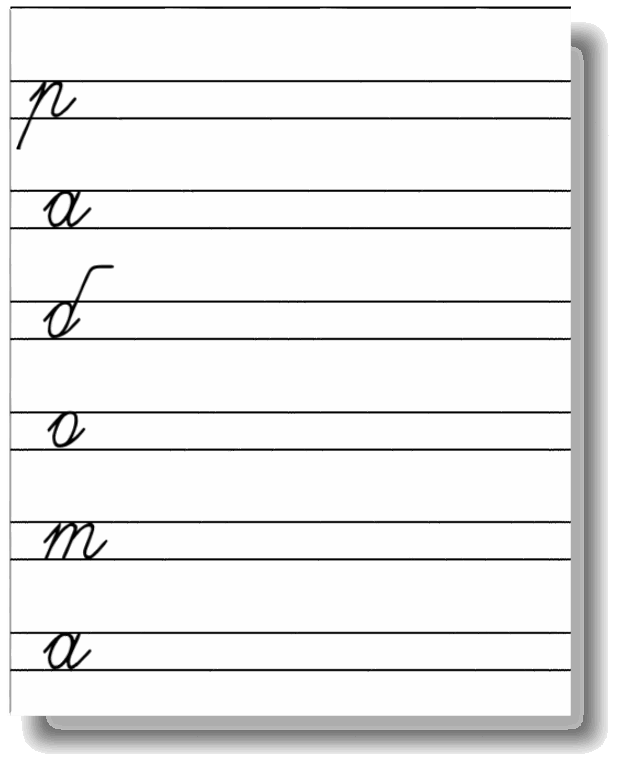 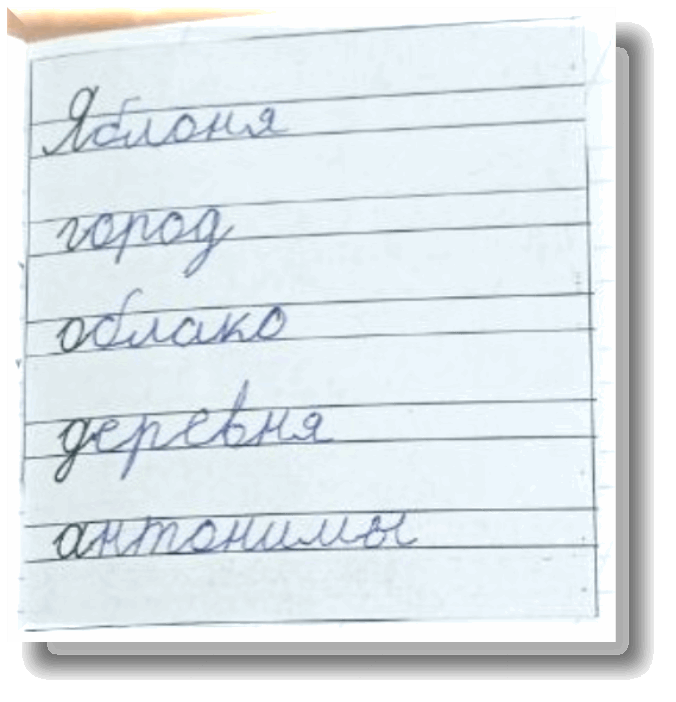 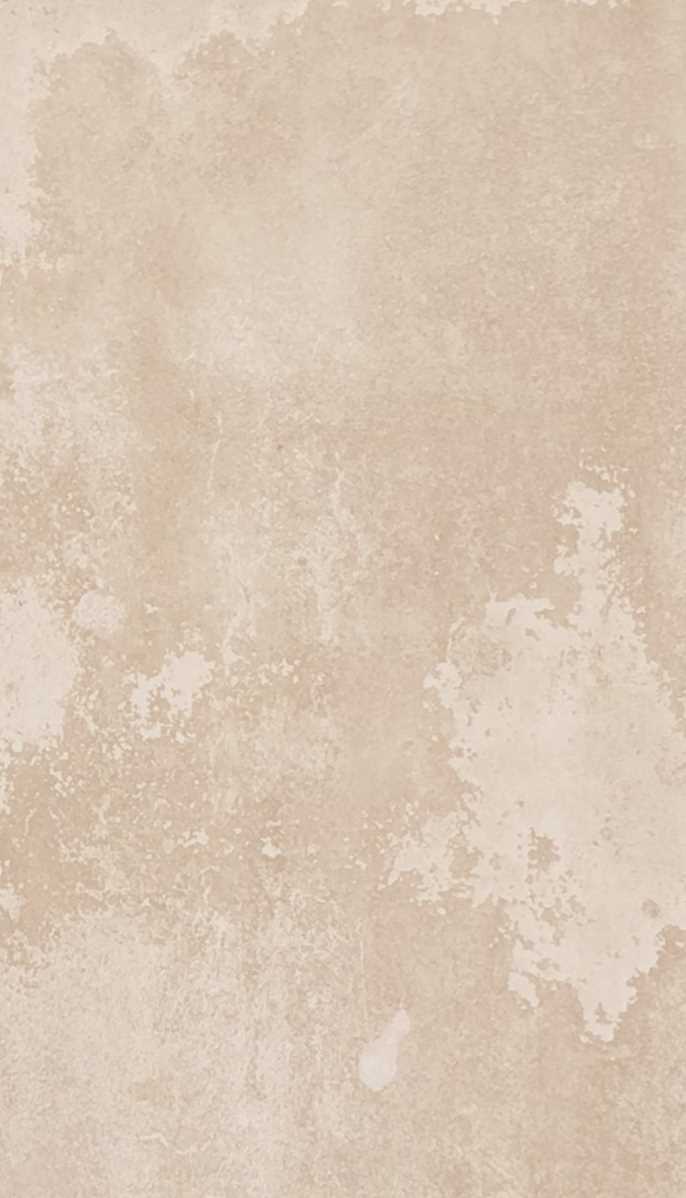 КАРТИННЫЙ СЛОВАРНЫЙ ДИКТАНТ
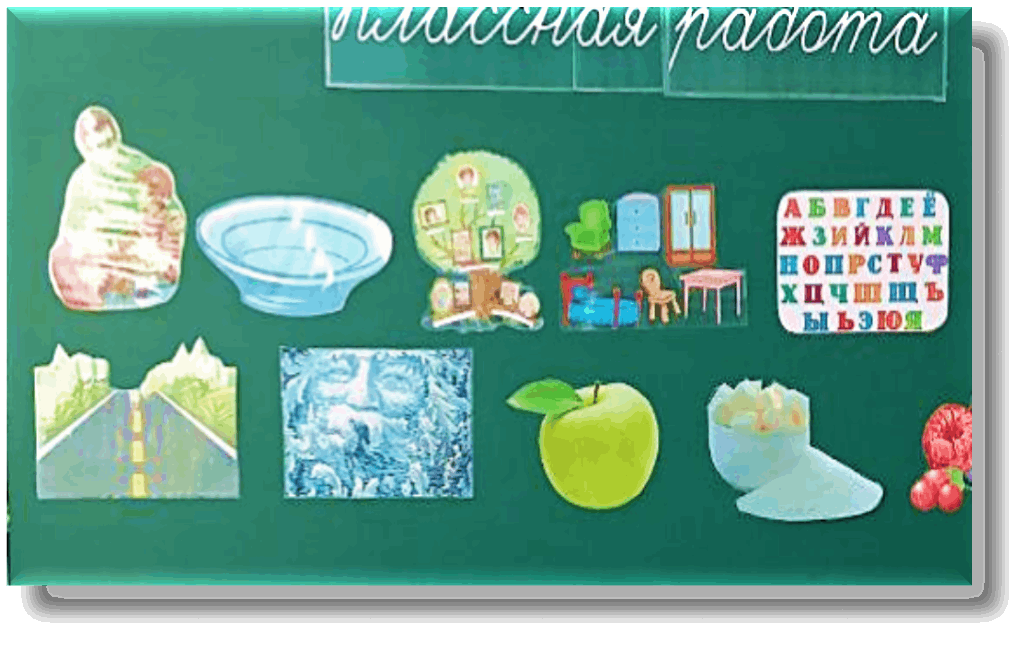 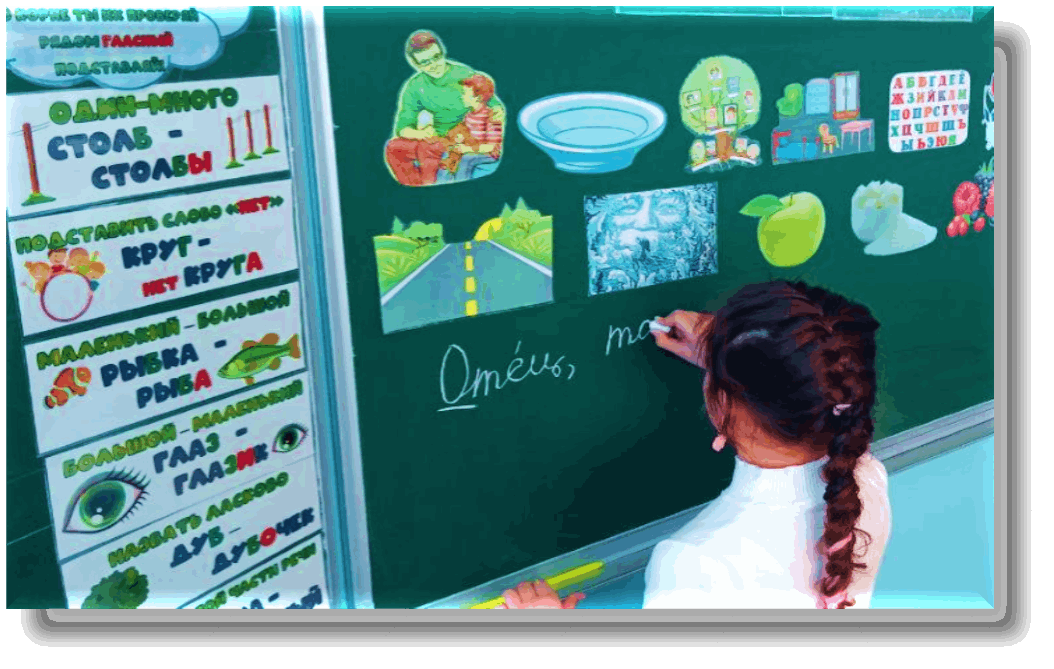 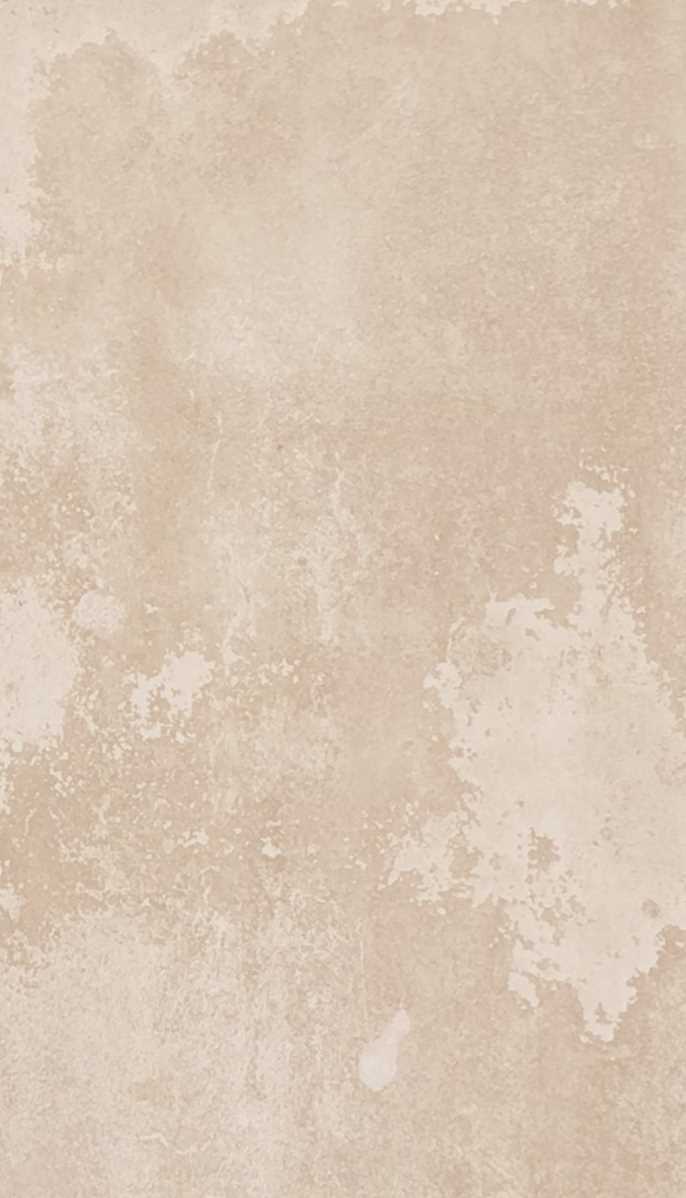 КАРТИННЫЙ СЛОВАРНЫЙ ДИКТАНТ
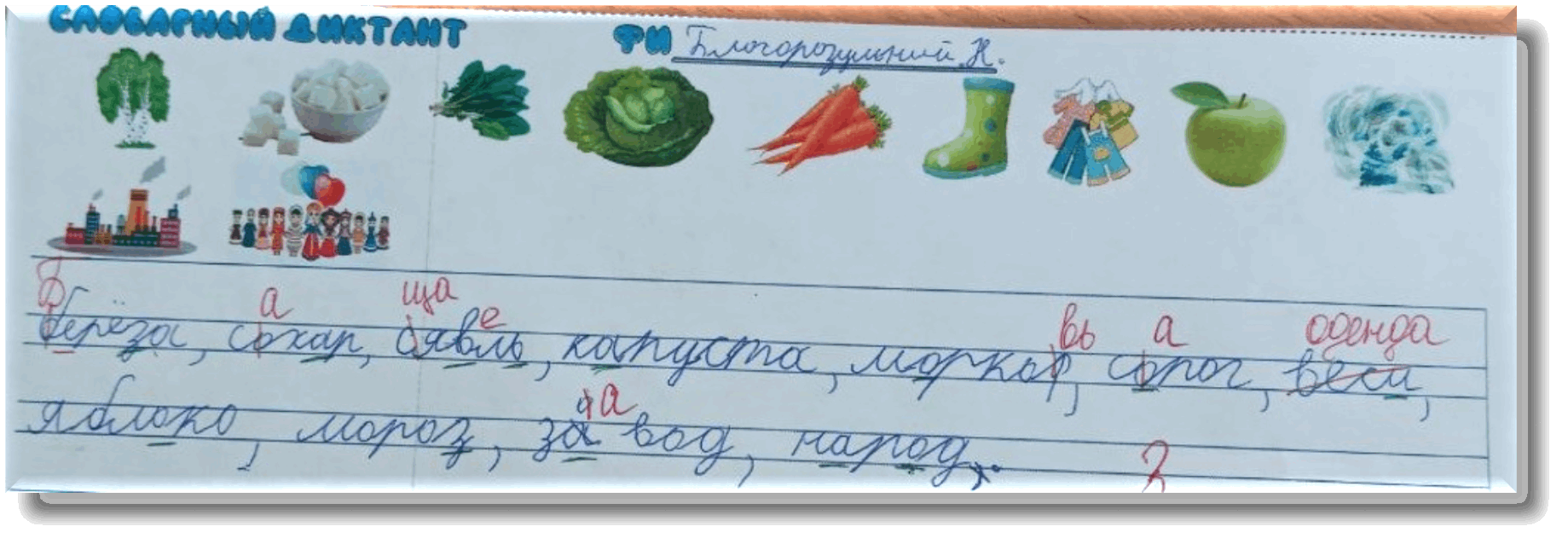 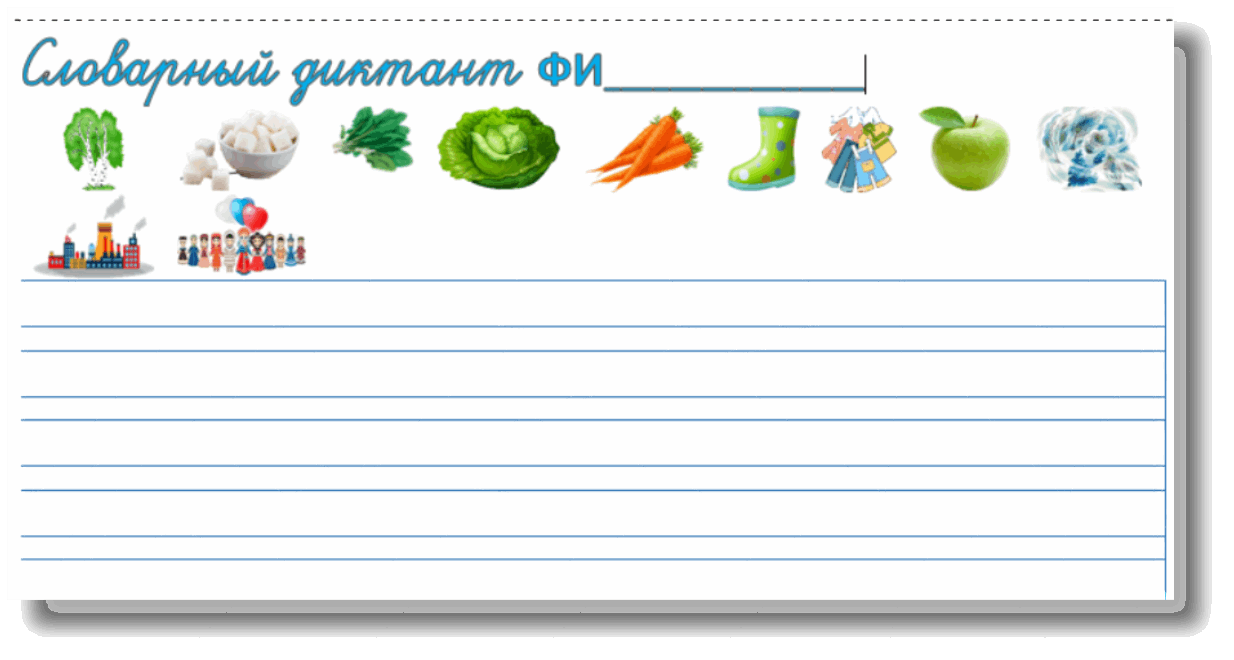 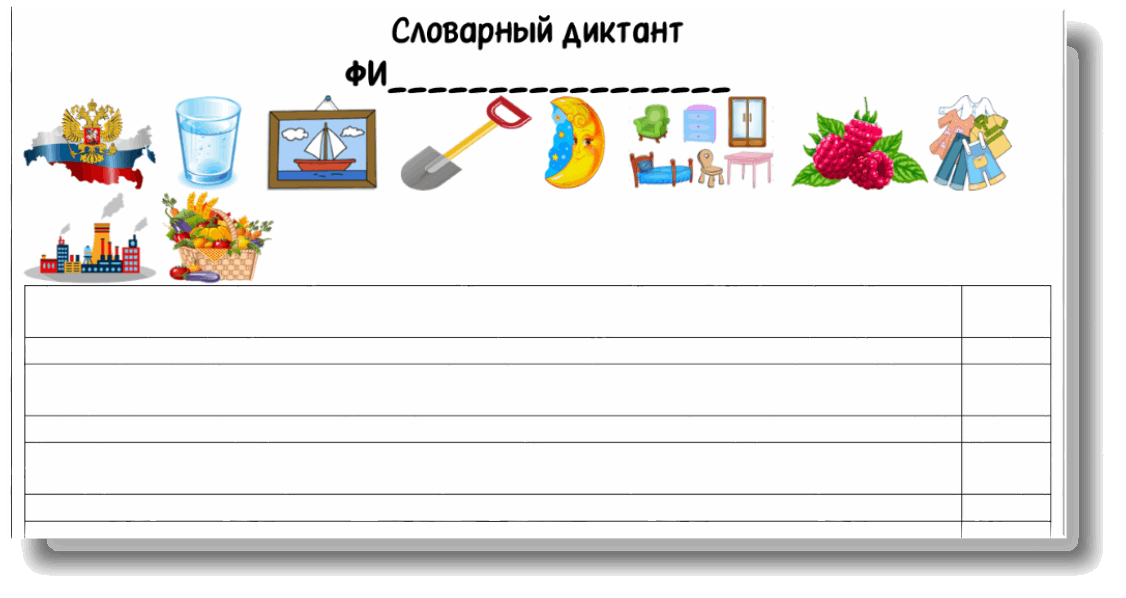 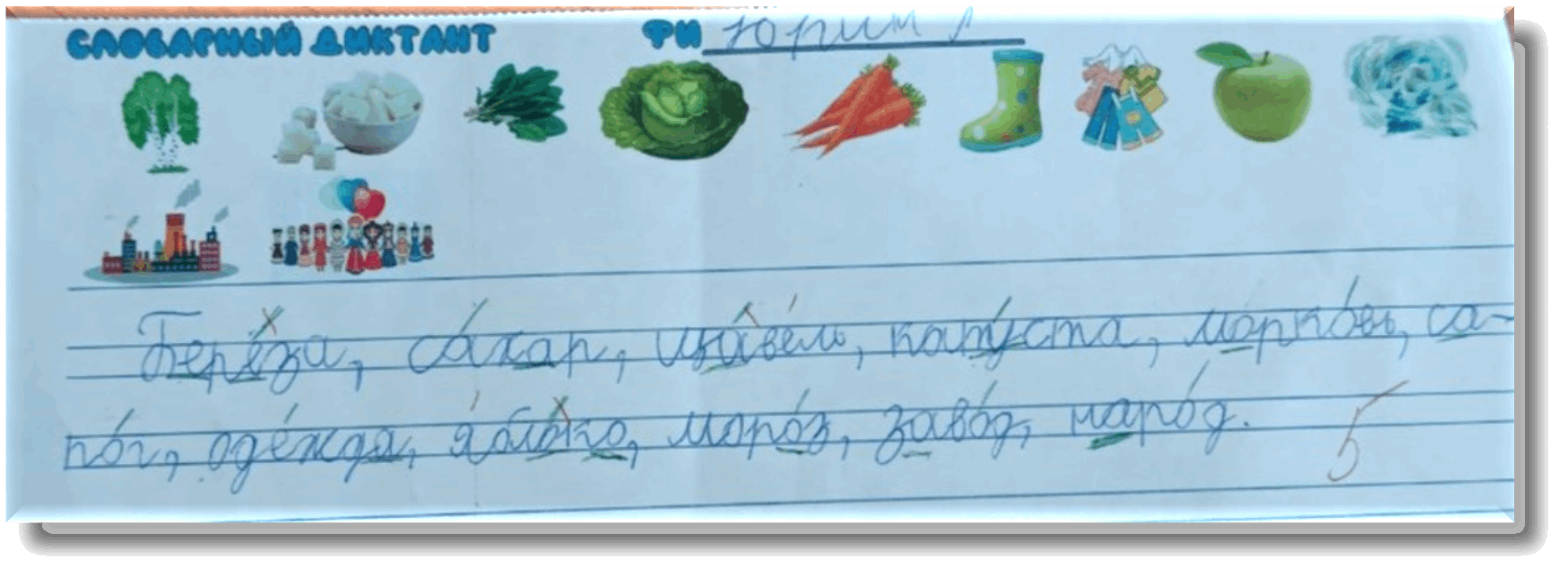 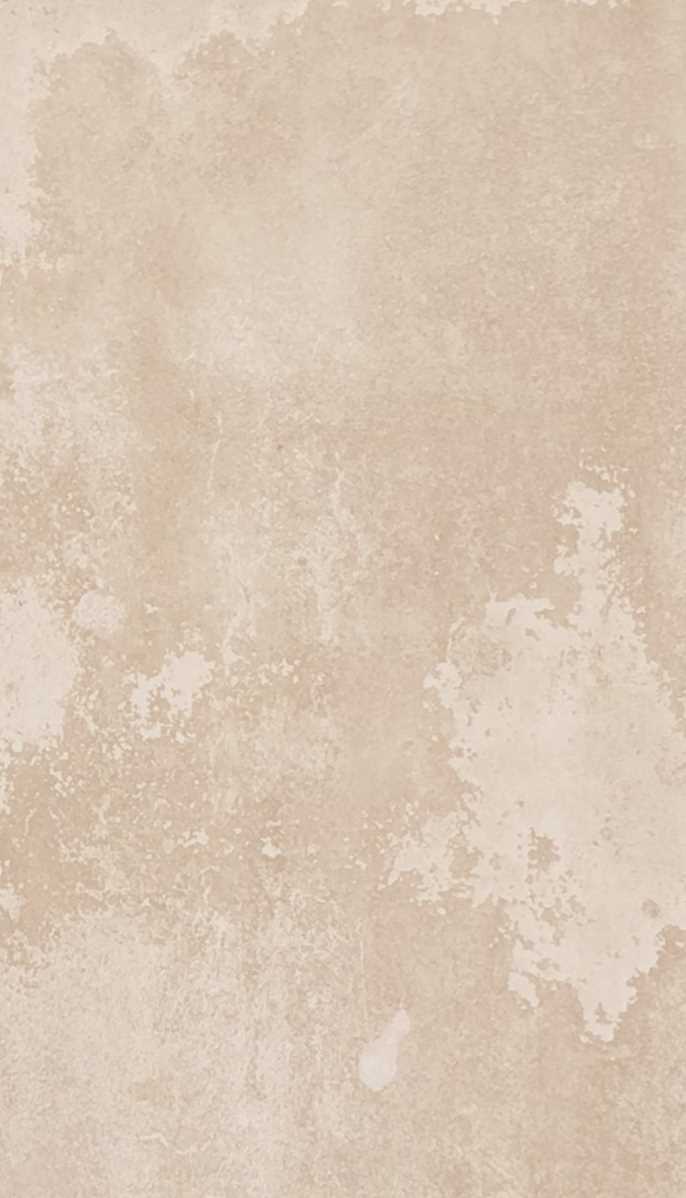 КАРТОЧКИ-ПЯТИМИНУТКИ (вклейки)
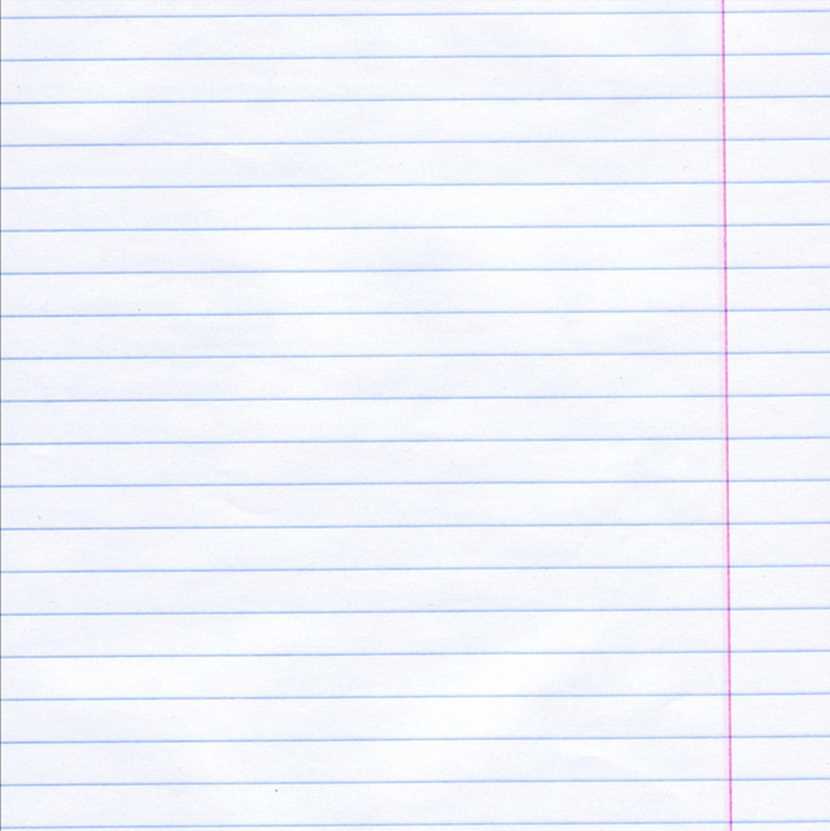 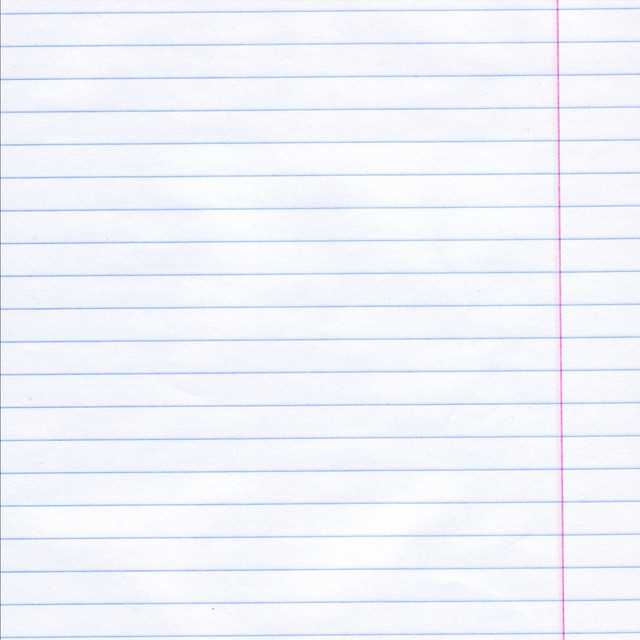 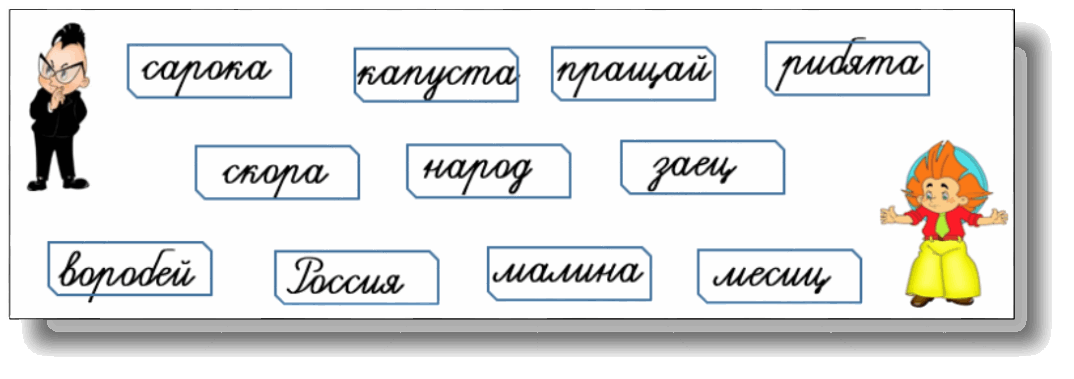 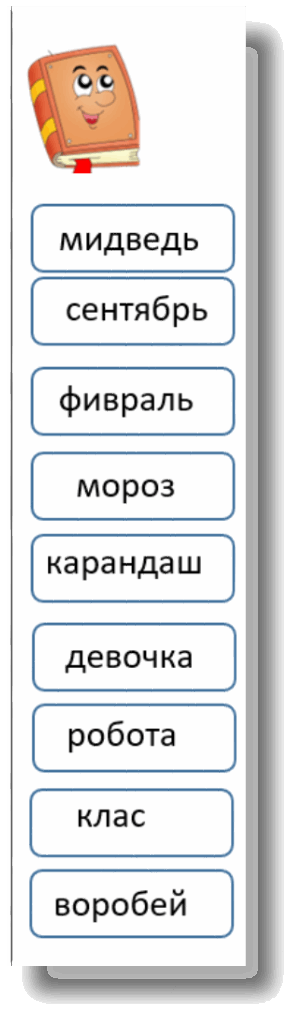 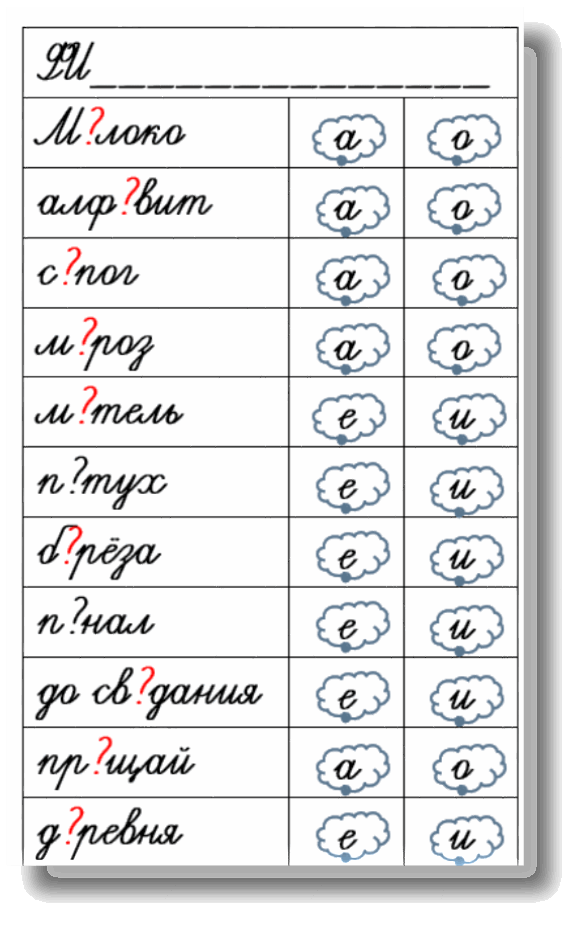 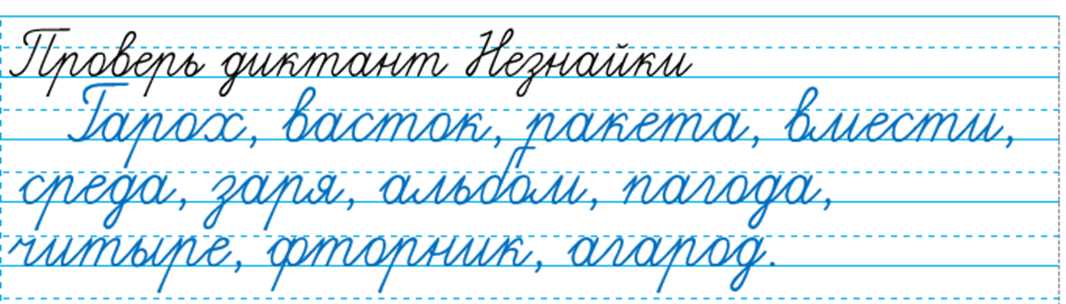 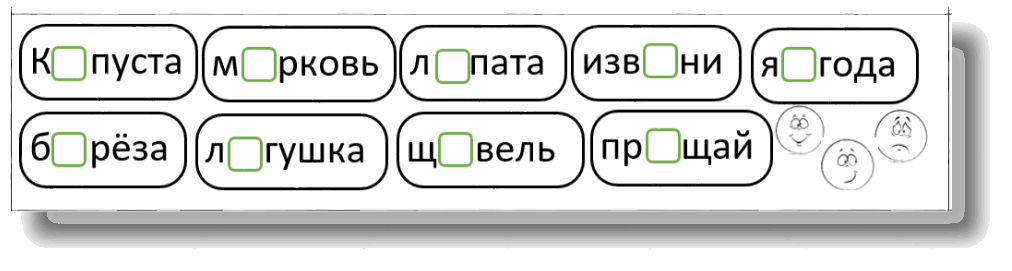 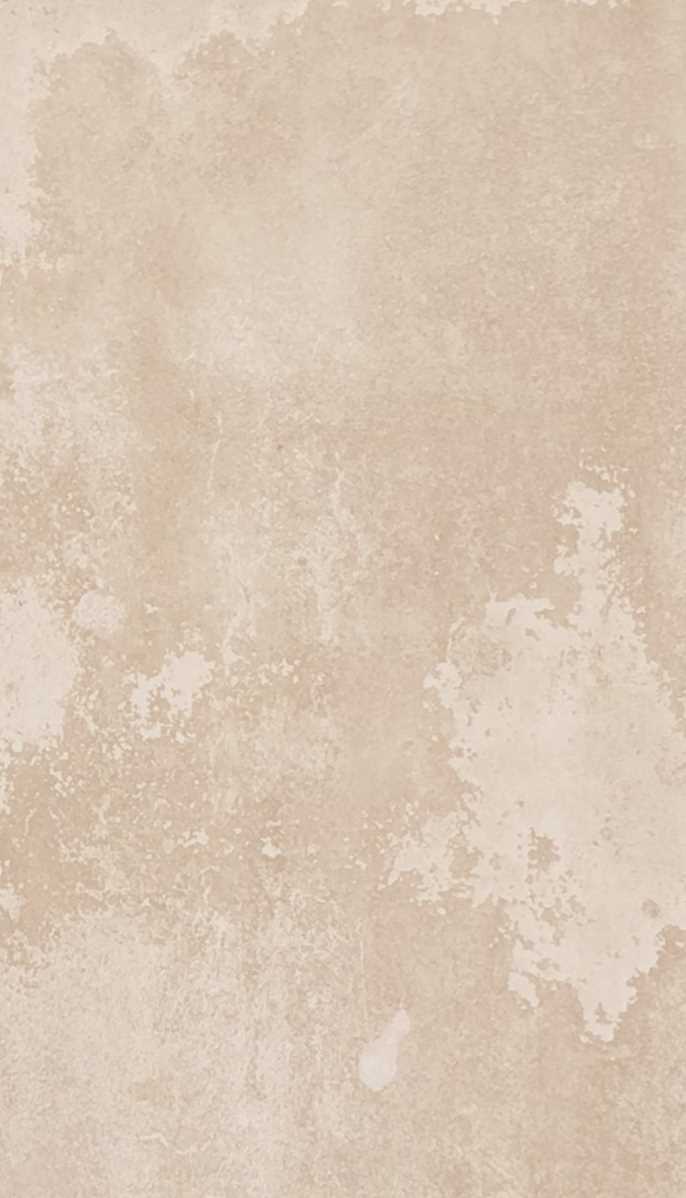 КАРТОЧКИ-ПЯТИМИНУТКИ (вклейки)
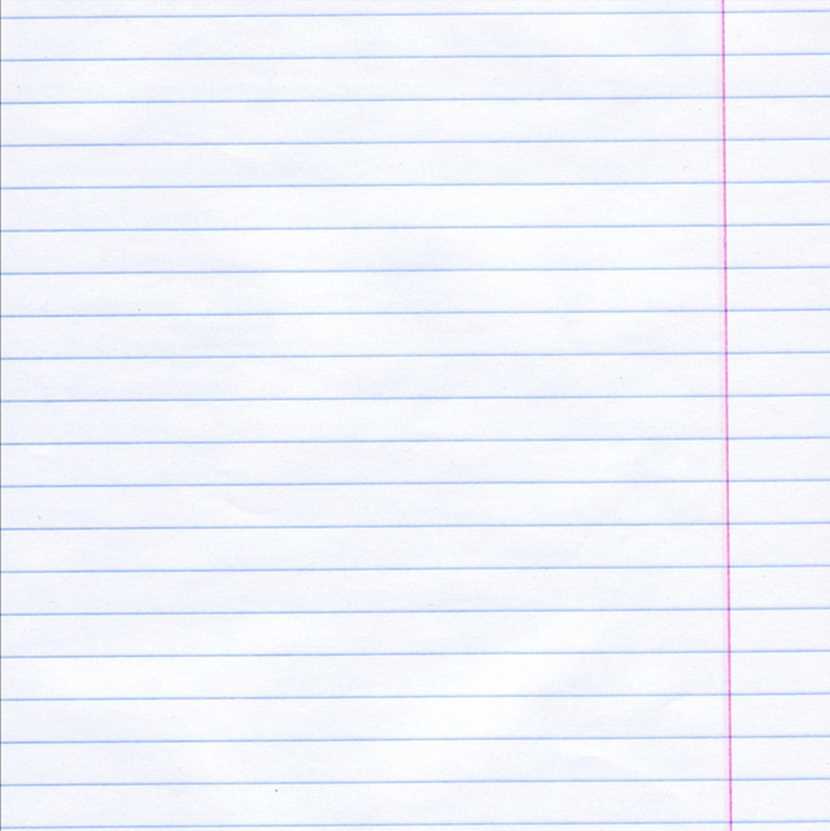 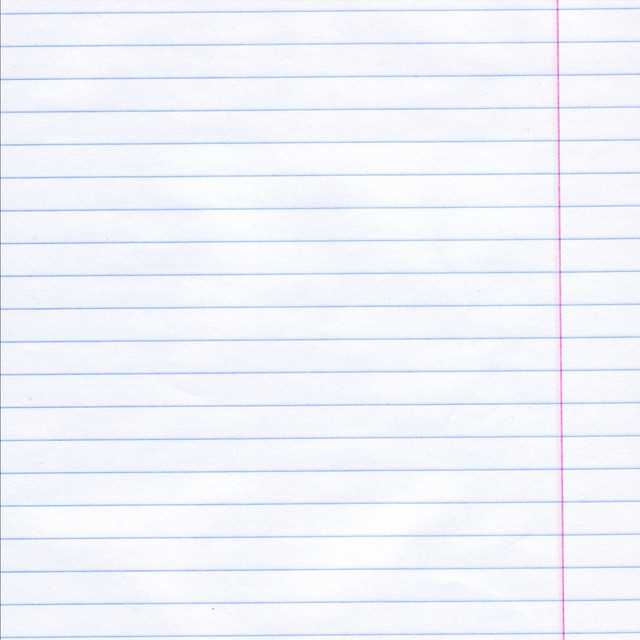 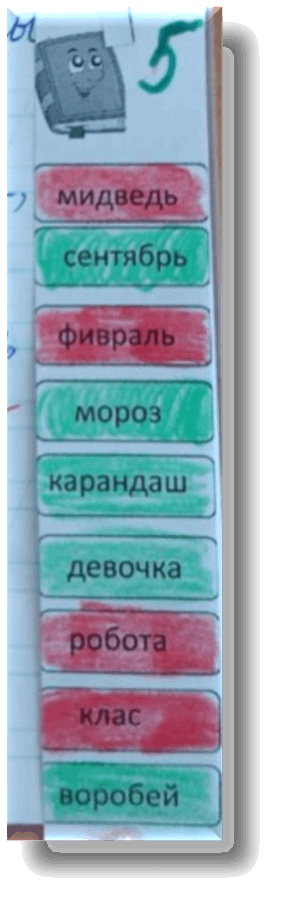 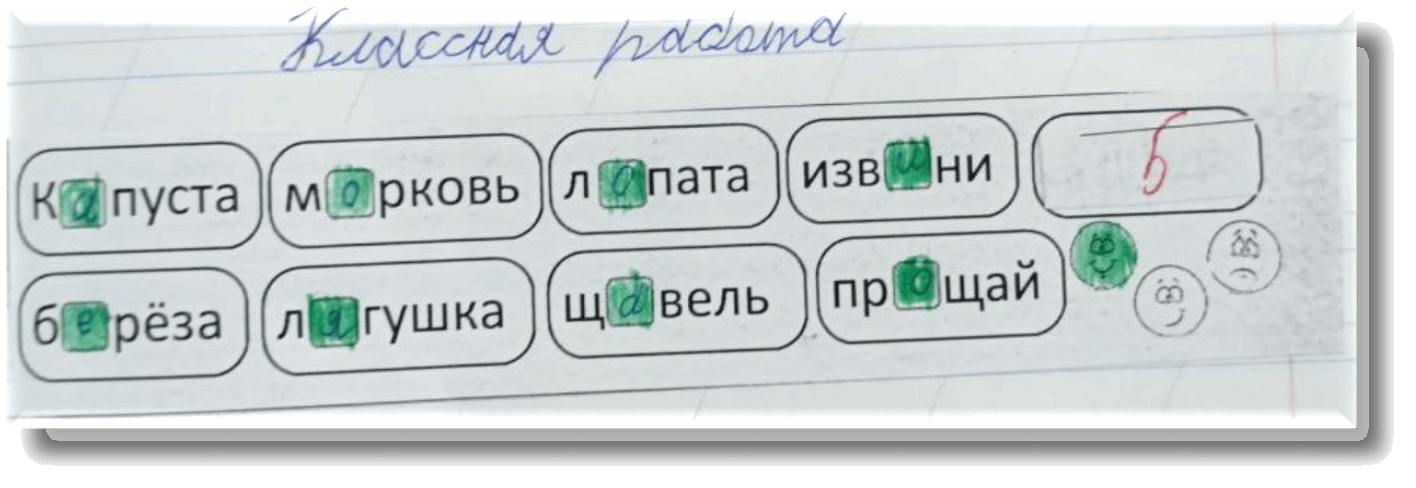 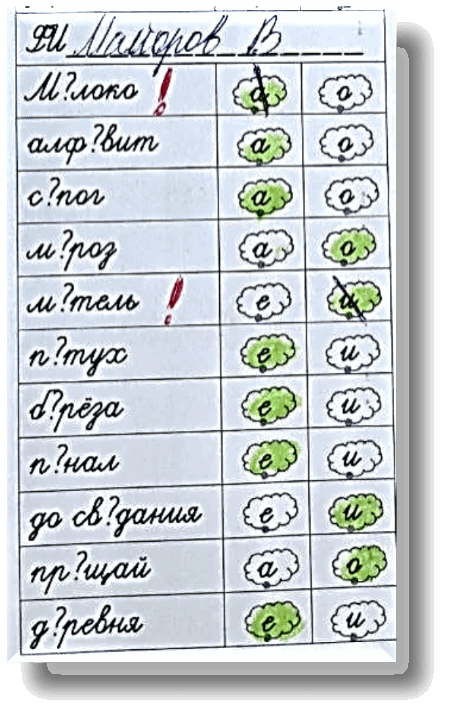 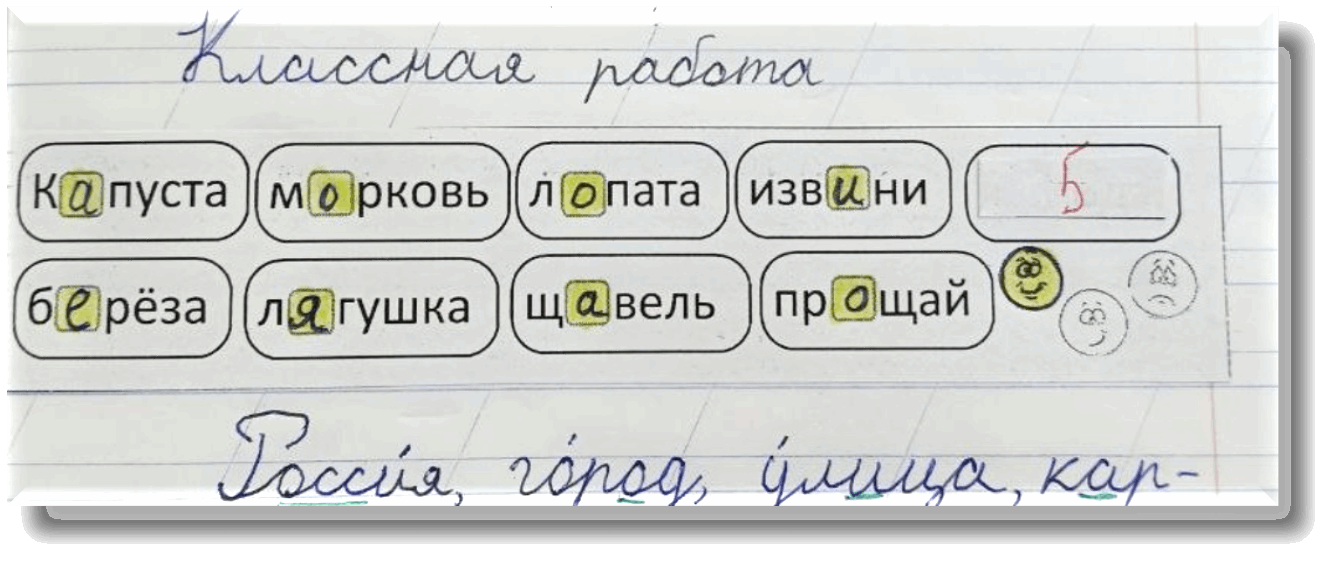 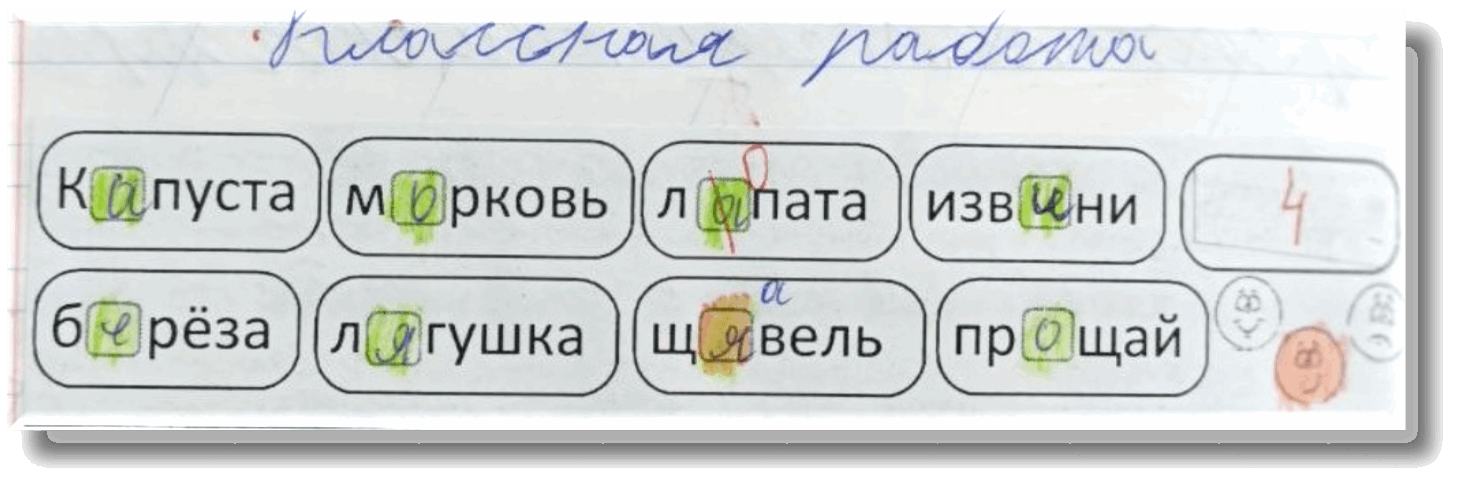 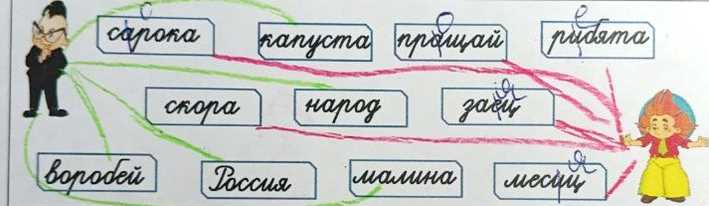 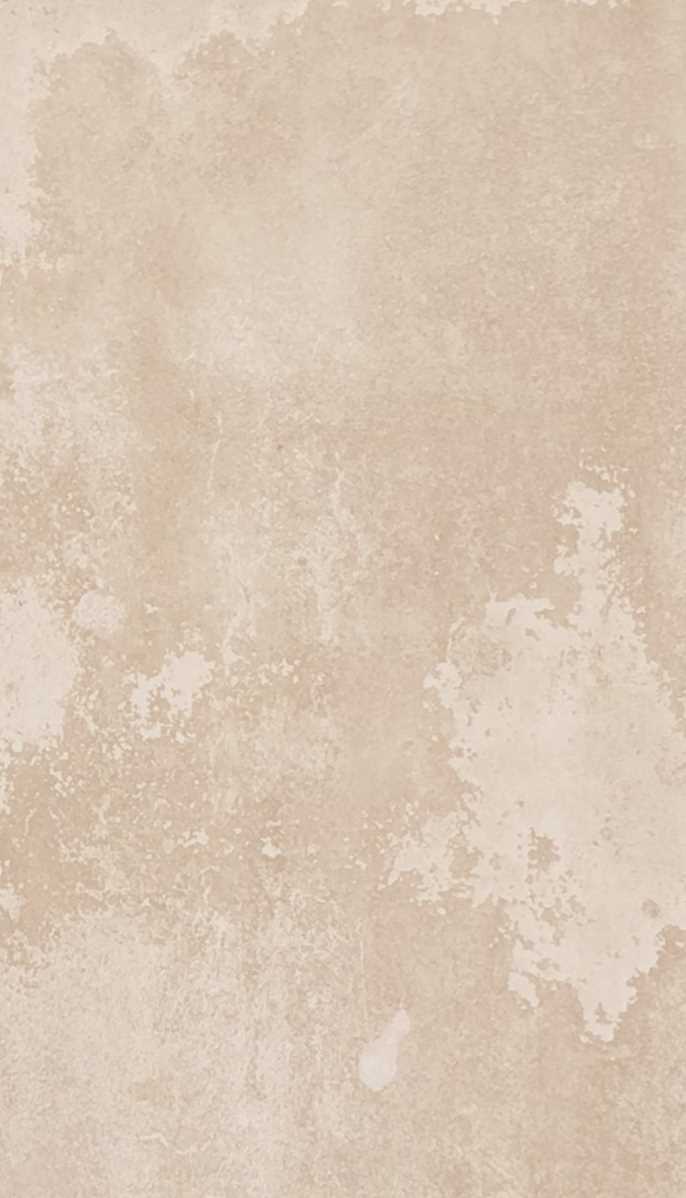 МАРАФОН СЛОВАРНЫХ СЛОВ
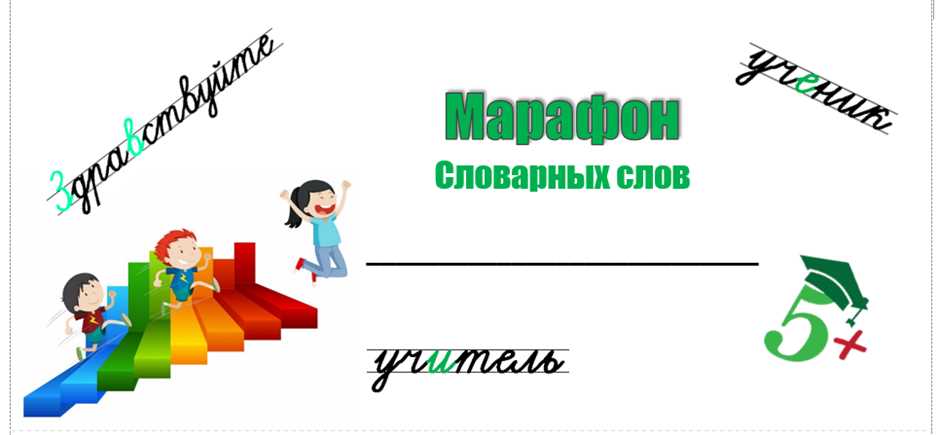 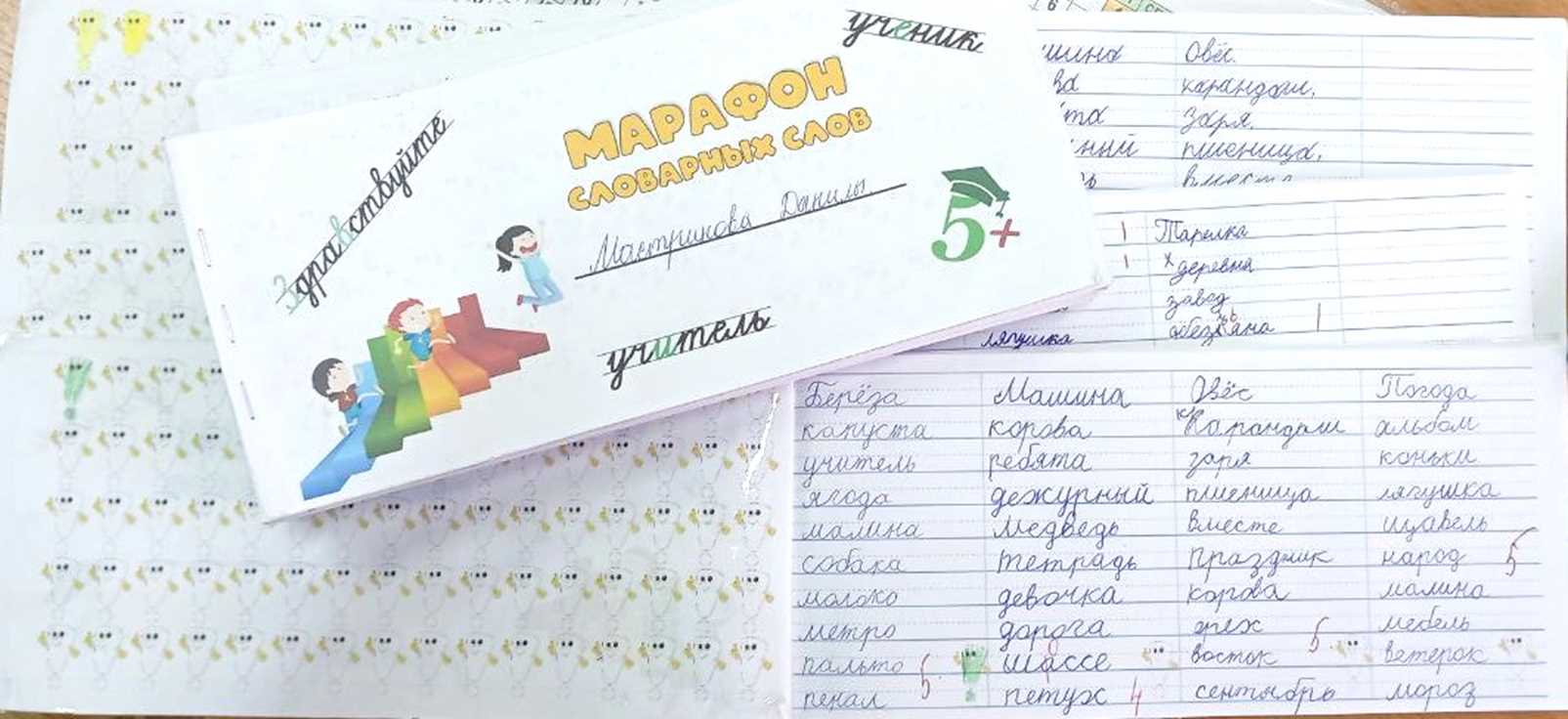 «Словарная работа – это не эпизод в работе учителя, а систематическая, хорошо организованная, педагогически целесообразно построенная работа»
А.В. Текучев
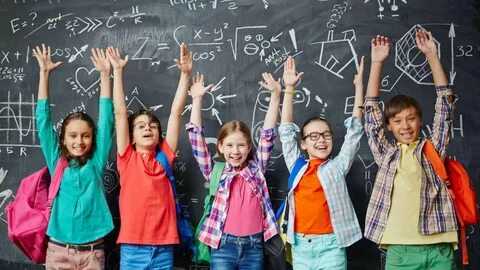 Принцип 3«Р»:РазвитиеРадость Результат
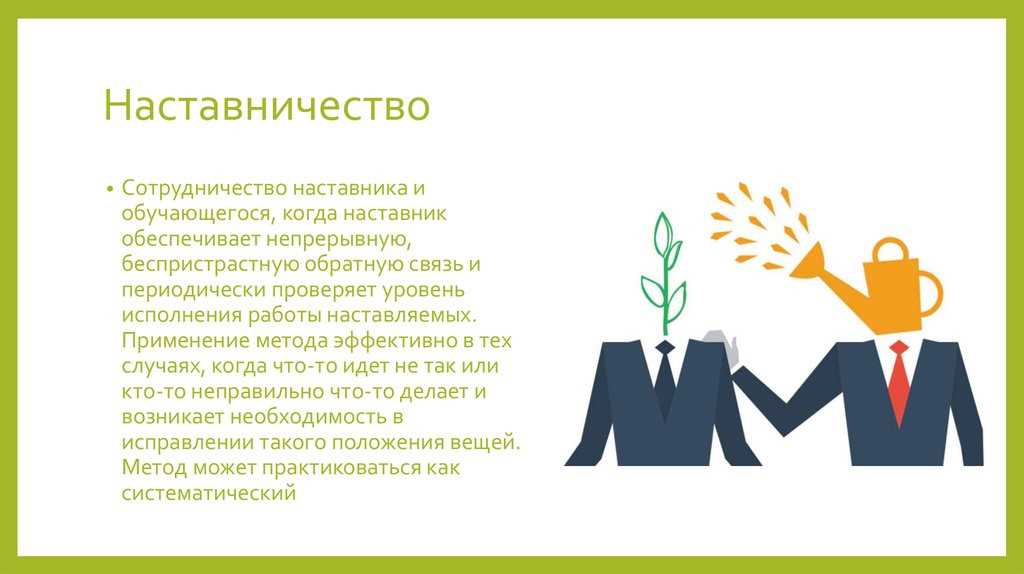 В нашей школе реализуется программа наставничества
Радость от преподавания для молодых учителей – это важный аспект, влияющий на их мотивацию, профессиональное развитие и желание оставаться в профессии.
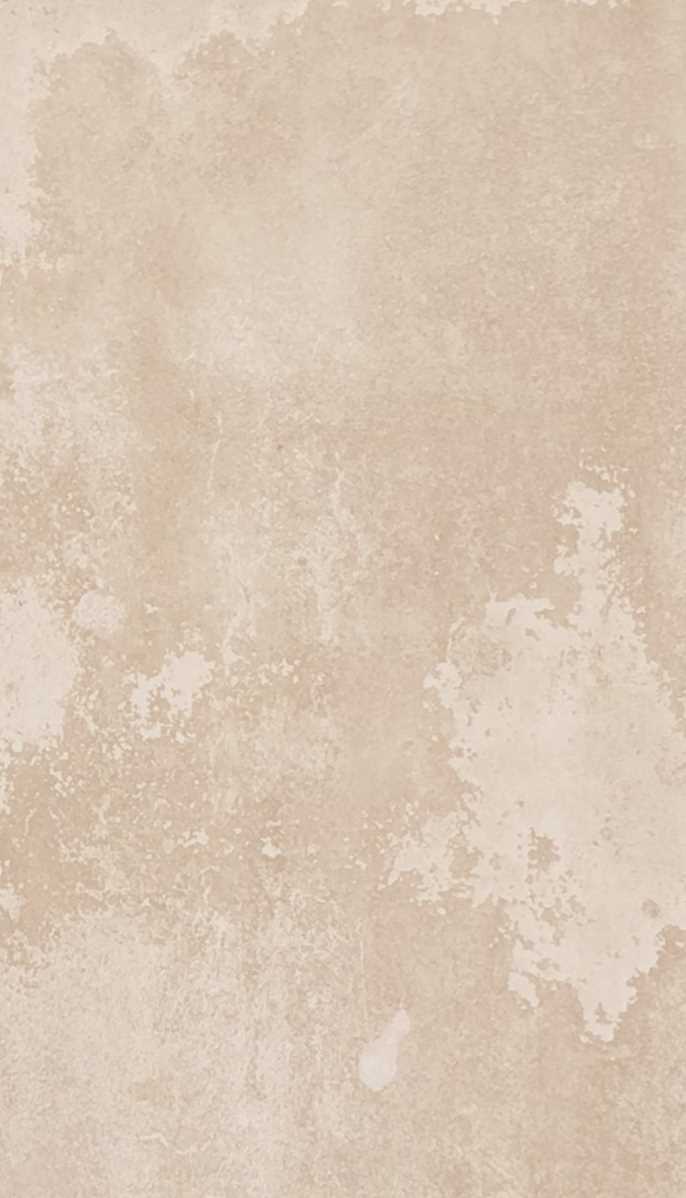 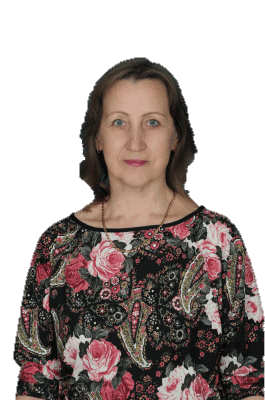 Пяткина Татьяна Александровна
Учитель русского языка 
и литературы 
МАОУ СОШ № 18 
г. Балаково
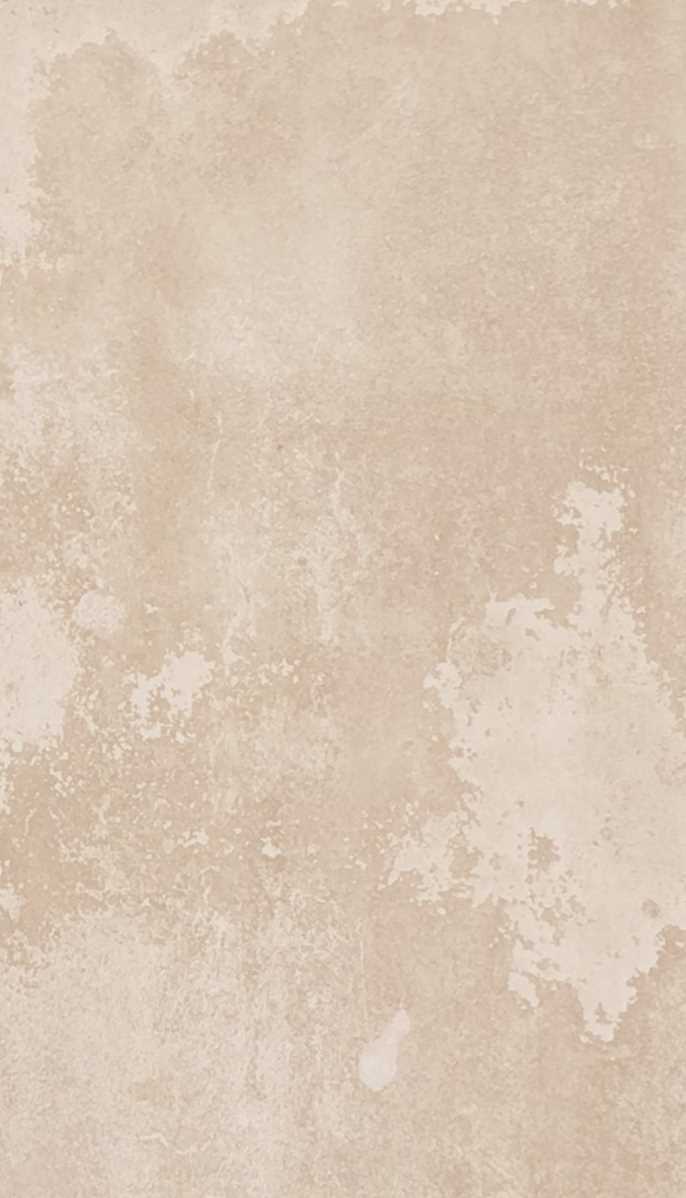 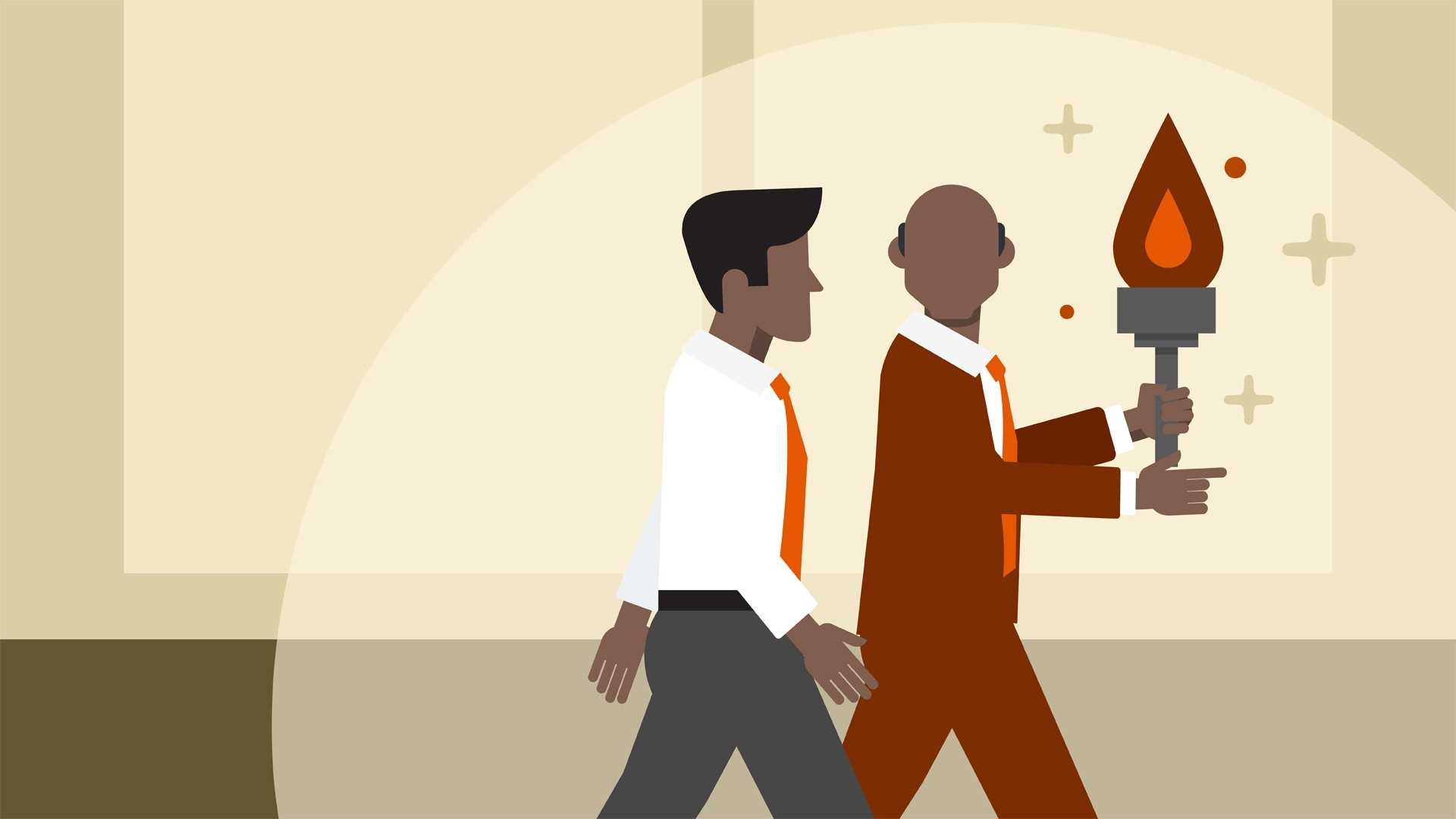 Педагогическая практика «Shadowing»- «Тень мастера»
Цель
практики
Профессиональное и педагогическое развитие молодых учителей через практическое наблюдение и анализ работы более опытных коллег.
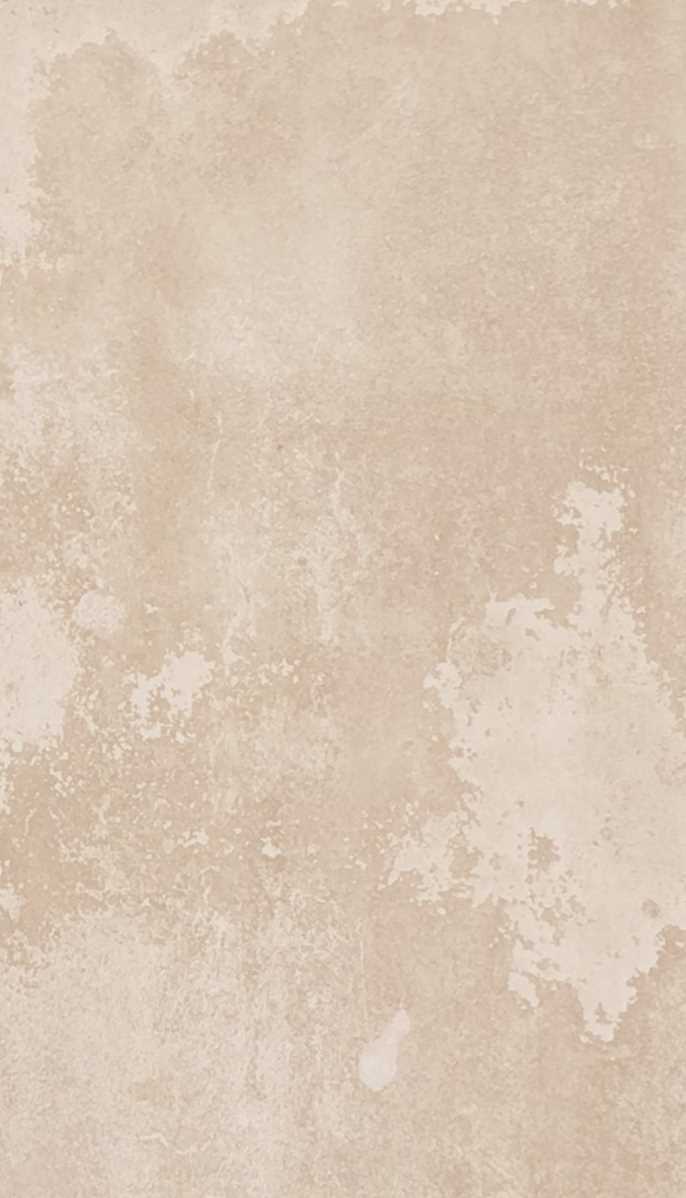 Практика помогает
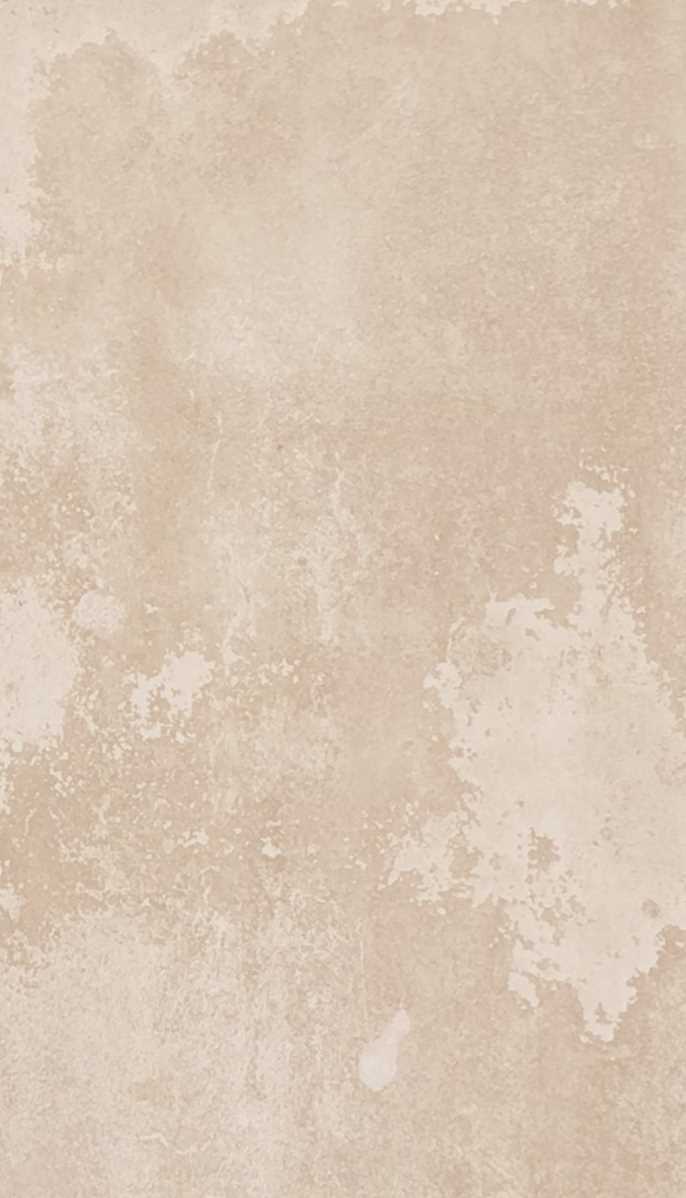 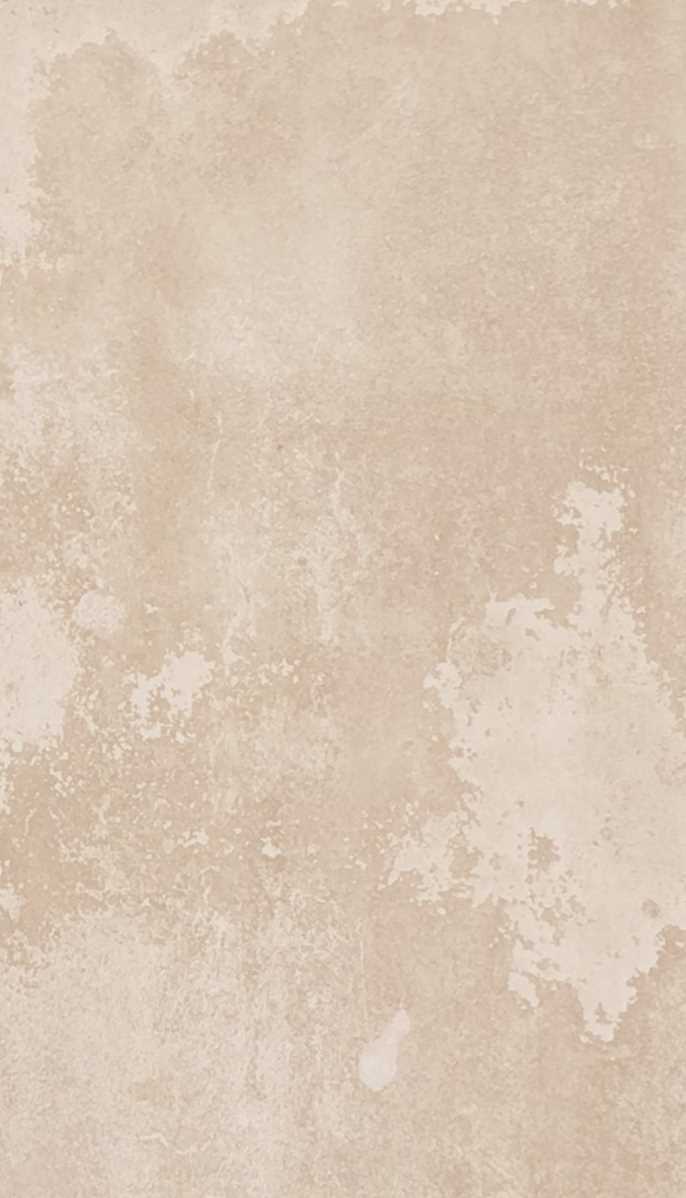 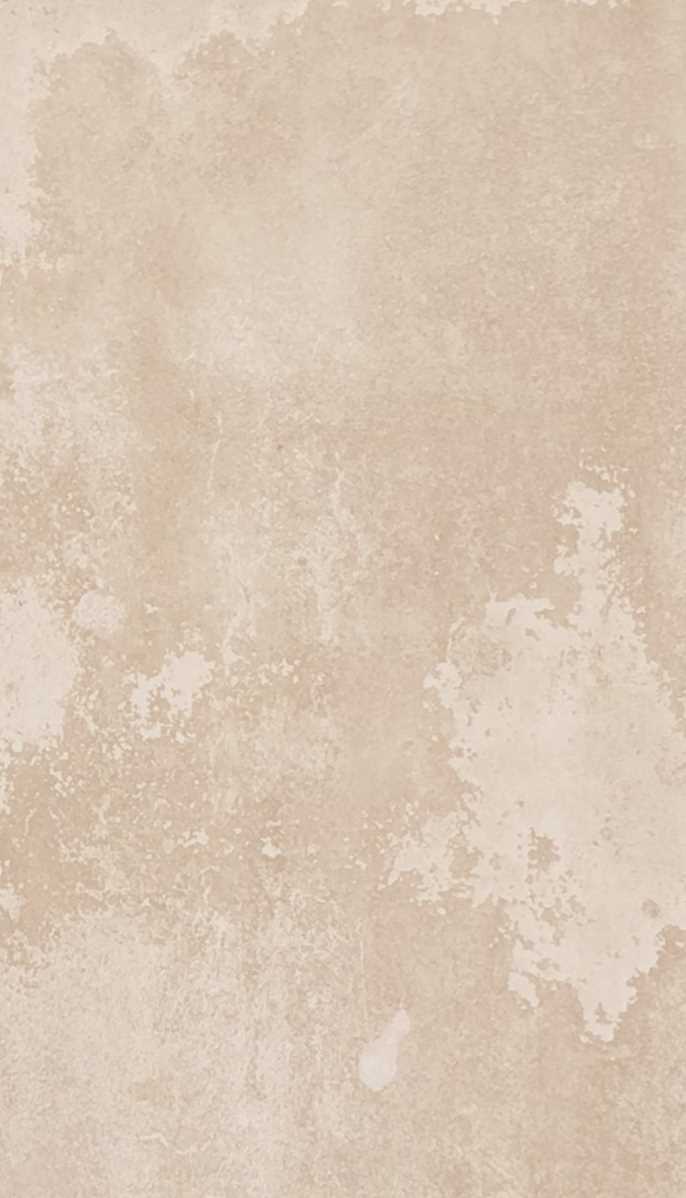 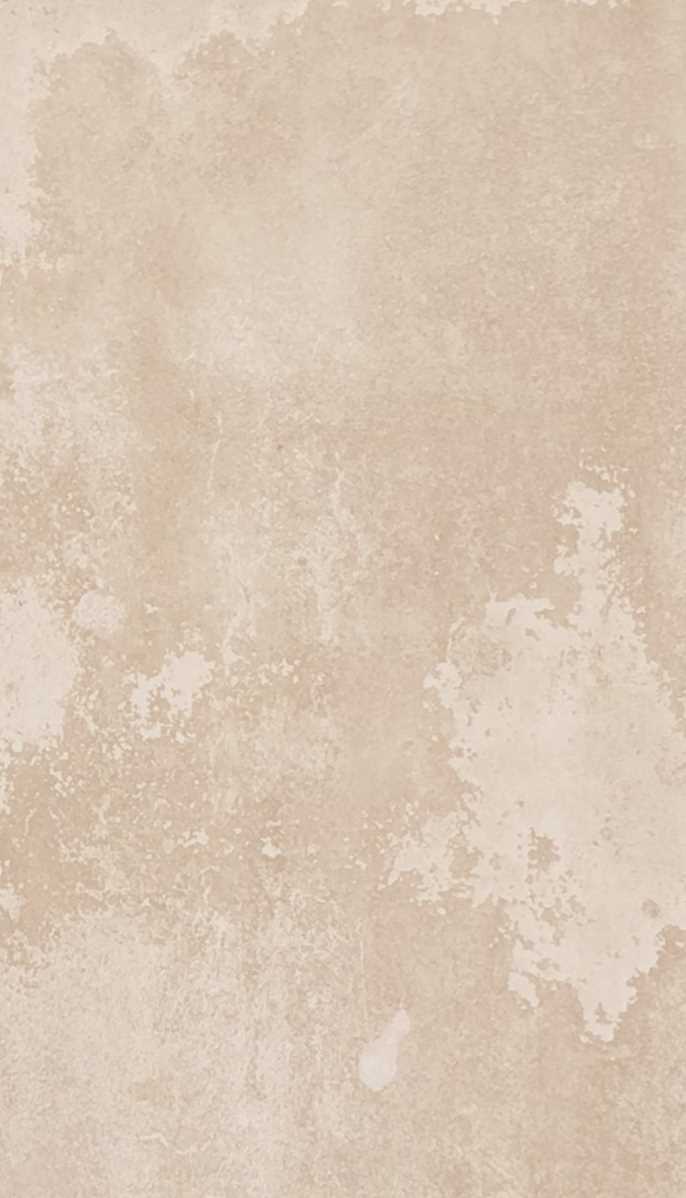 Снизить
Повысить
стресс и неуверенность
уровень профессиональных компетенций
Создать
Выявить
Создать поддерживающую профессиональную среду
собственные сильные и слабые стороны
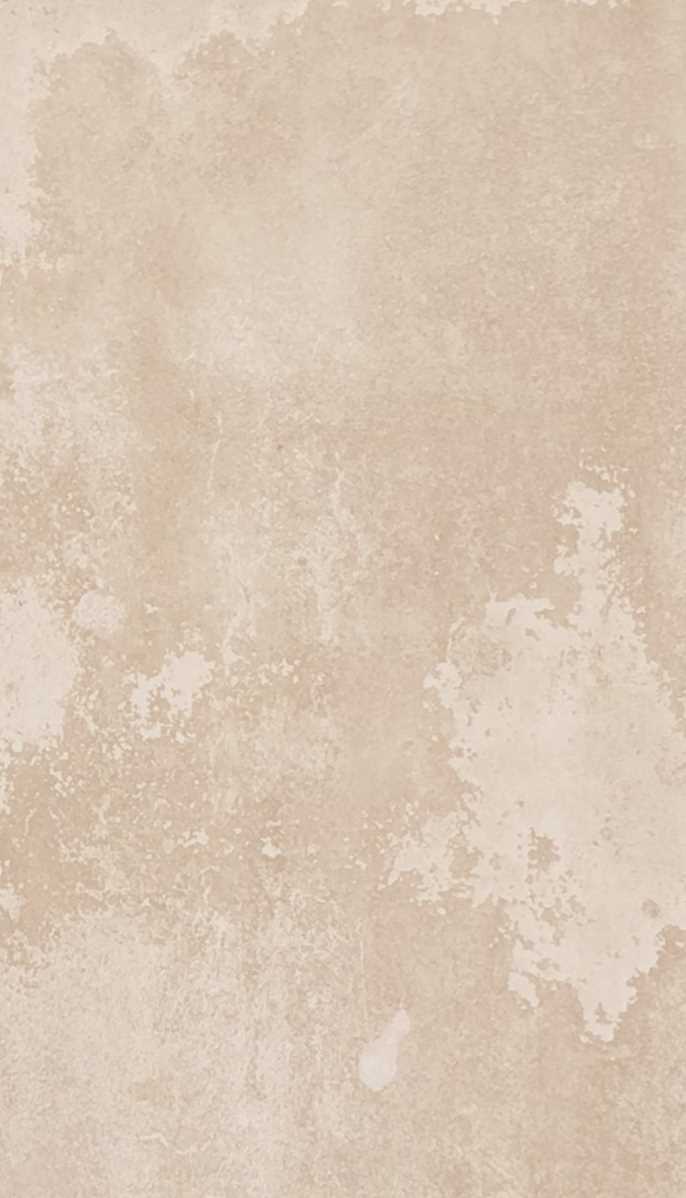 Почему «Тень мастера» приносит радость?
чувство поддержки
уверенность в своих силах
поэтапное освоение профессии
Наставник – Пяткина Т.А.Наставляемый – Есина В.Ю.
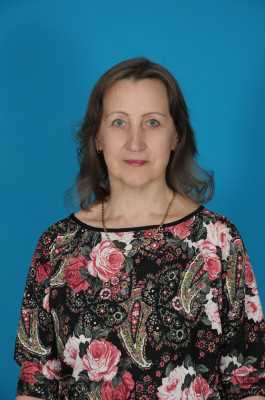 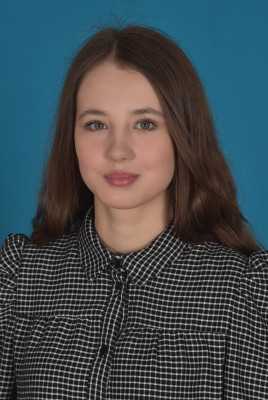 Участие в конкурсах наставника и наставляемого
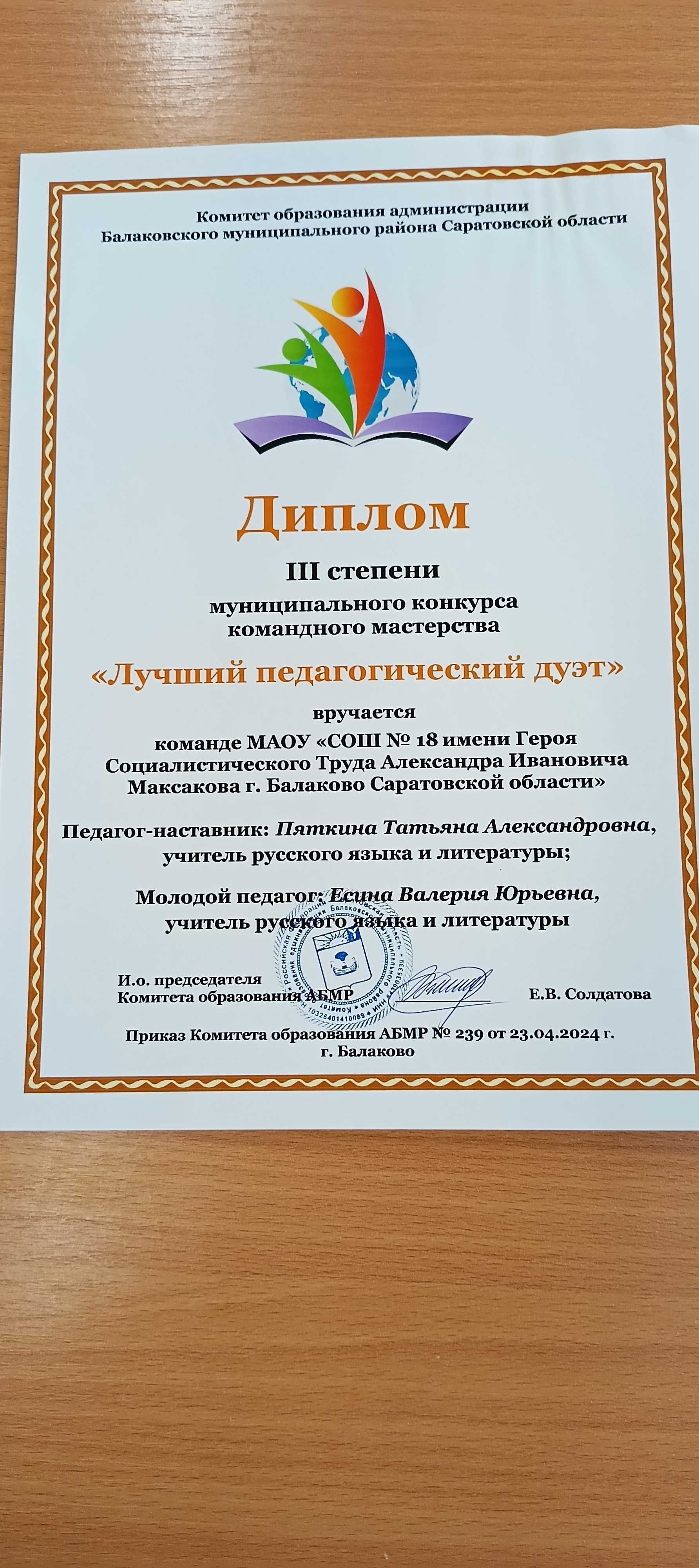 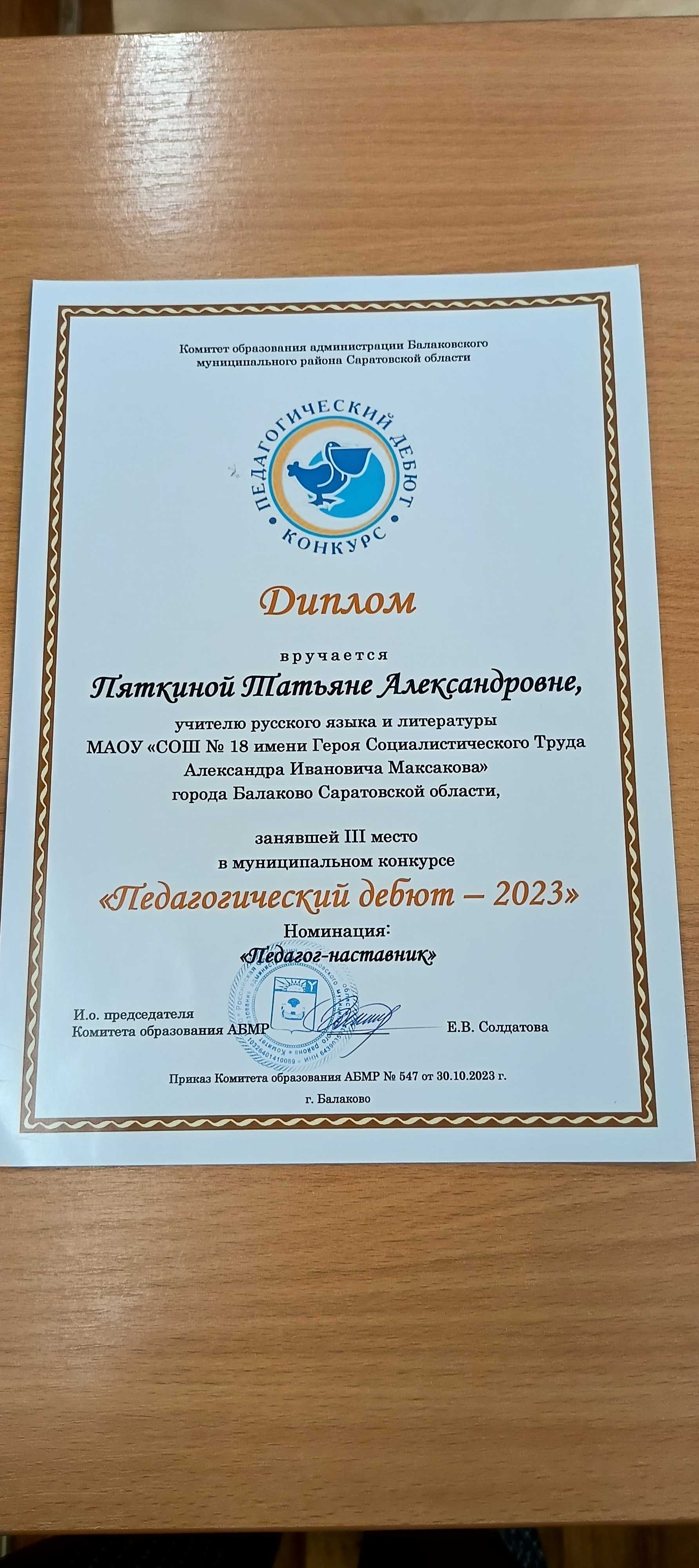 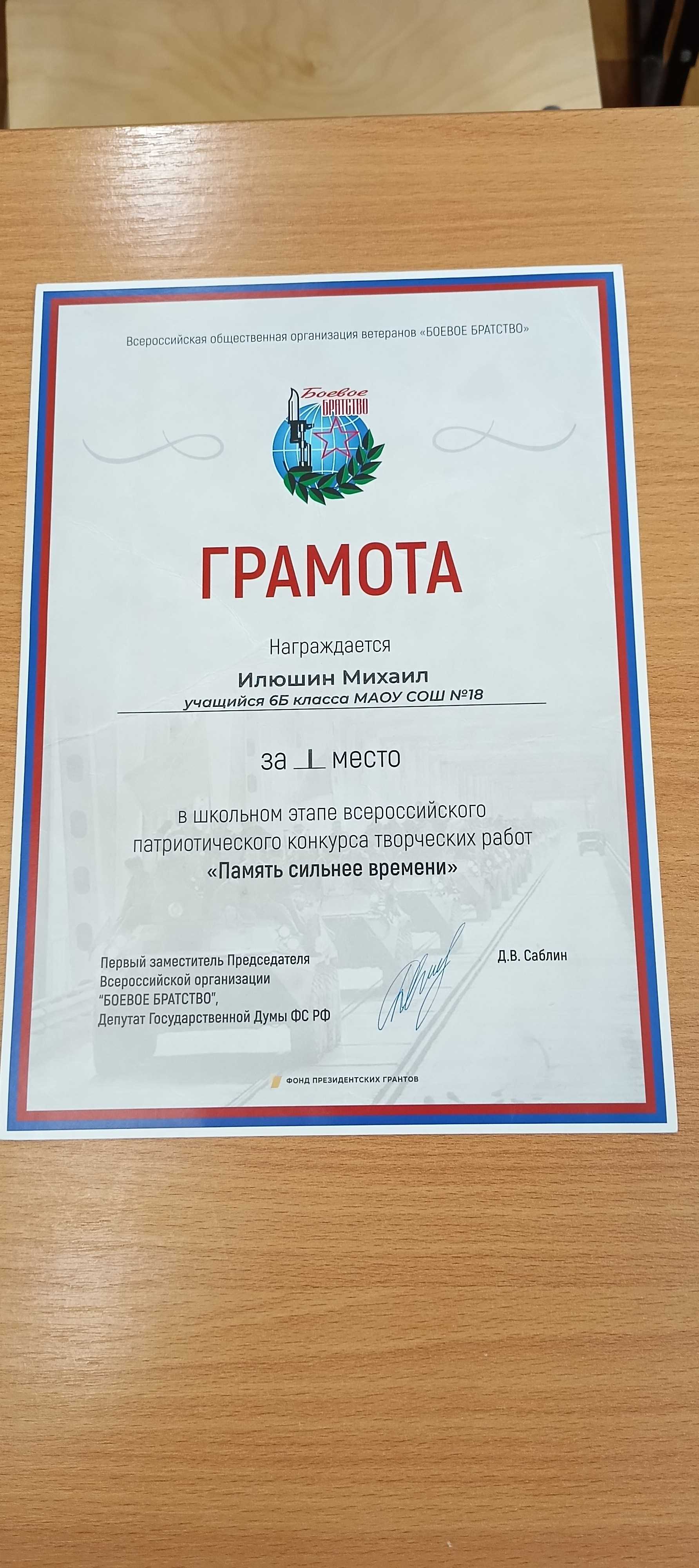 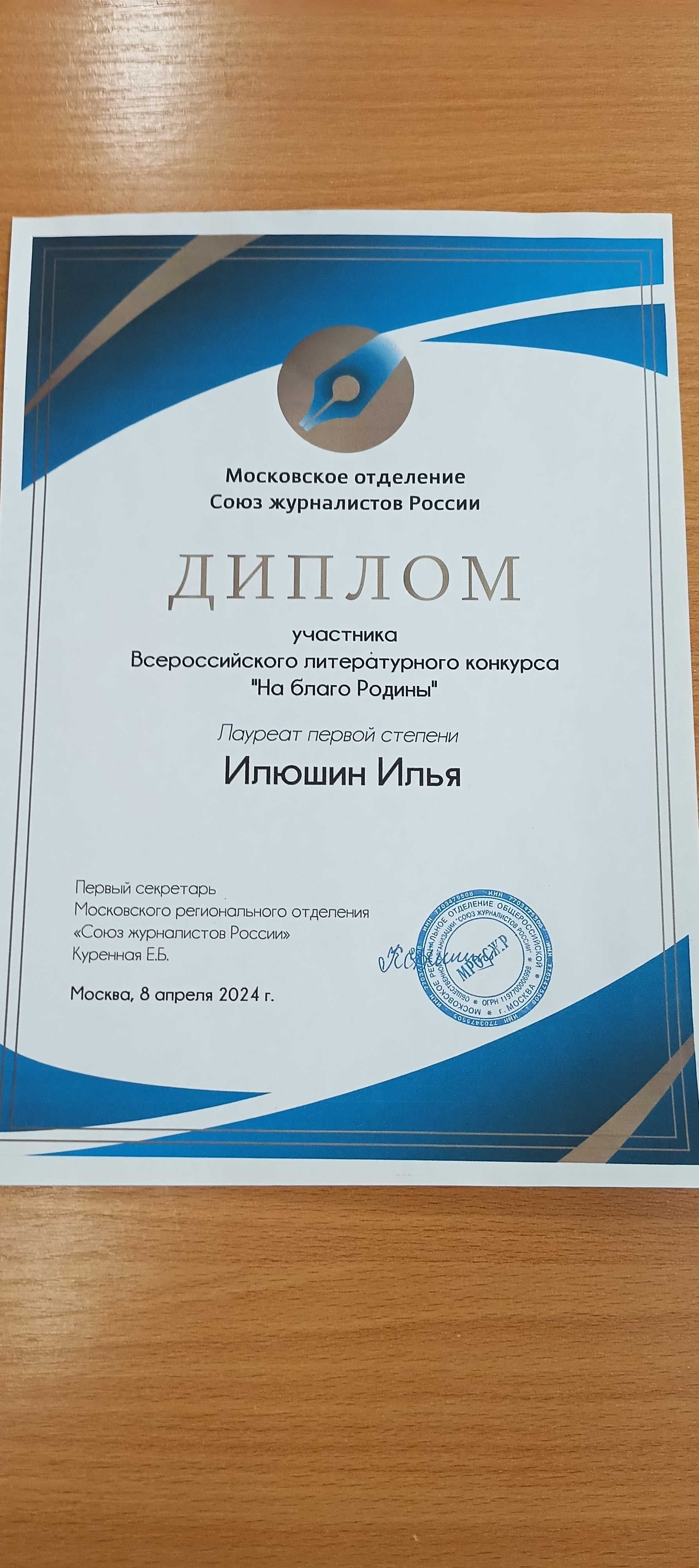 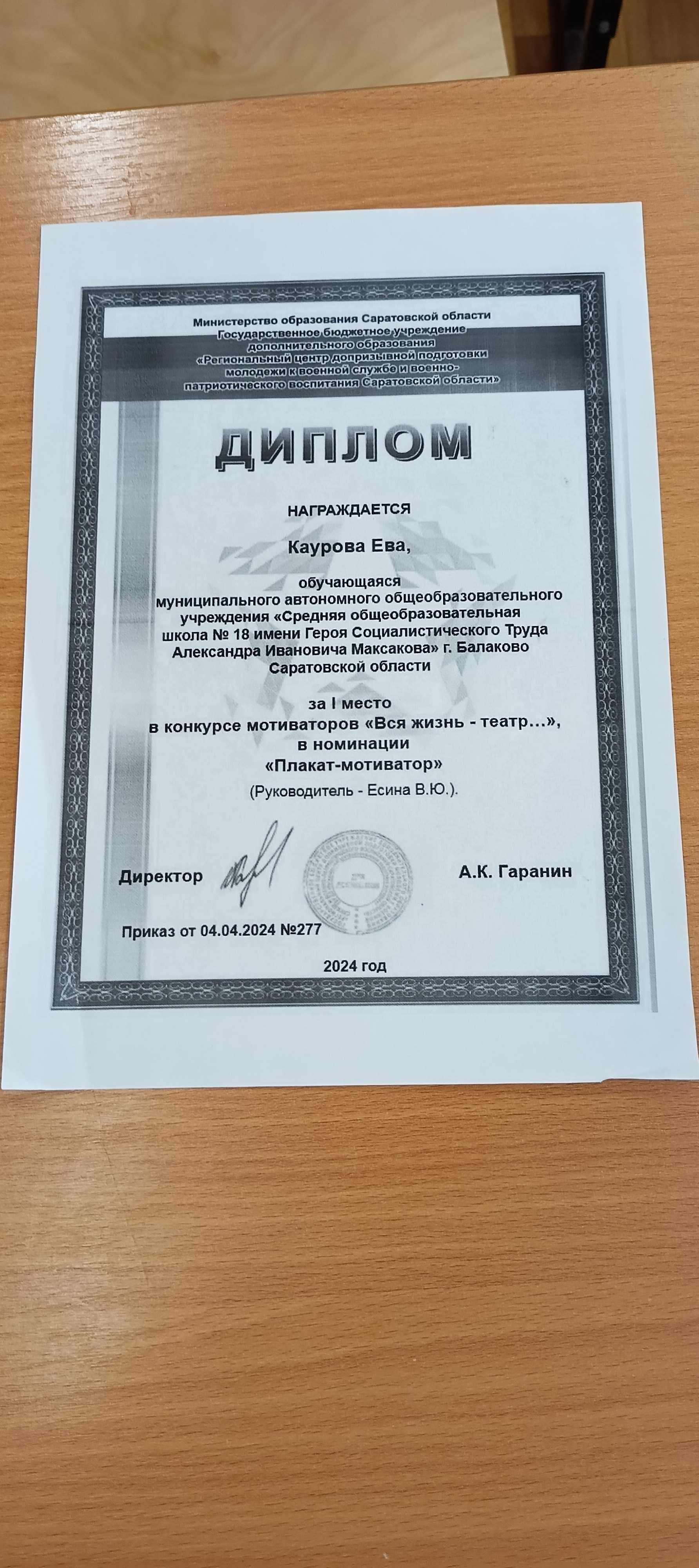 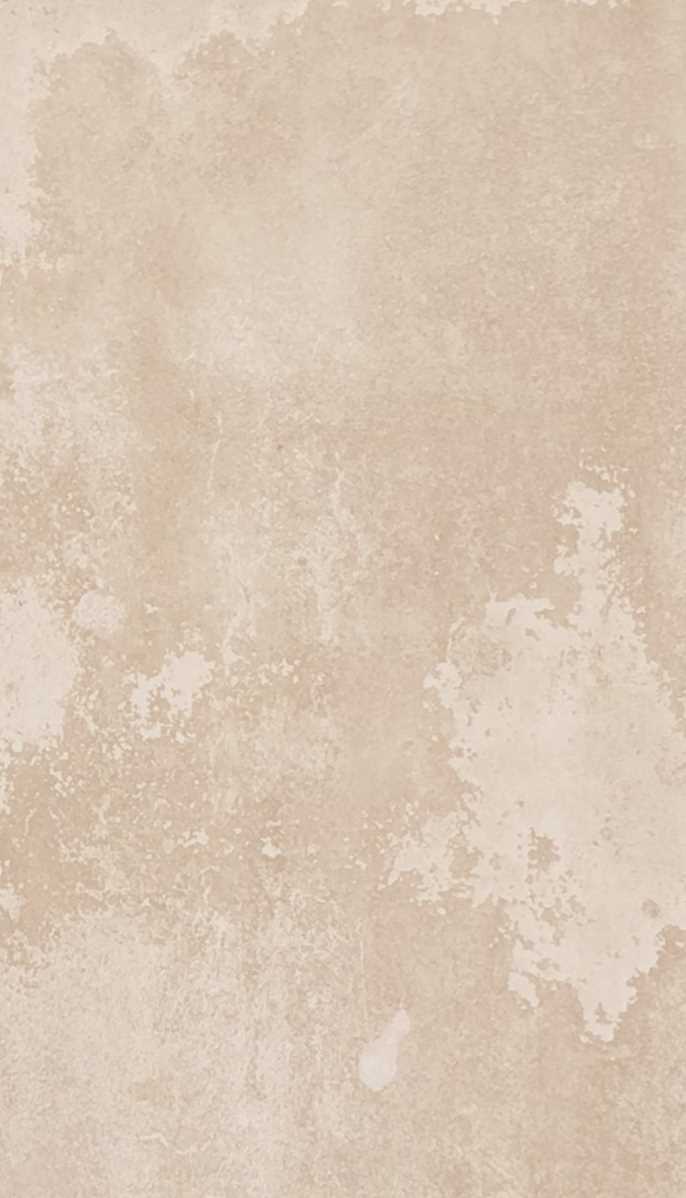 Процесс обучения через практику «Тень мастера» можно разделить на несколько этапов:
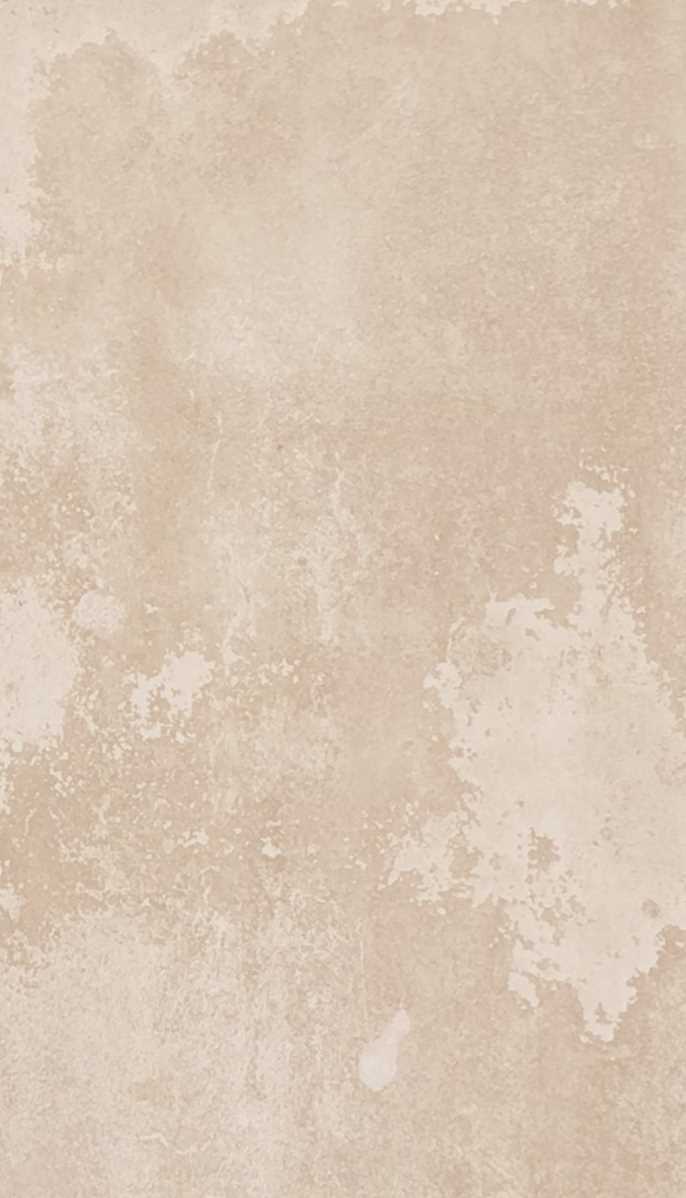 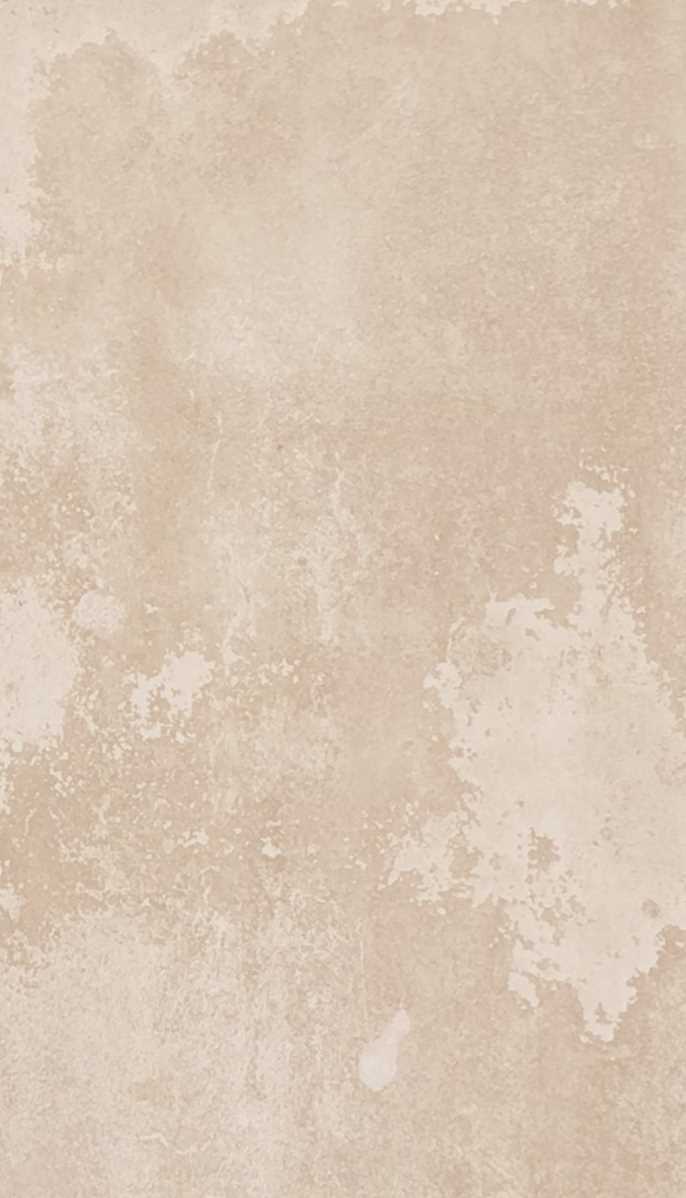 02
01
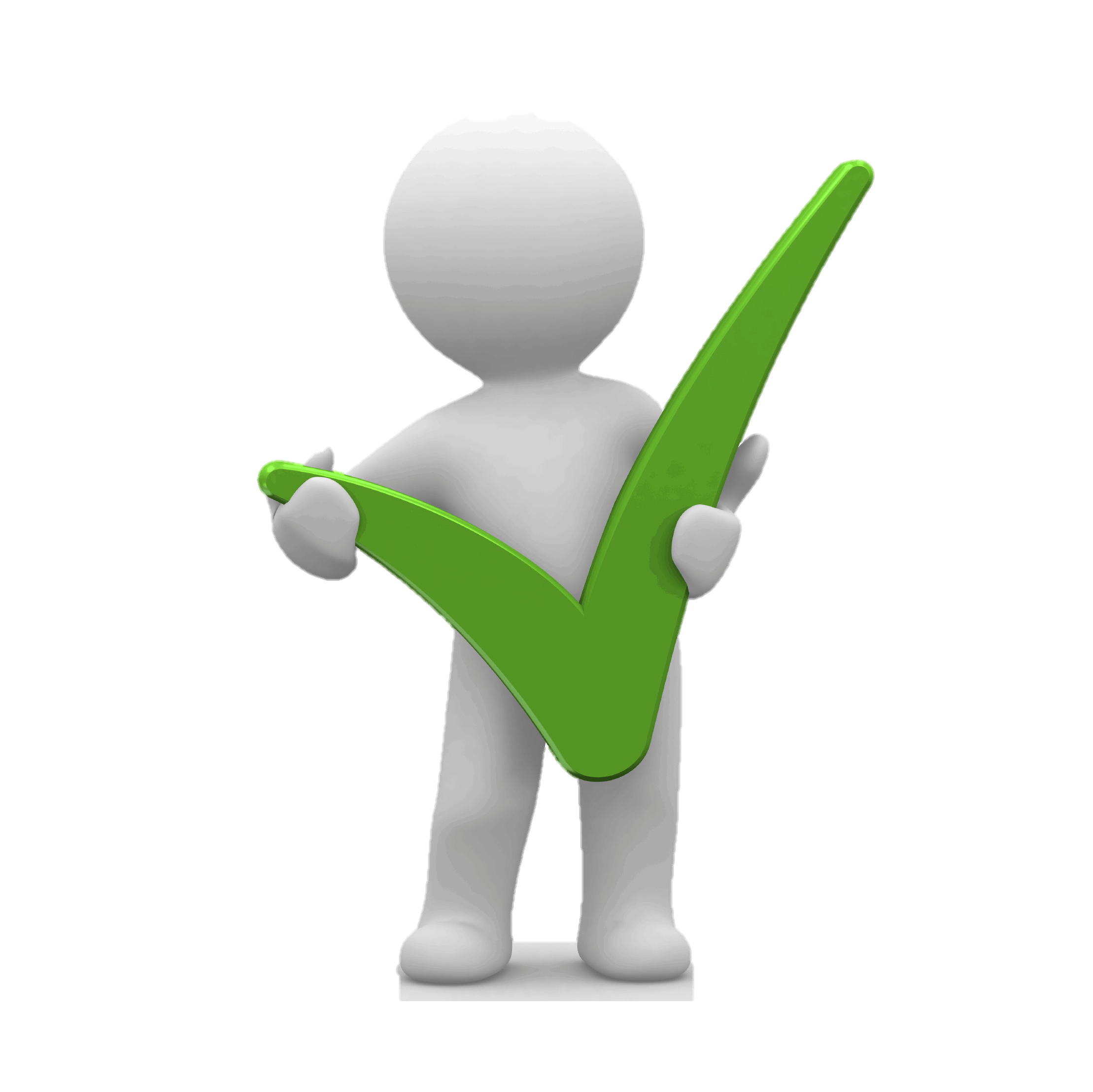 Совместное обсуждение и рефлексия
Наблюдение и анализ работы наставника
04
03
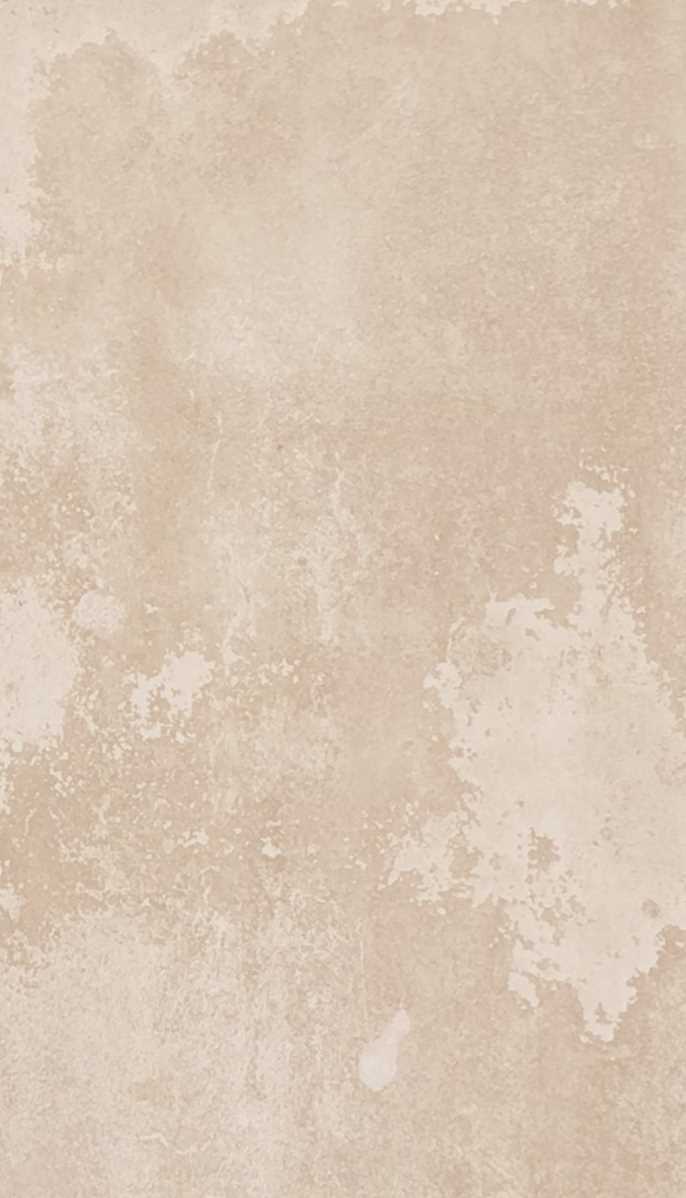 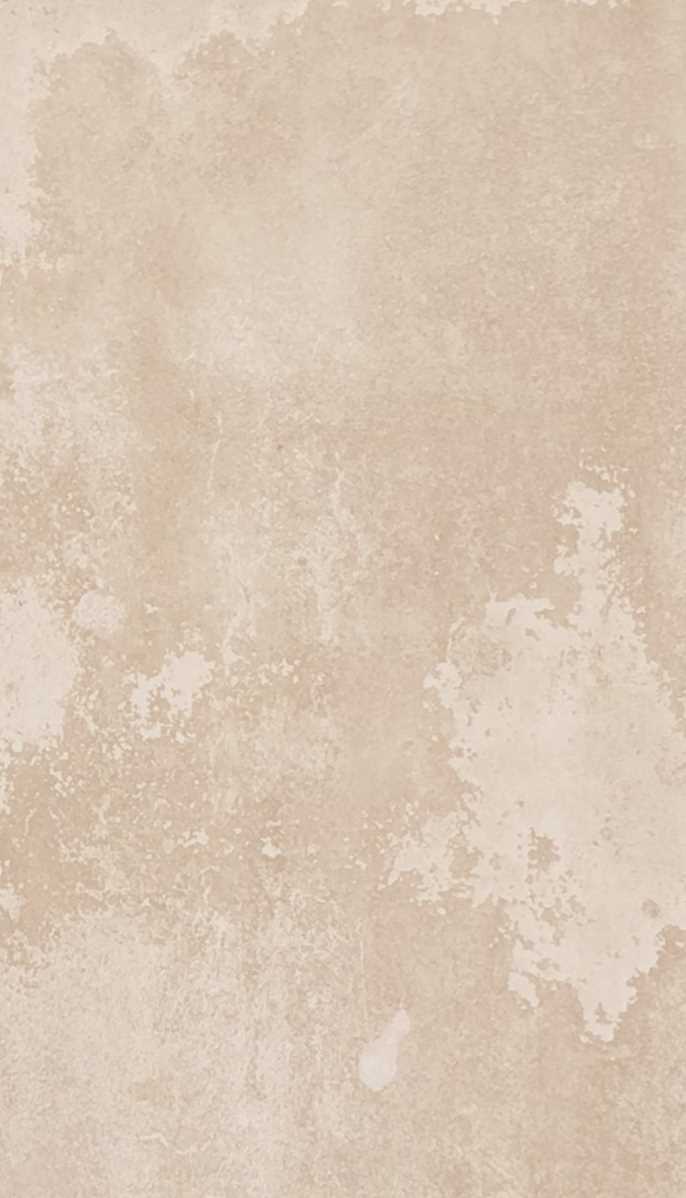 Рефлексия и развитие собственных методов
Практическая работа с обратной связью
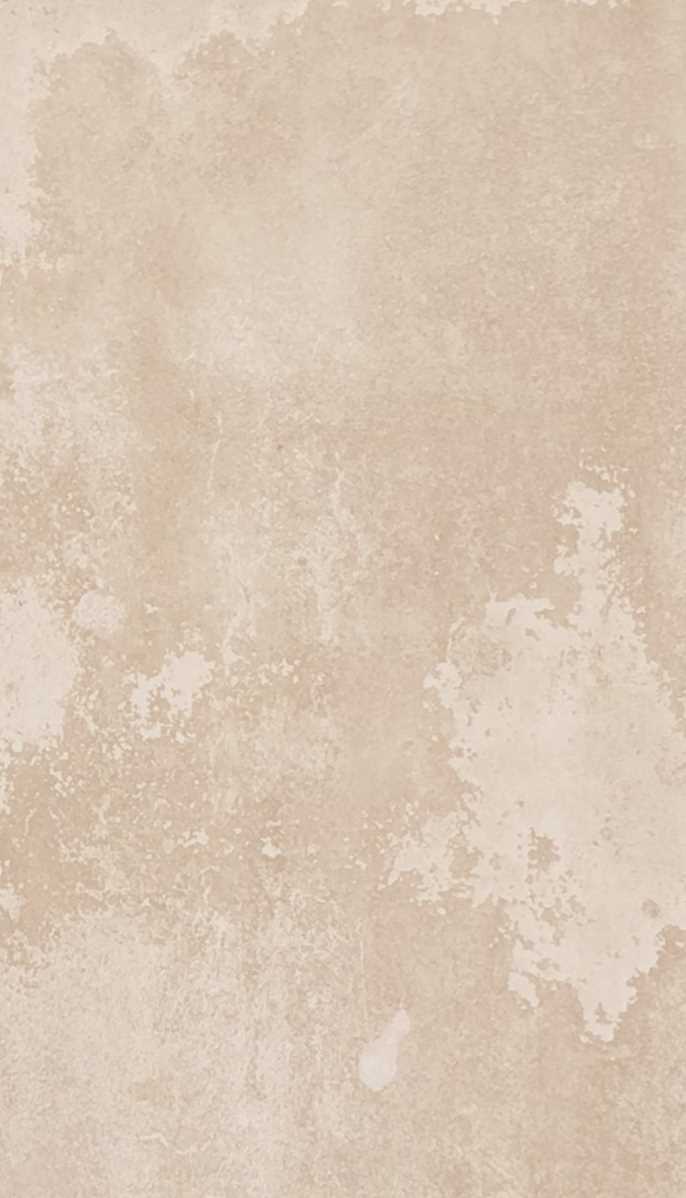 Памятка для подготовки обучающихся 9 класса к итоговому собеседованию по русскому языку
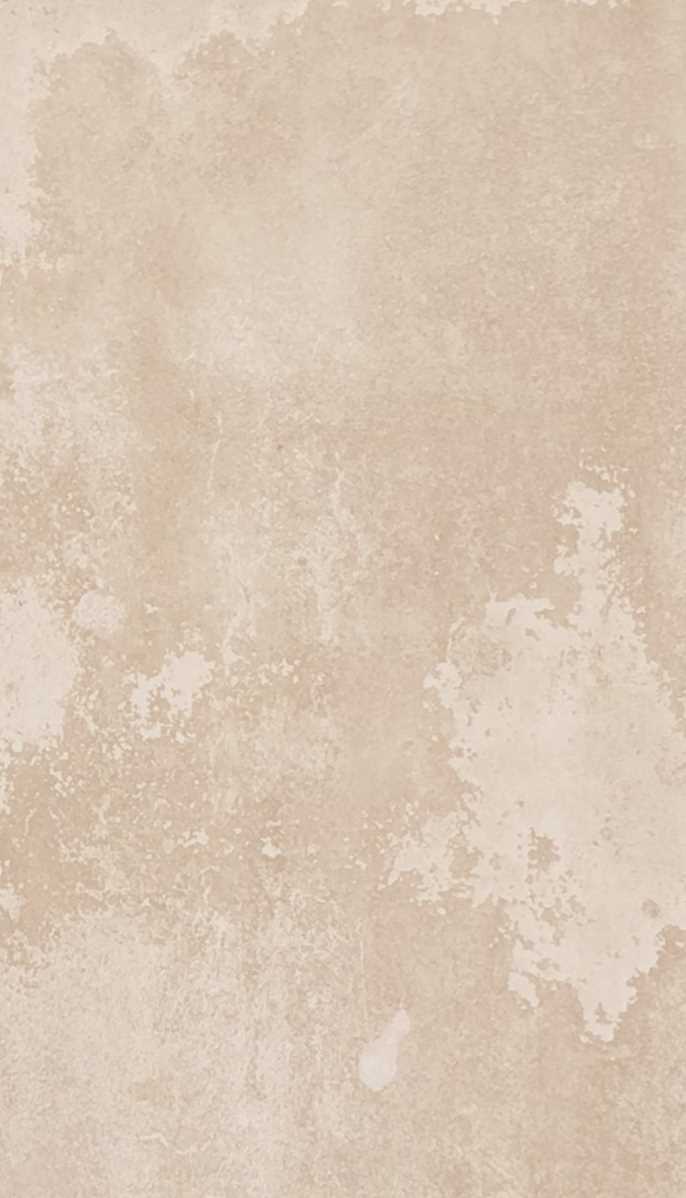 Преимущества практики
Практическая ориентация

Снижение уровня тревожности
Адаптация к школьной культуре
 
Поддержка и наставничество
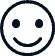 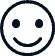 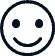 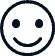 Результативность педагогической практики «Тень мастера»
мощный инструмент для обучения и адаптации молодых педагогов
возможность перенять опыт наставника
развивать наставляемым собственные педагогические навыки и методы работы
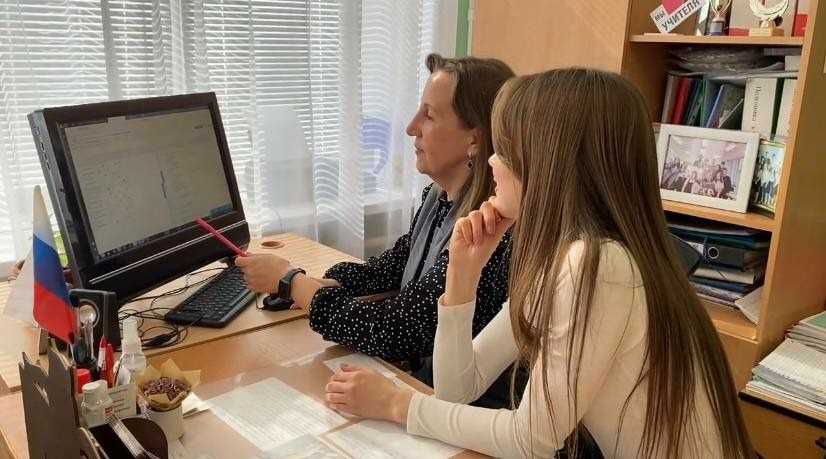 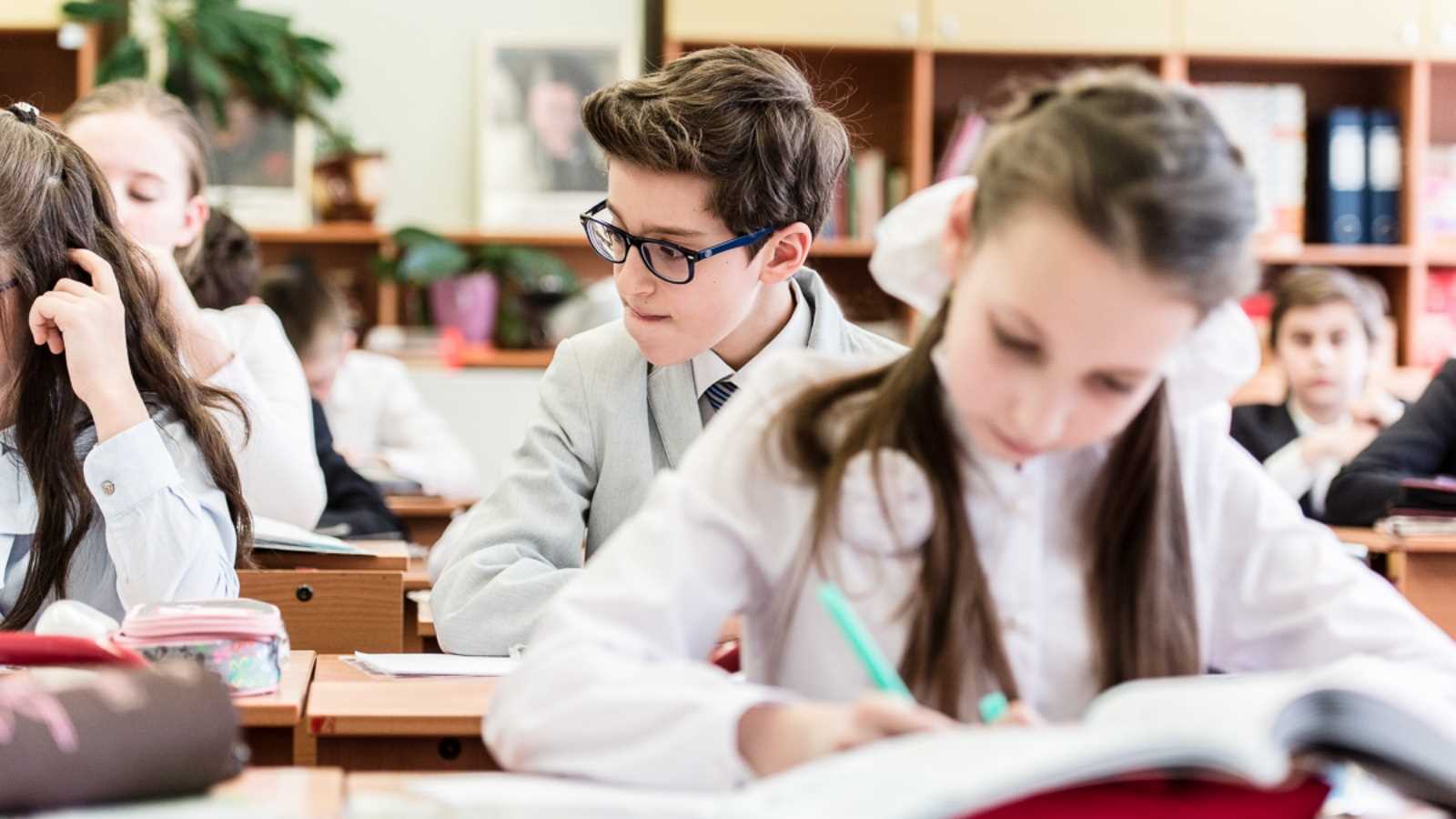 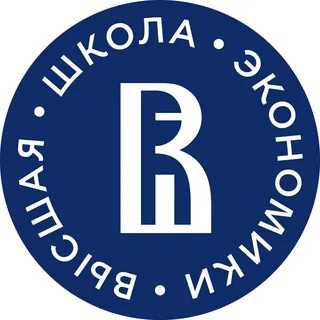 Принцип 3«Р»:РазвитиеРадость Результат
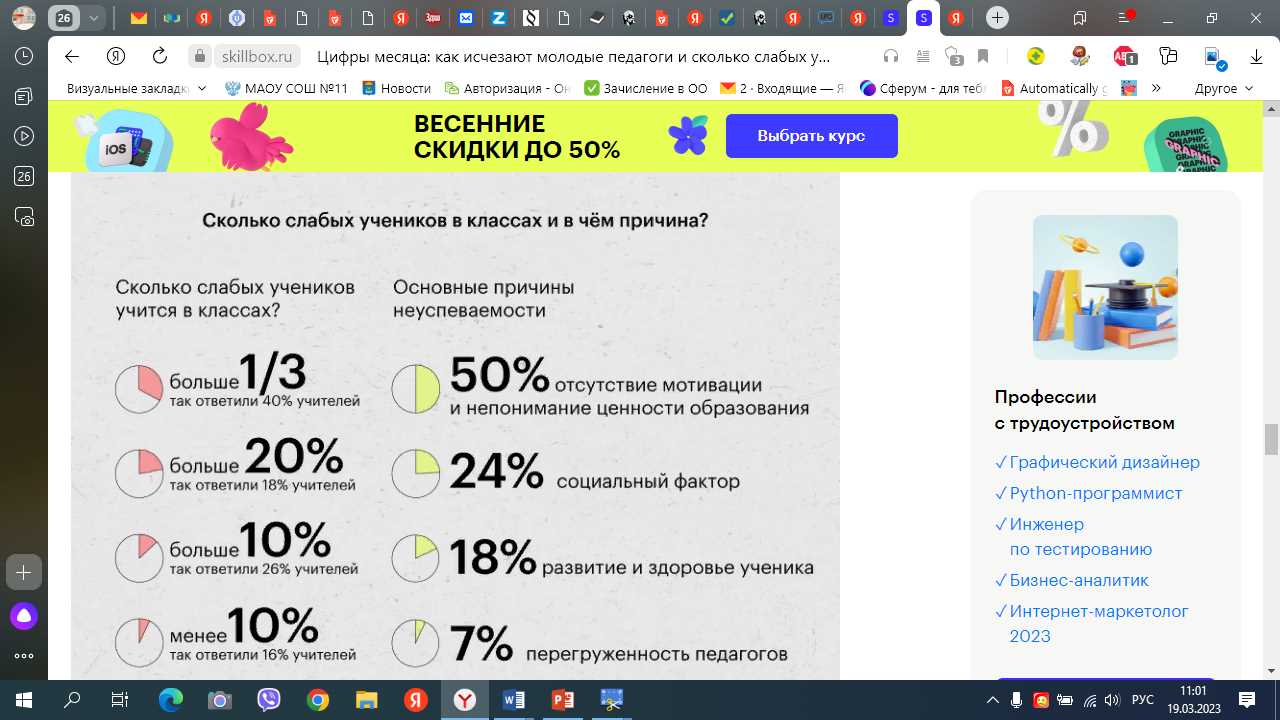 Настоящий результат – это способность ребенка использовать полученные знания и навыки в реальной жизни.
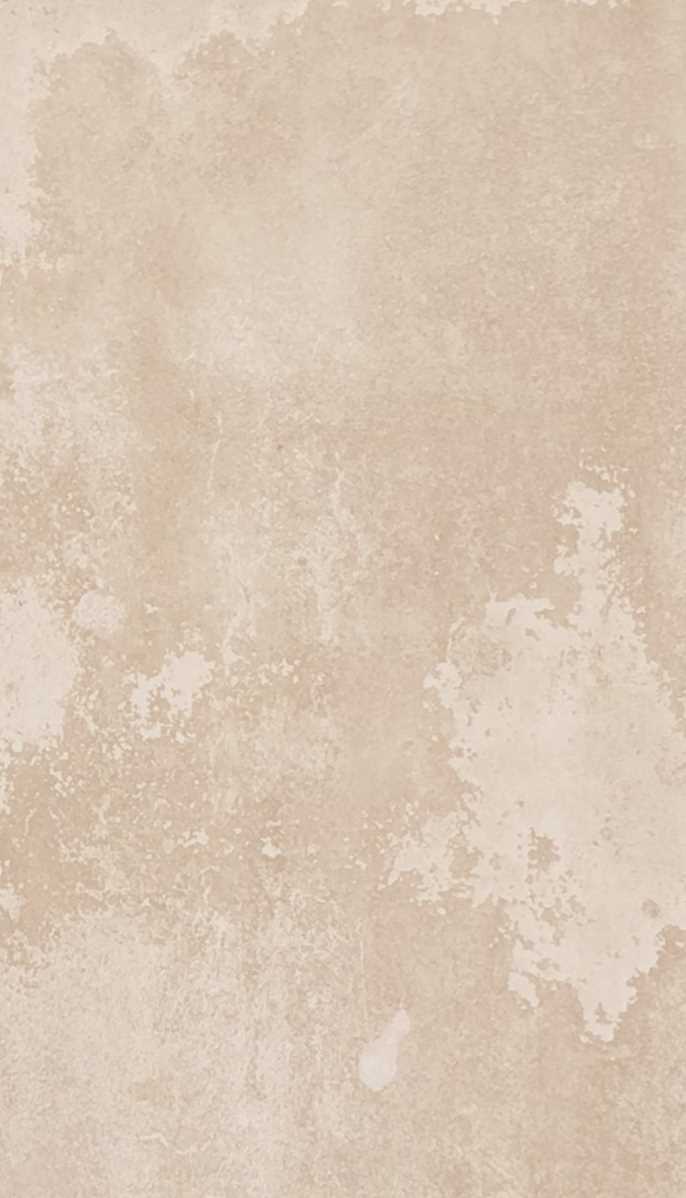 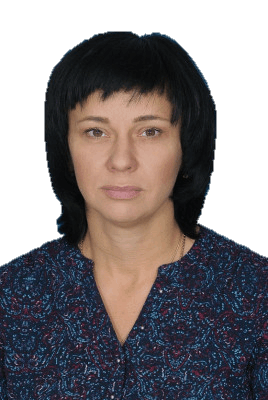 Введенская Лилия Эдуардовна
учитель математики
МАОУ СОШ № 18
г. Балаково
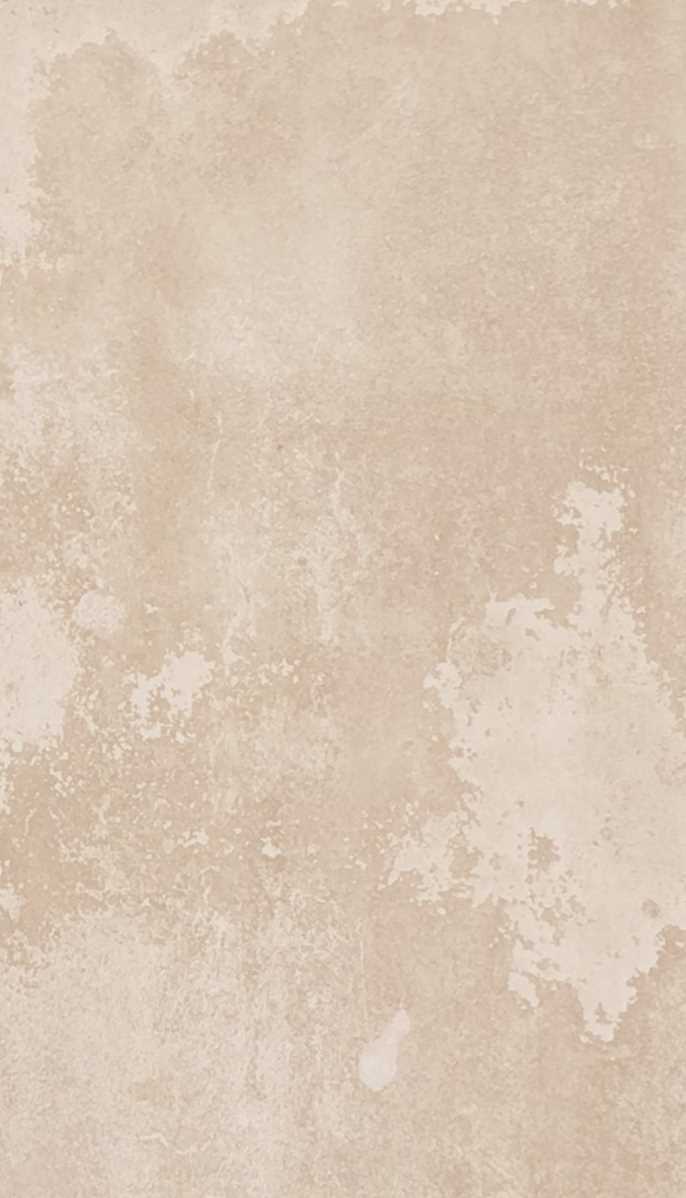 Эффективные методы и приемы подготовки обучающихся к успешной сдаче ГИА по математике
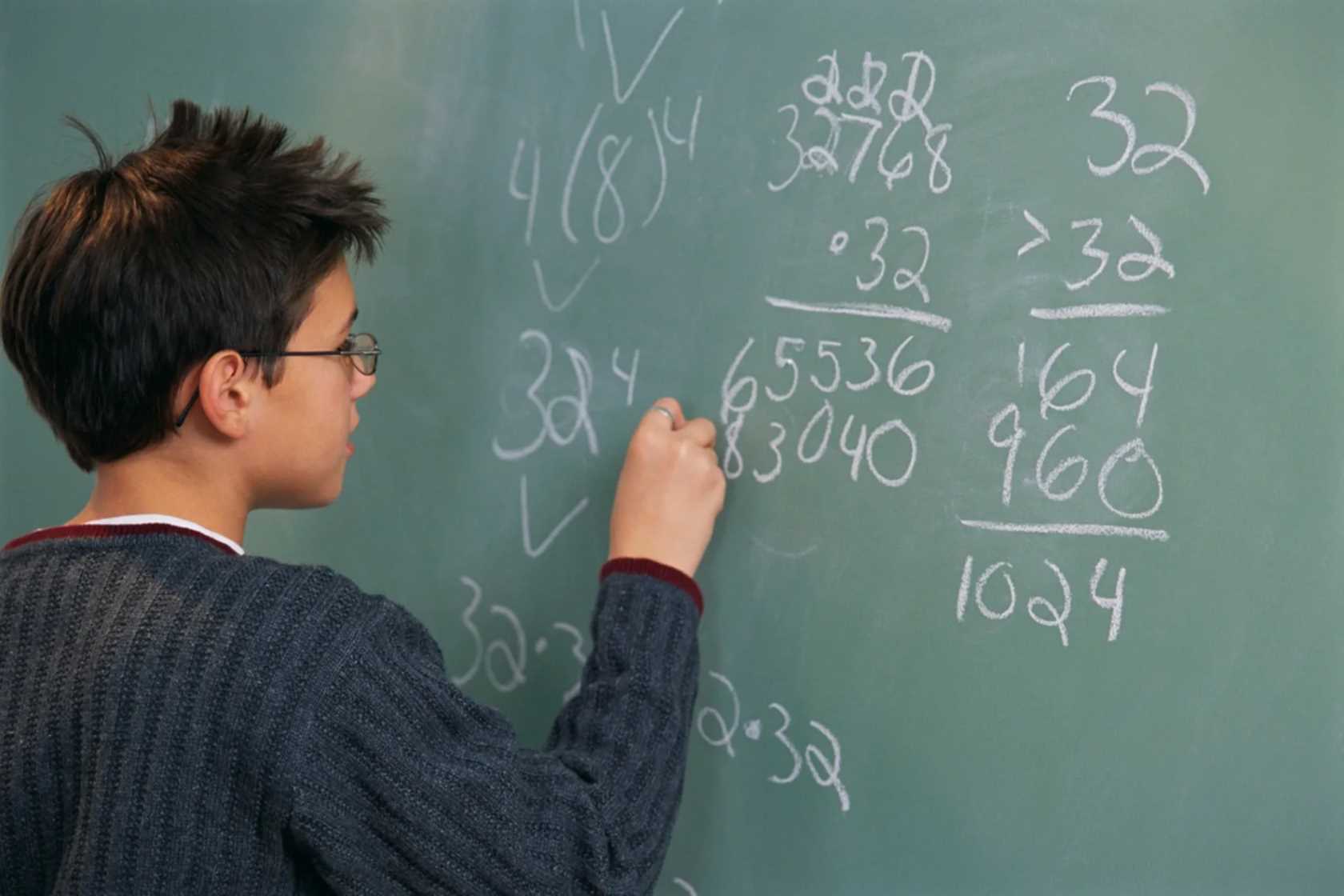 Навыки, формирующие результативность
Математическая грамотность
Самоорганизация и дисциплина
Аналитическое мышление
Ключевые факторы успеха при подготовке к ГИА
систематичность занятий
практика решения заданий
контроль за прогрессом
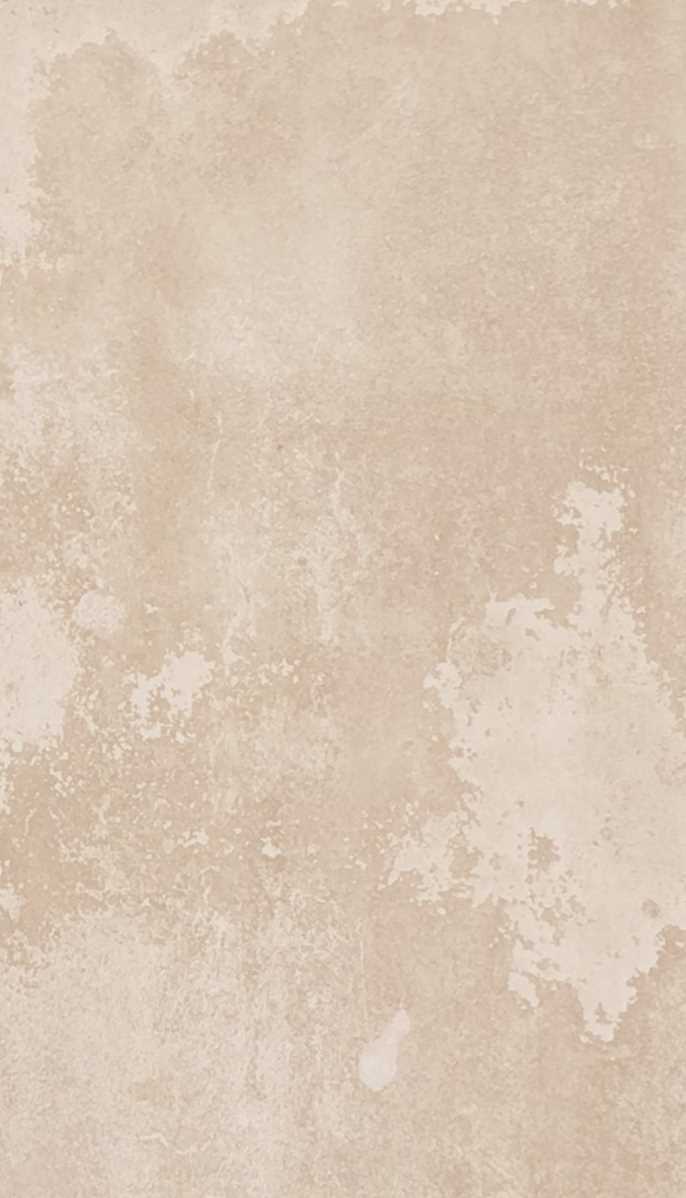 Эффективные приемы подготовки к ГИА по математике
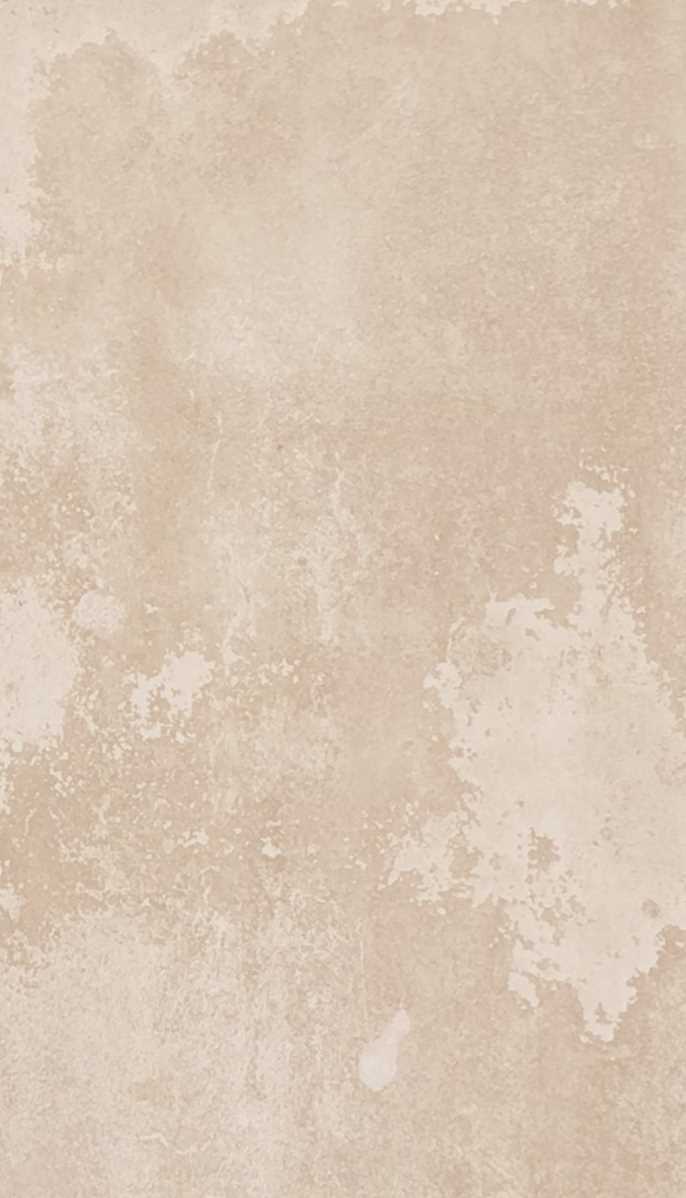 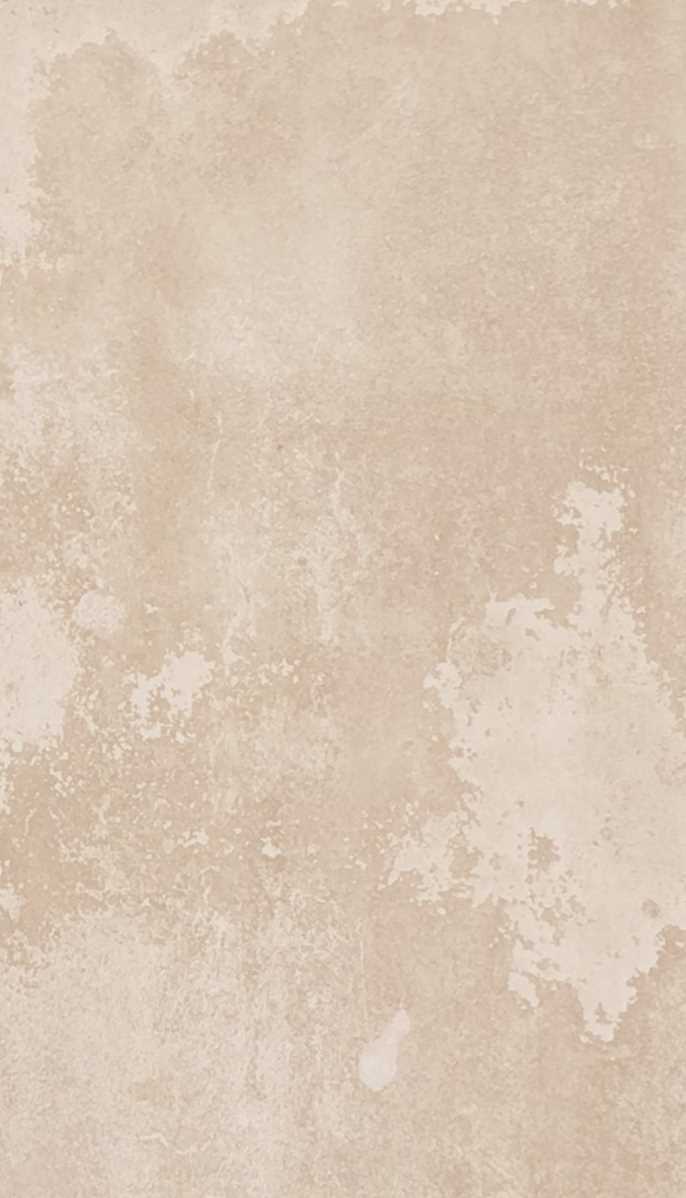 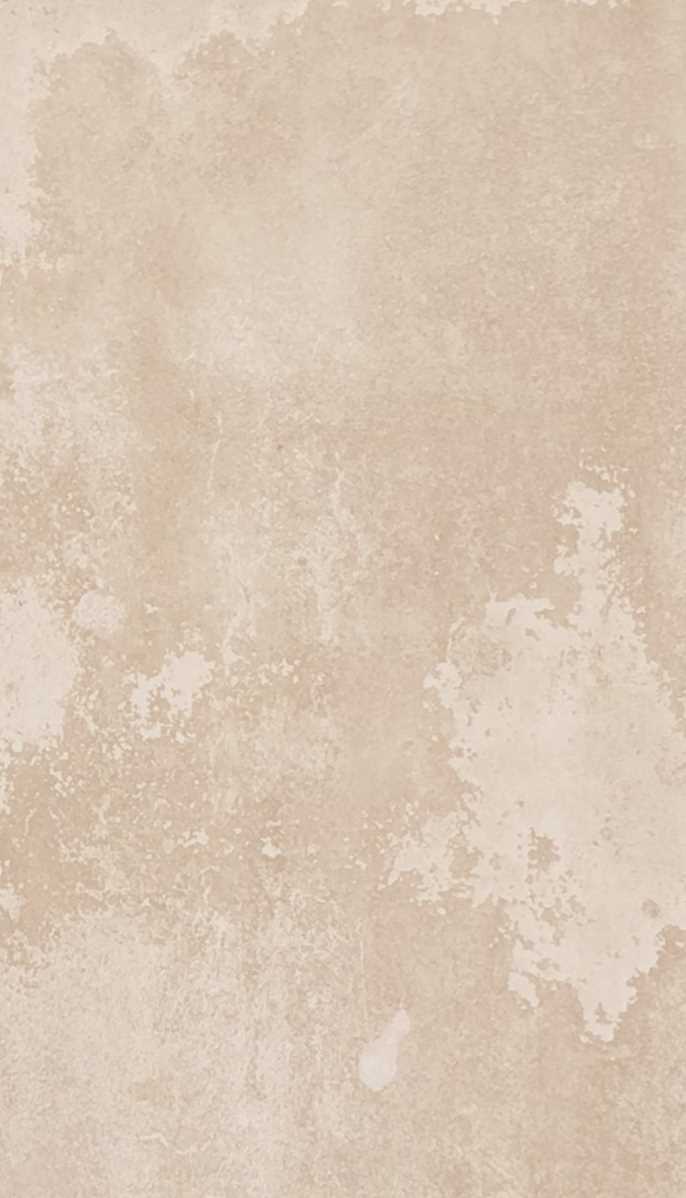 Алгоритм решения задач по геометрии и стереометрии
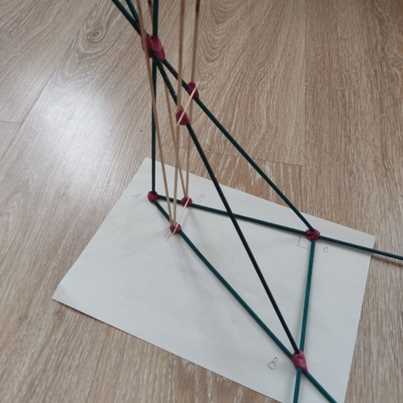 Использование самостоятельно изготовленной модели для решения задачи
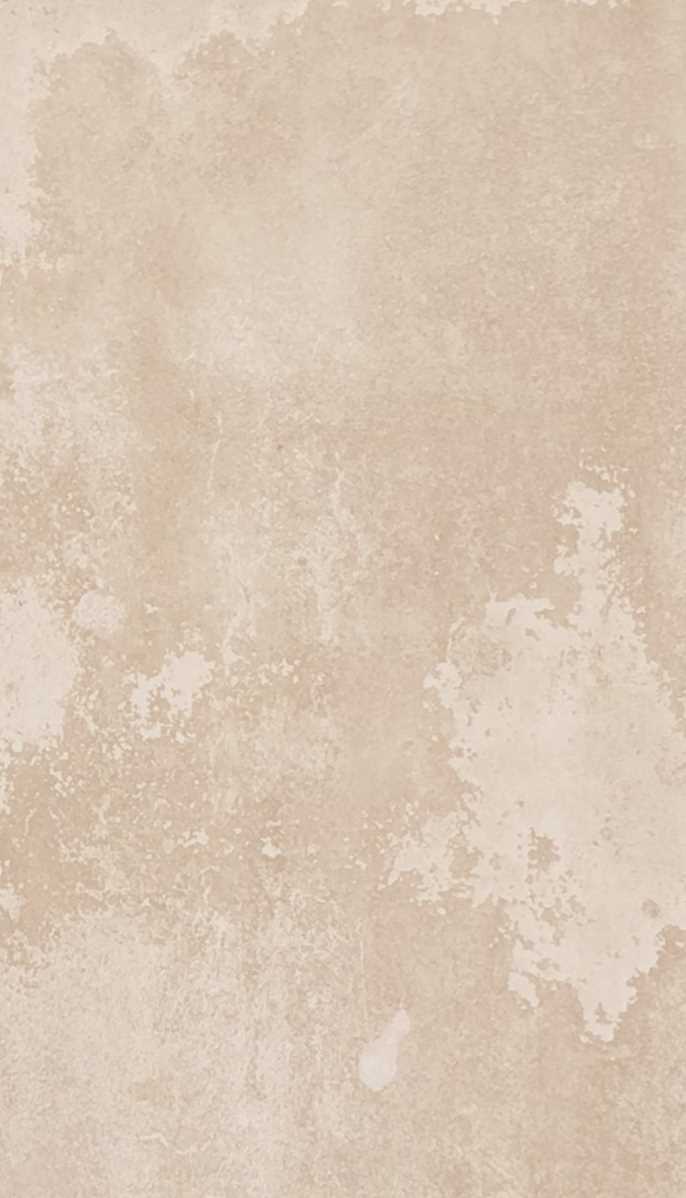 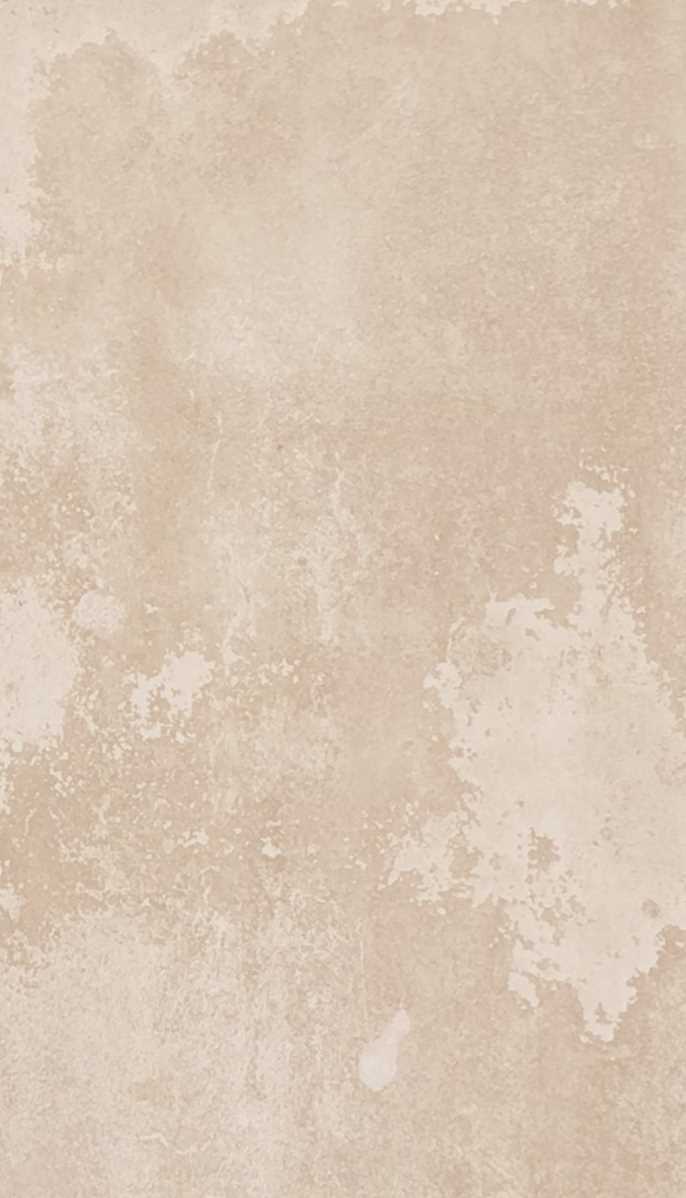 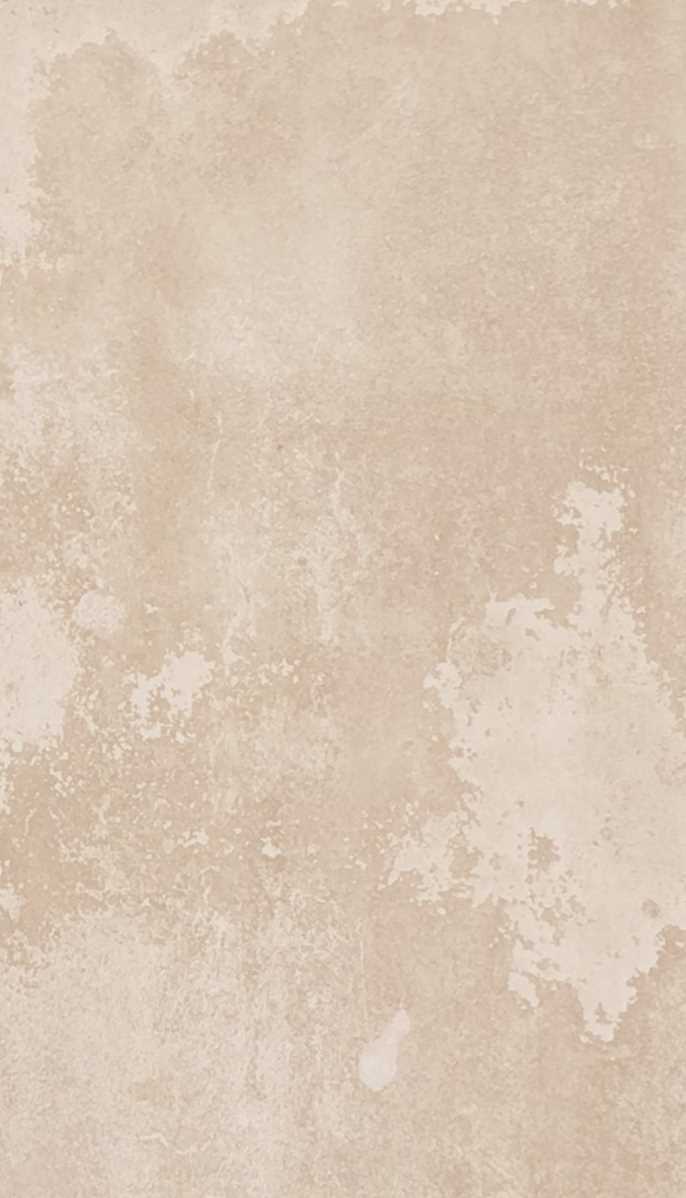 Навигатор подготовки к ГИА по математике
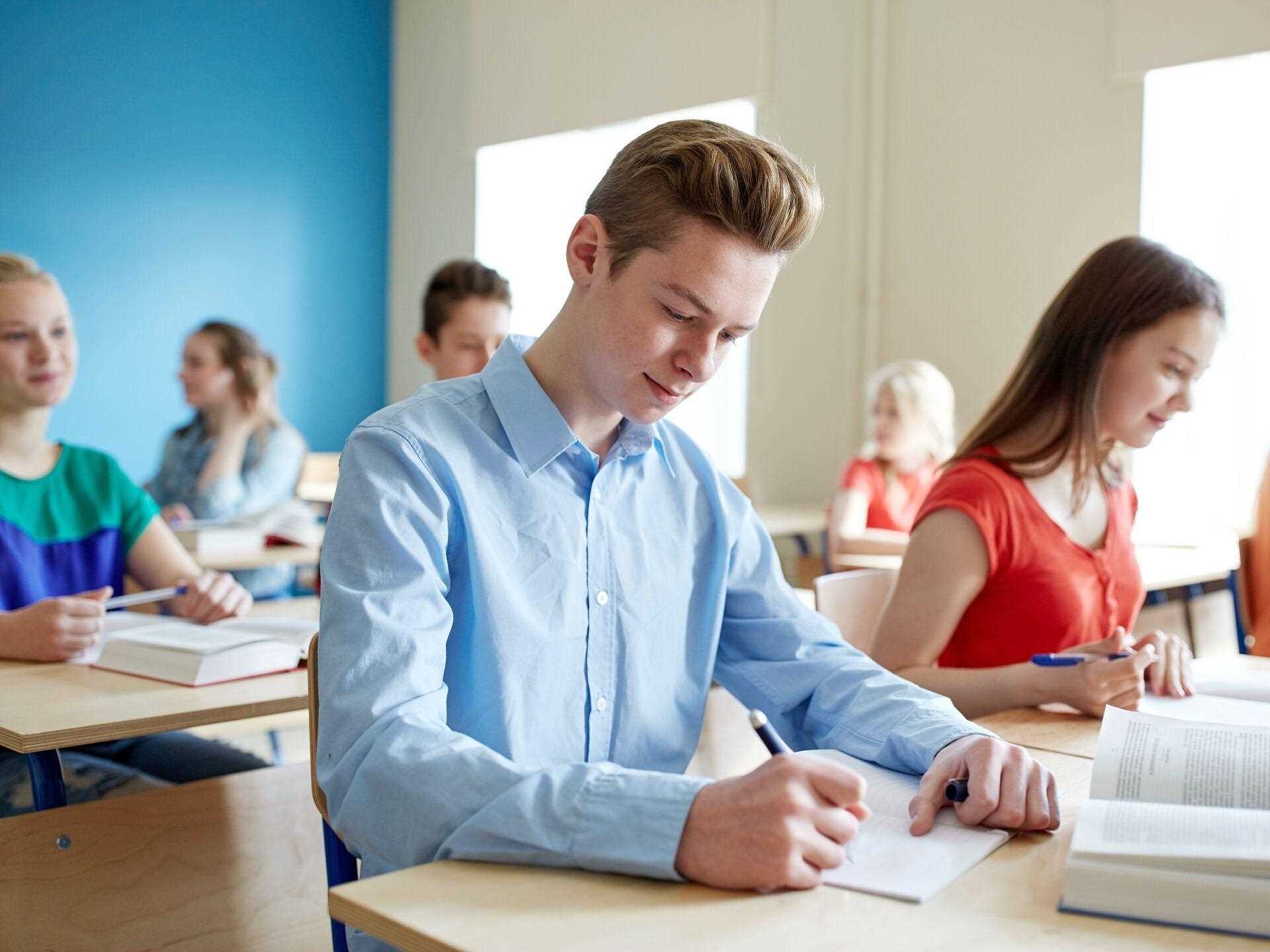 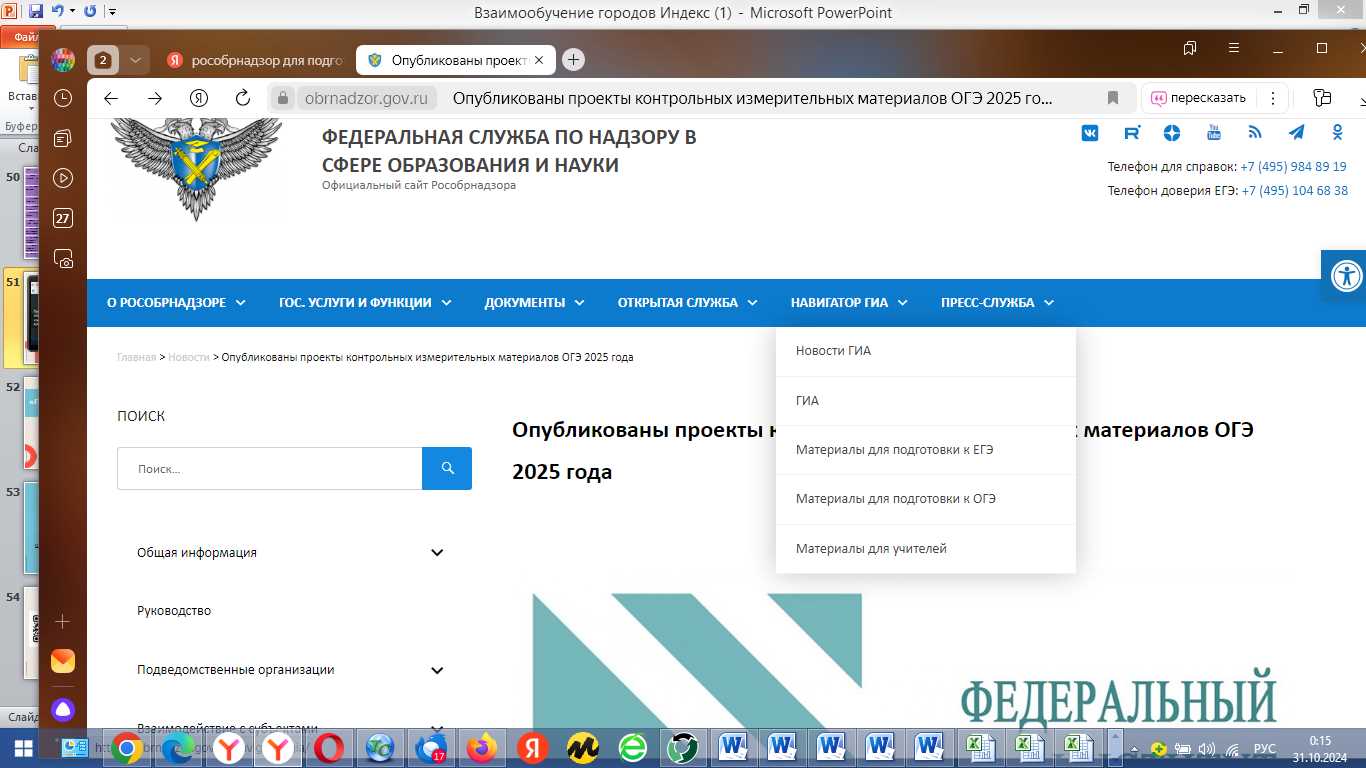 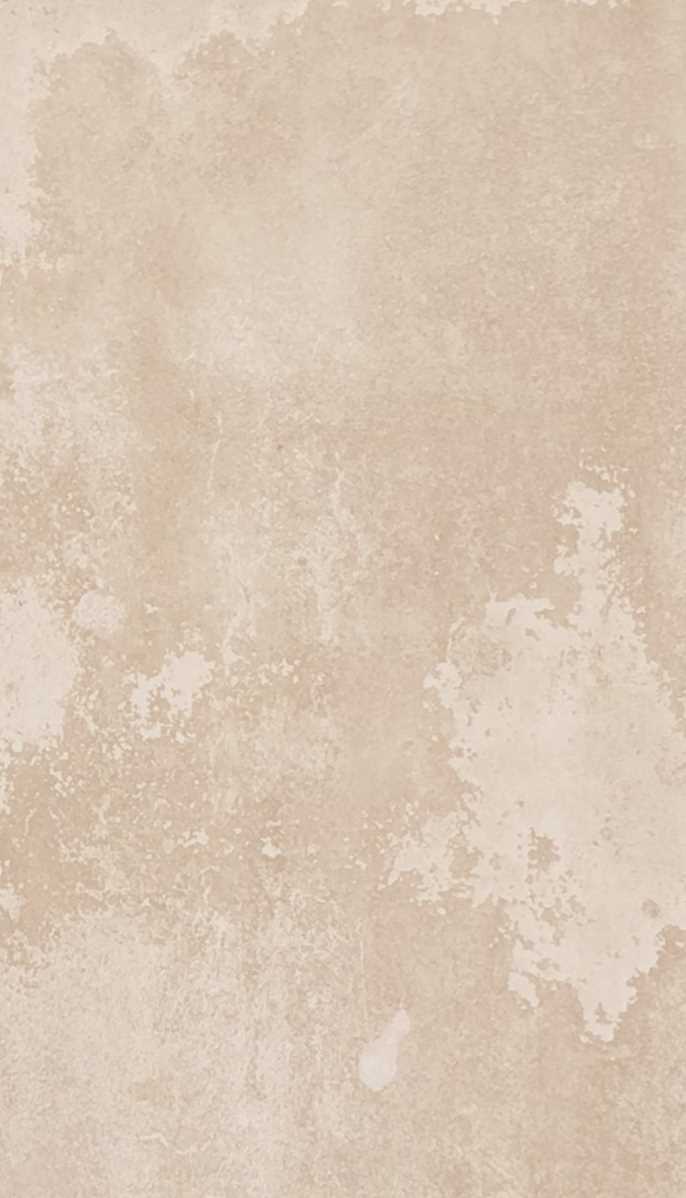 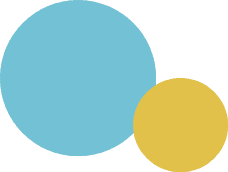 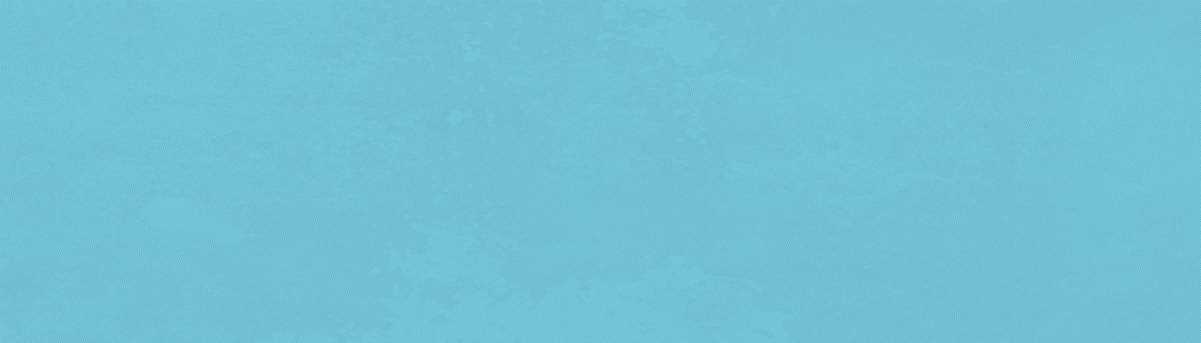 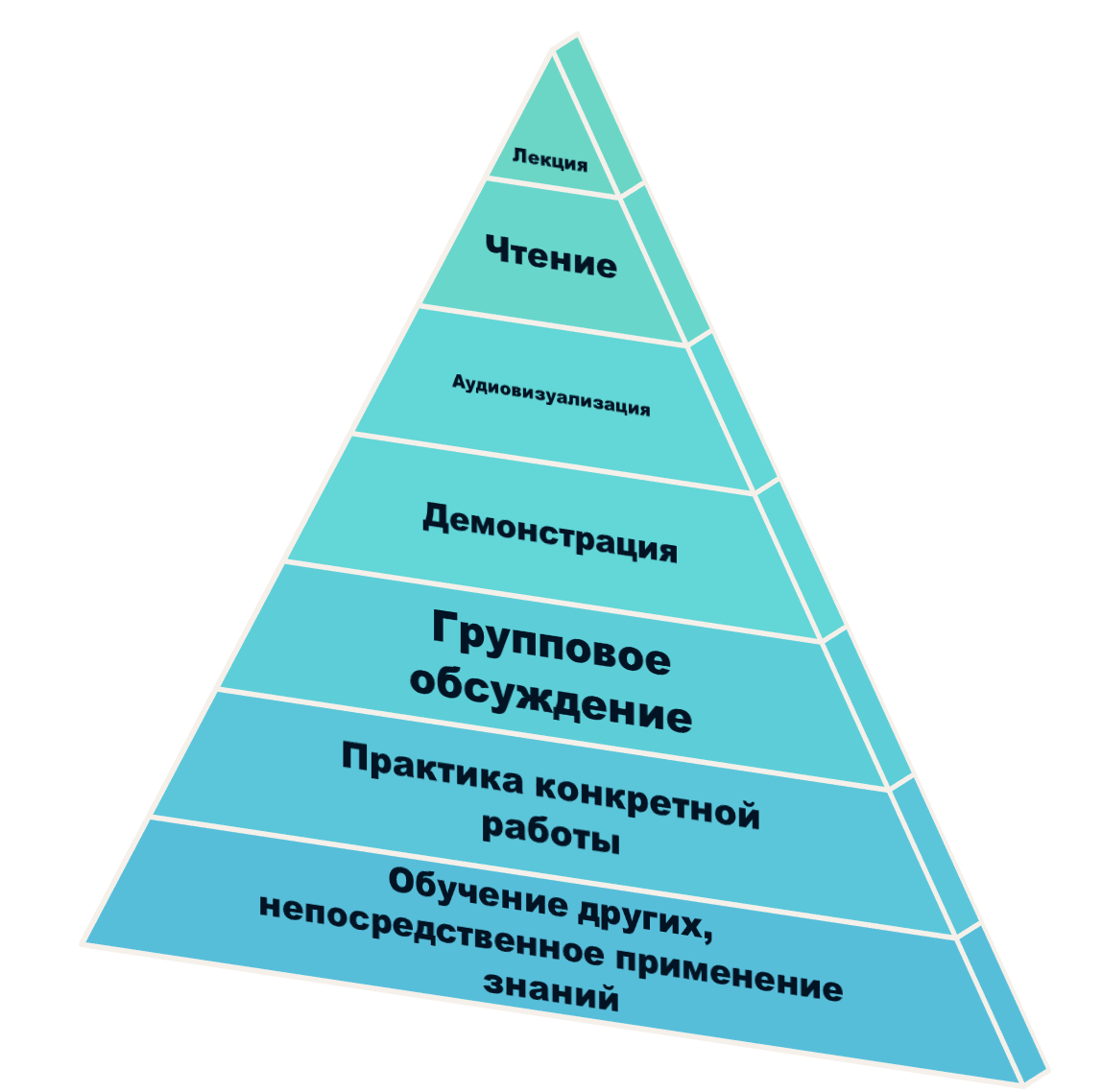 «Пирамида обучения»
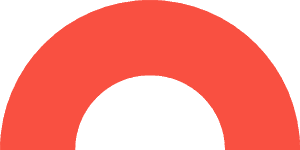 Поддержка и мотивация
позитивная мотивация
поддержка со стороны учителей и родителей 
создание благоприятной атмосферы
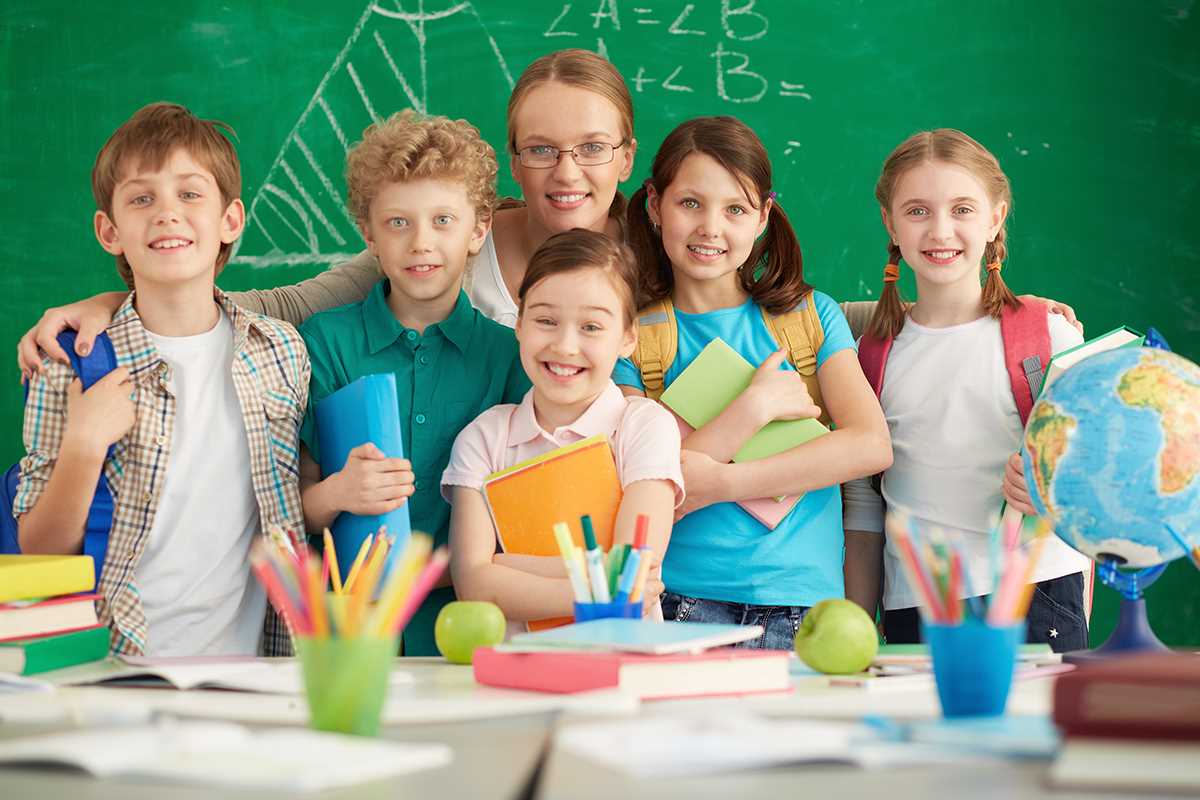 Принцип 3«Р»:РазвитиеРадость Результат
Школа должна быть не просто местом, где дети получают знания, но и пространством, в котором они развиваются как личности, испытывают радость от обучения и достигают реальных жизненных результатов
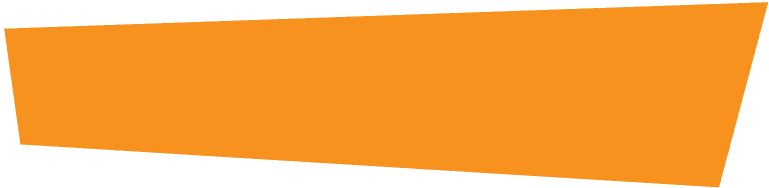 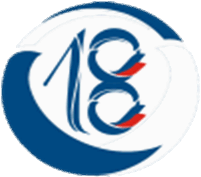 ПРИСОЕДИНЯЙТЕСЬ К НАМ 
В СОЦИАЛЬНЫХ СЕТЯХ:
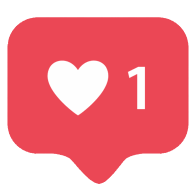 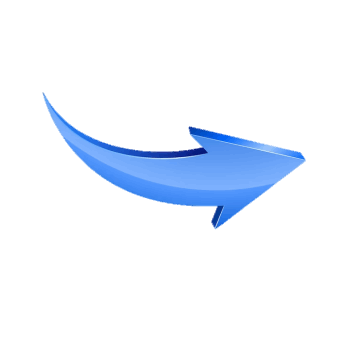 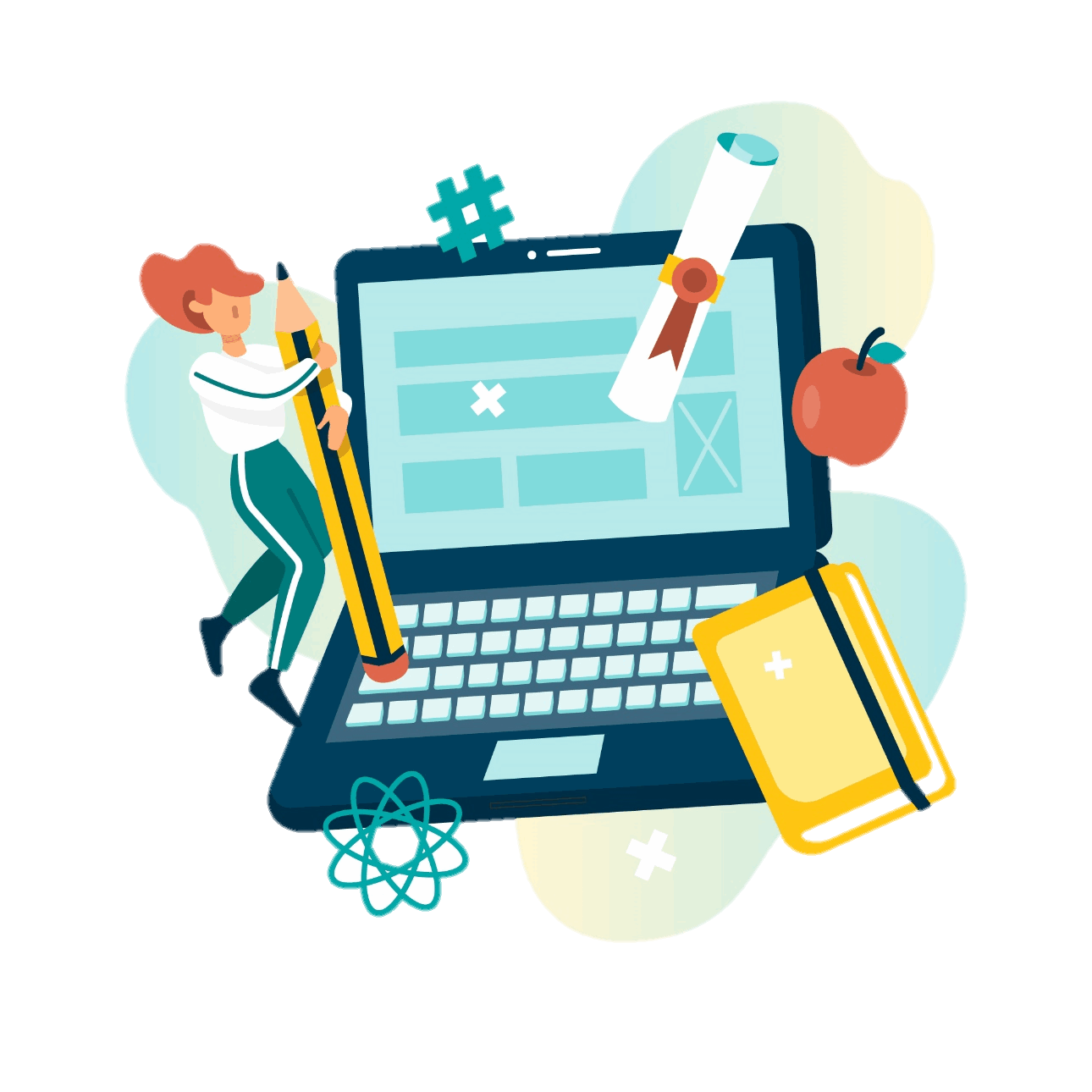 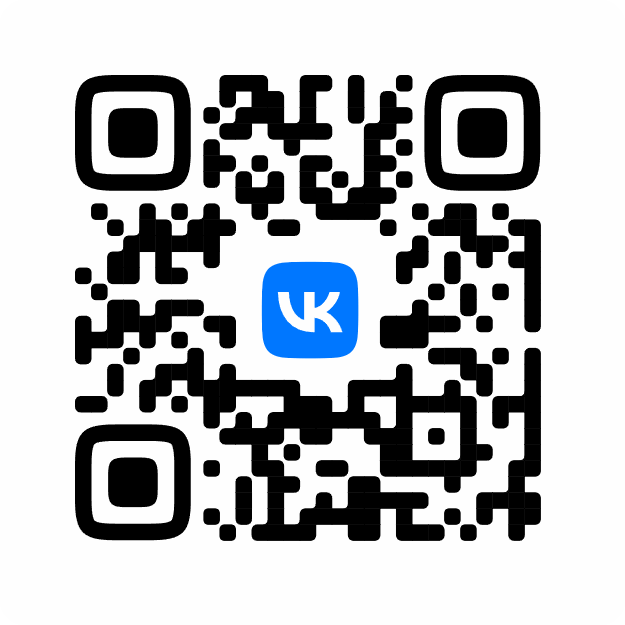 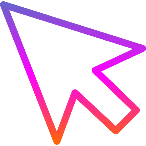 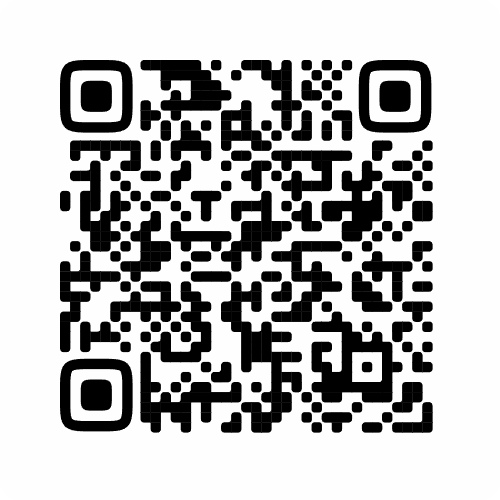 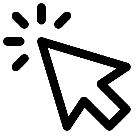 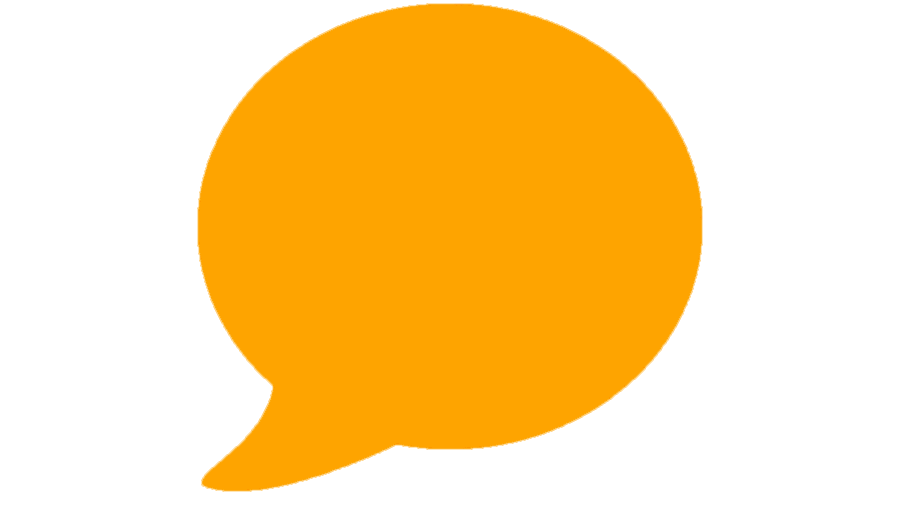 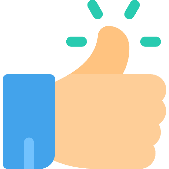 ПРОЙТИ ОПРОС
Очень ждем 
ваших ответов!
МАТЕРИАЛЫ СЕМИНАРА